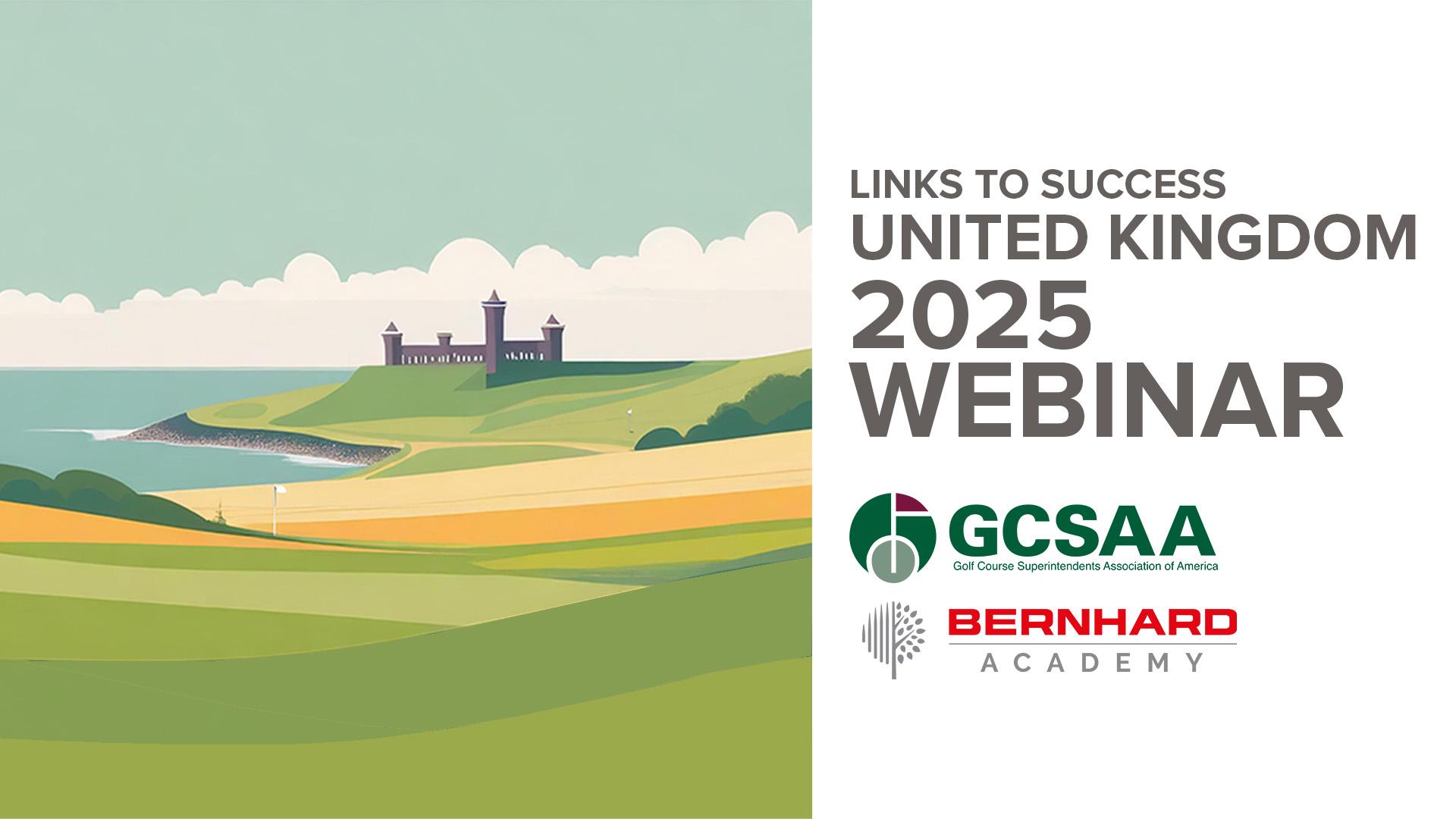 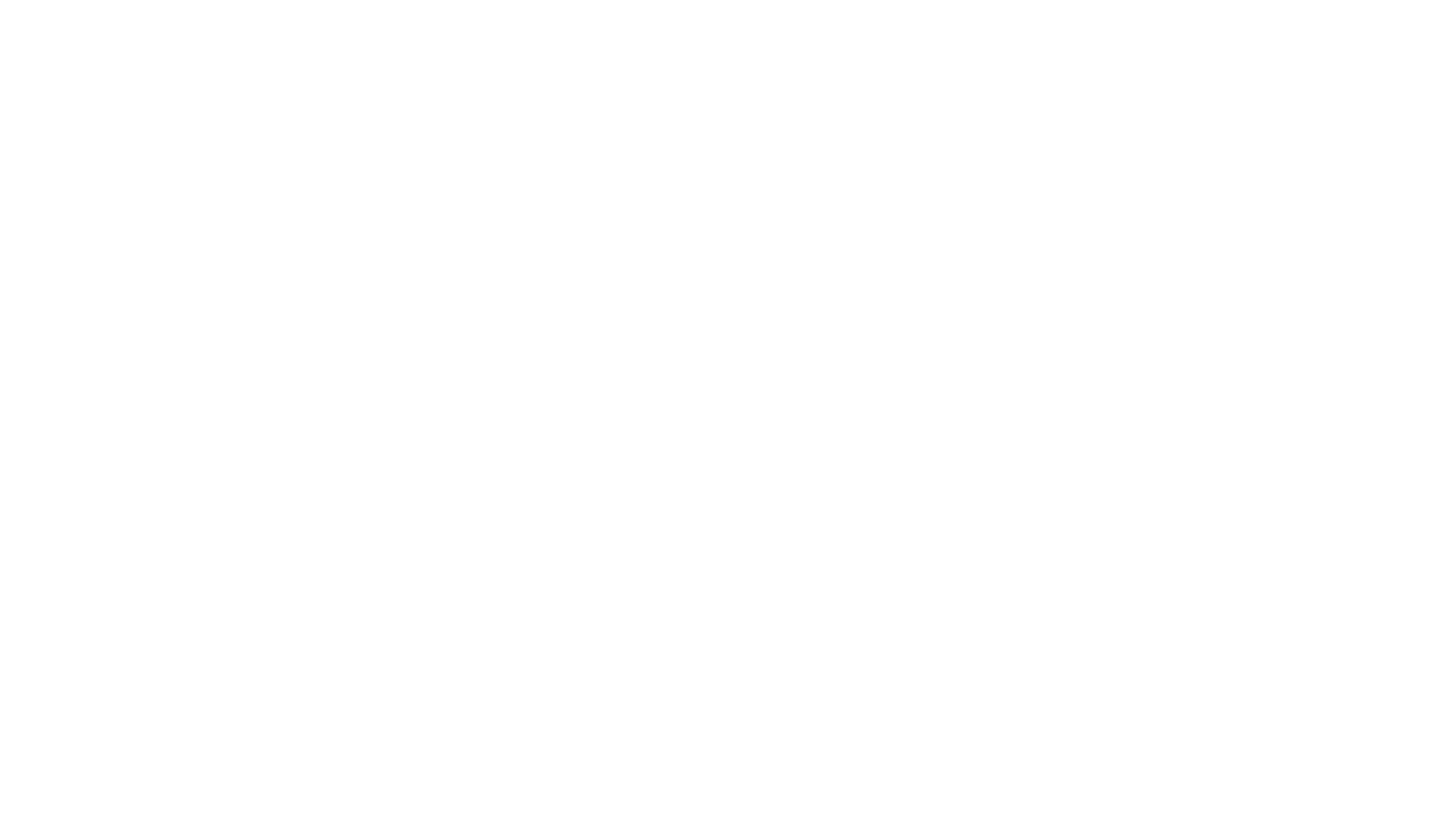 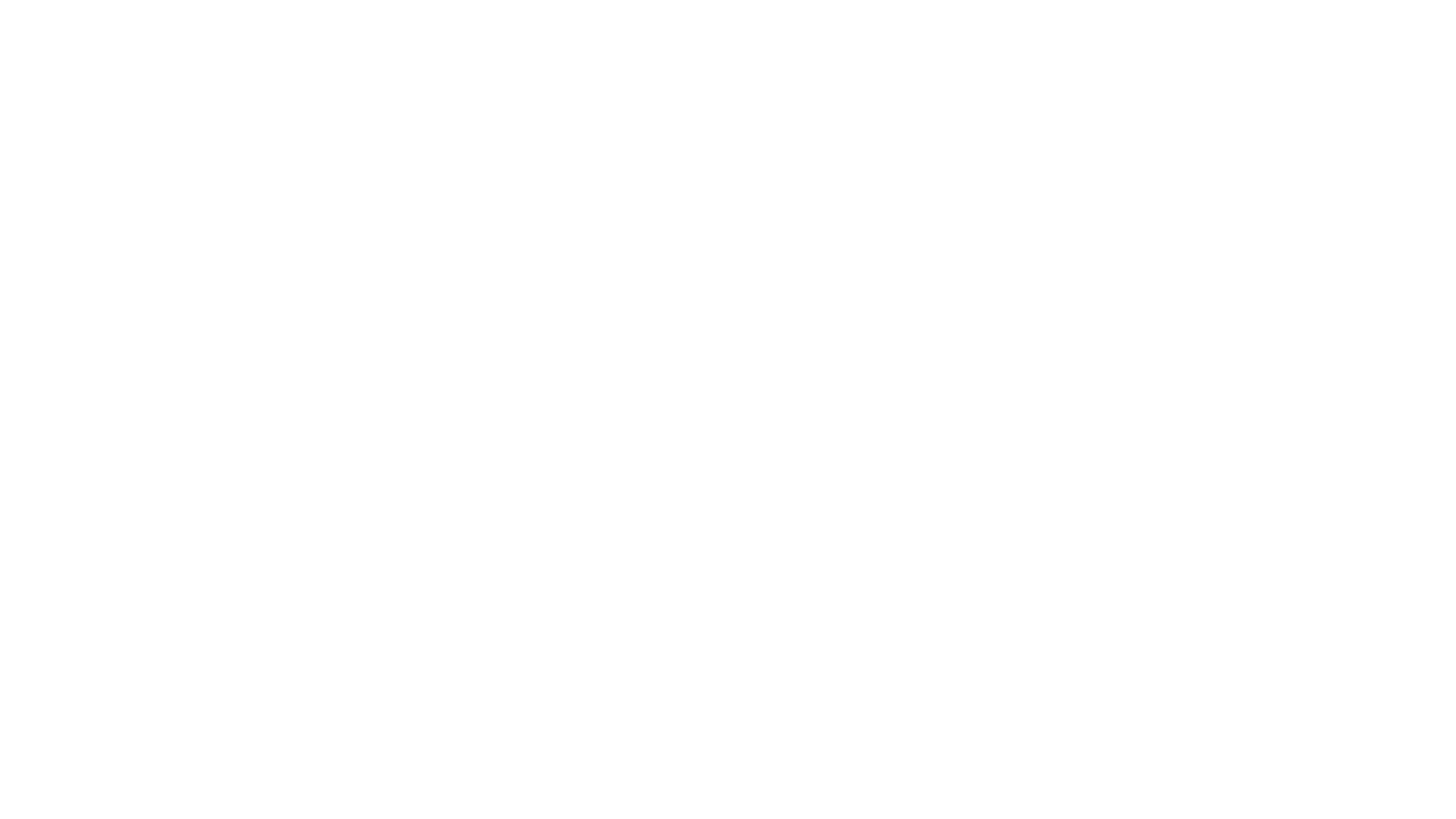 LINKS TO SUCCESS WEBINAR
Speakers
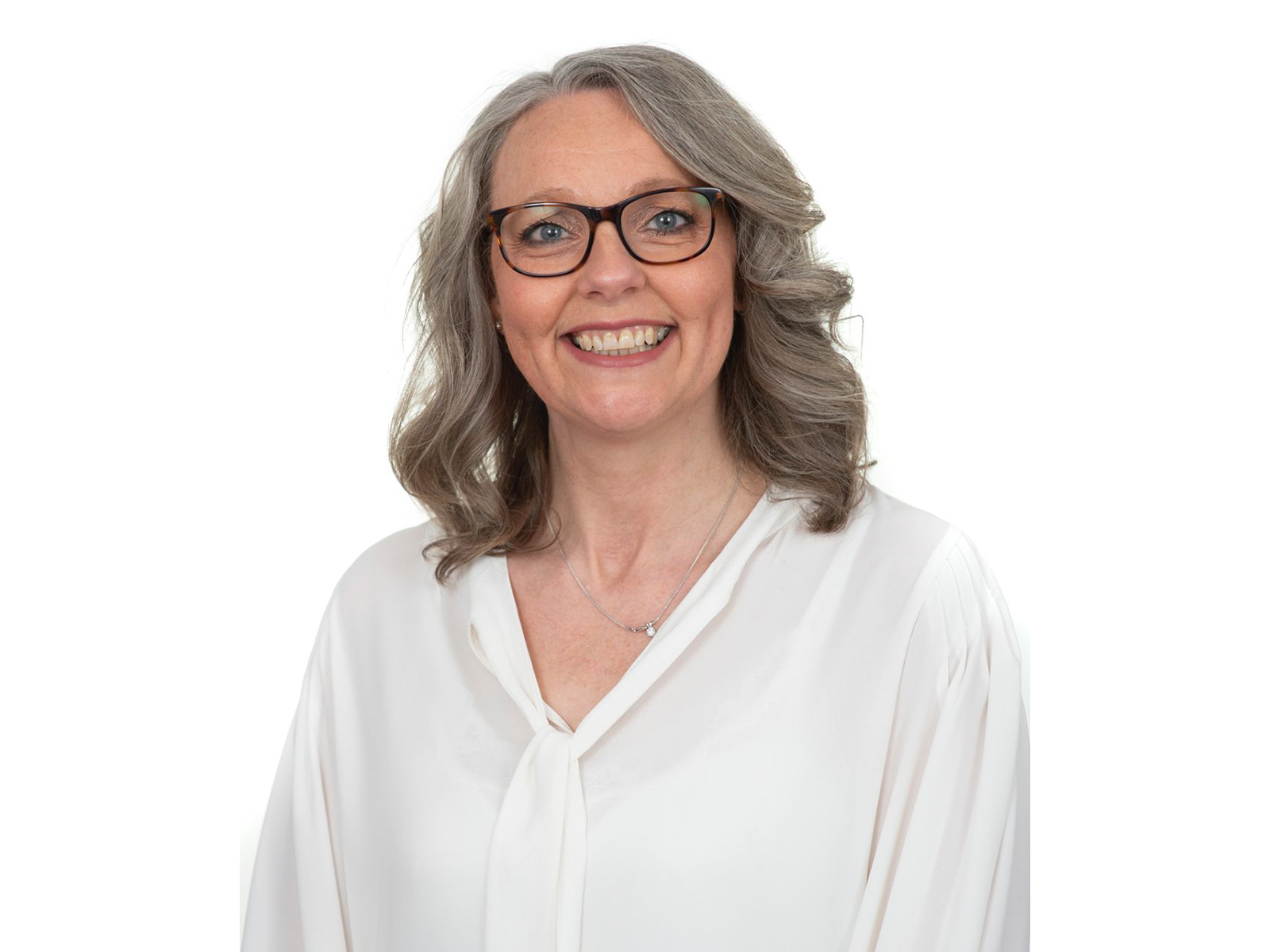 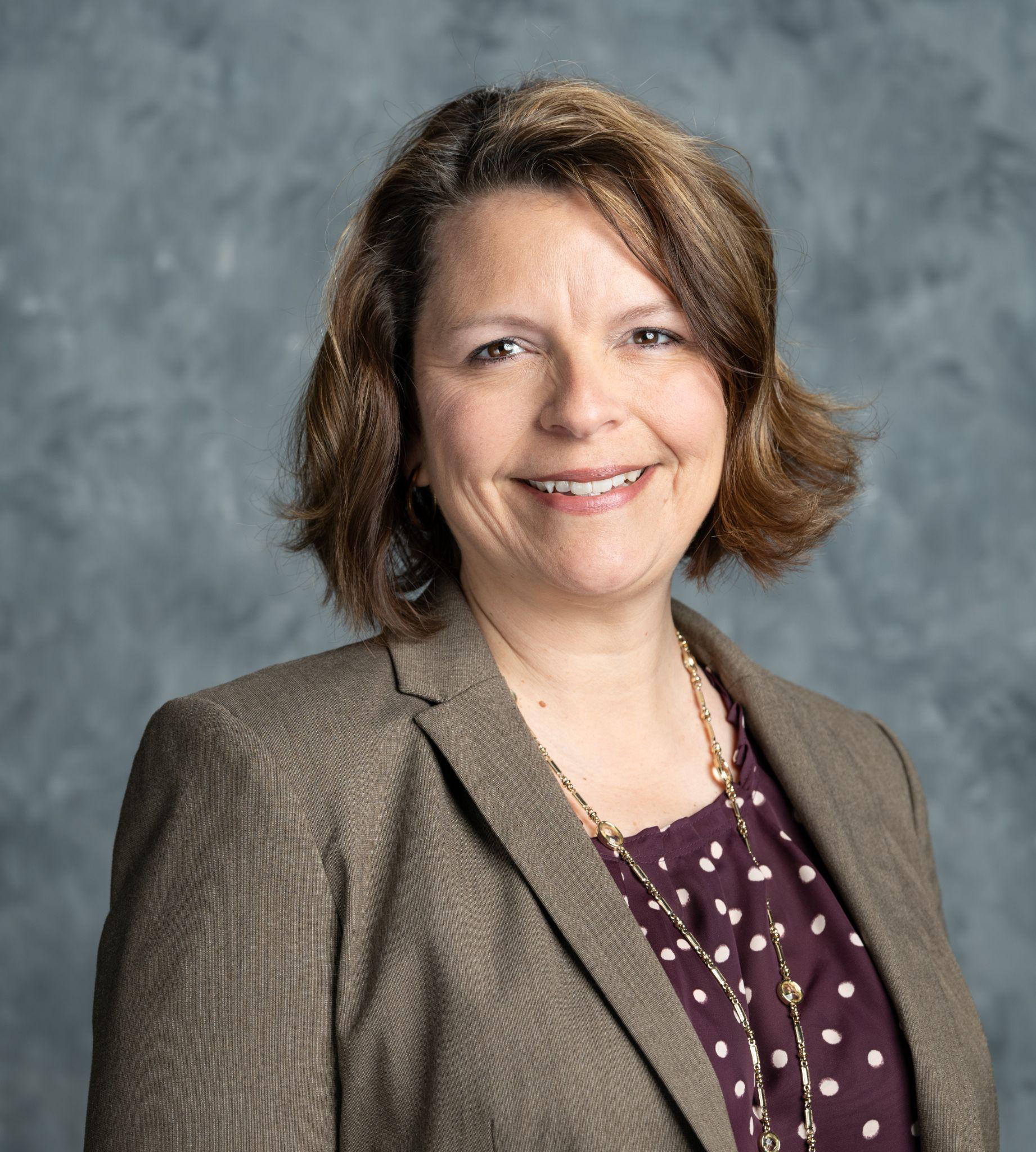 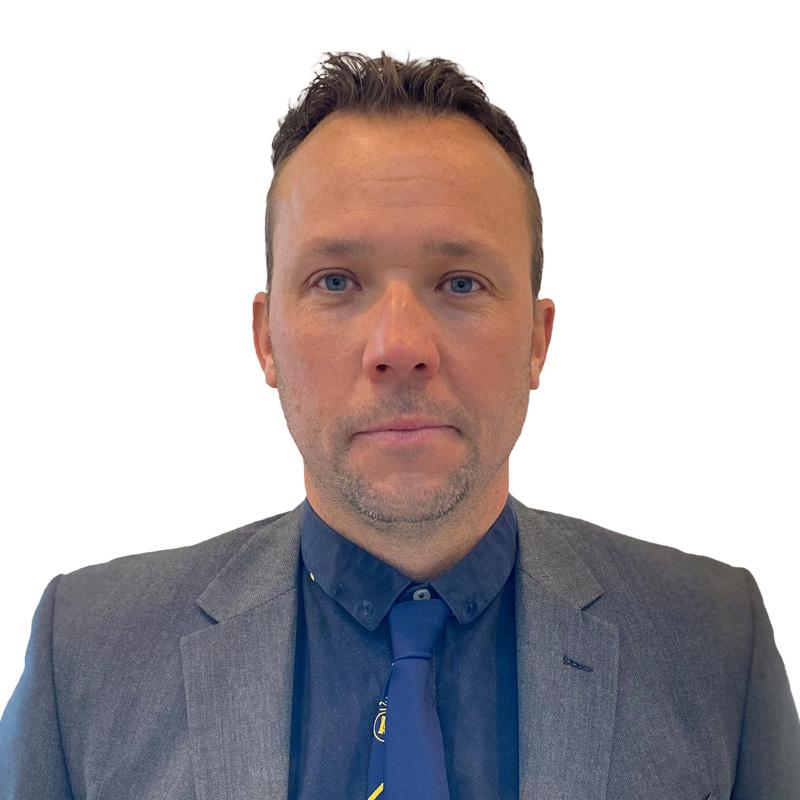 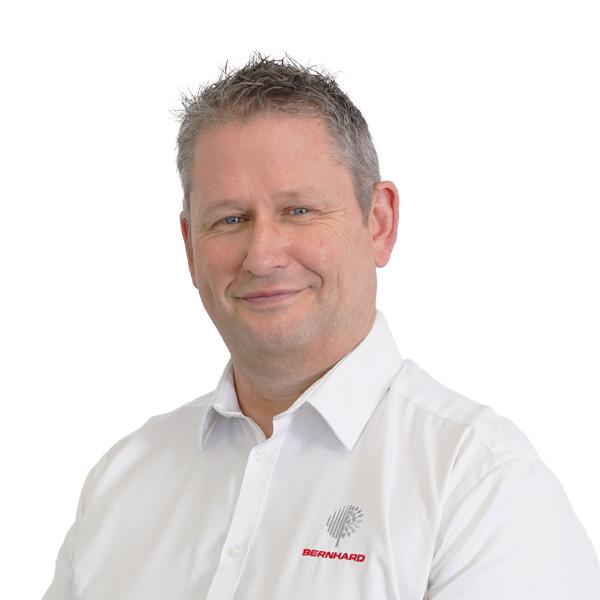 Sami Strutt
Education Director
Bernhard Academy
Leann Cooper
Director, First Green & Workforce Development GCSAA
Stuart Hall
Customer Care Manager
Bernhard and Company
Past Delegate - Vegas 2012
Richard Ponsford
Course Manager
Clevedon Golf Club
Past Delegate - Phoenix 2023
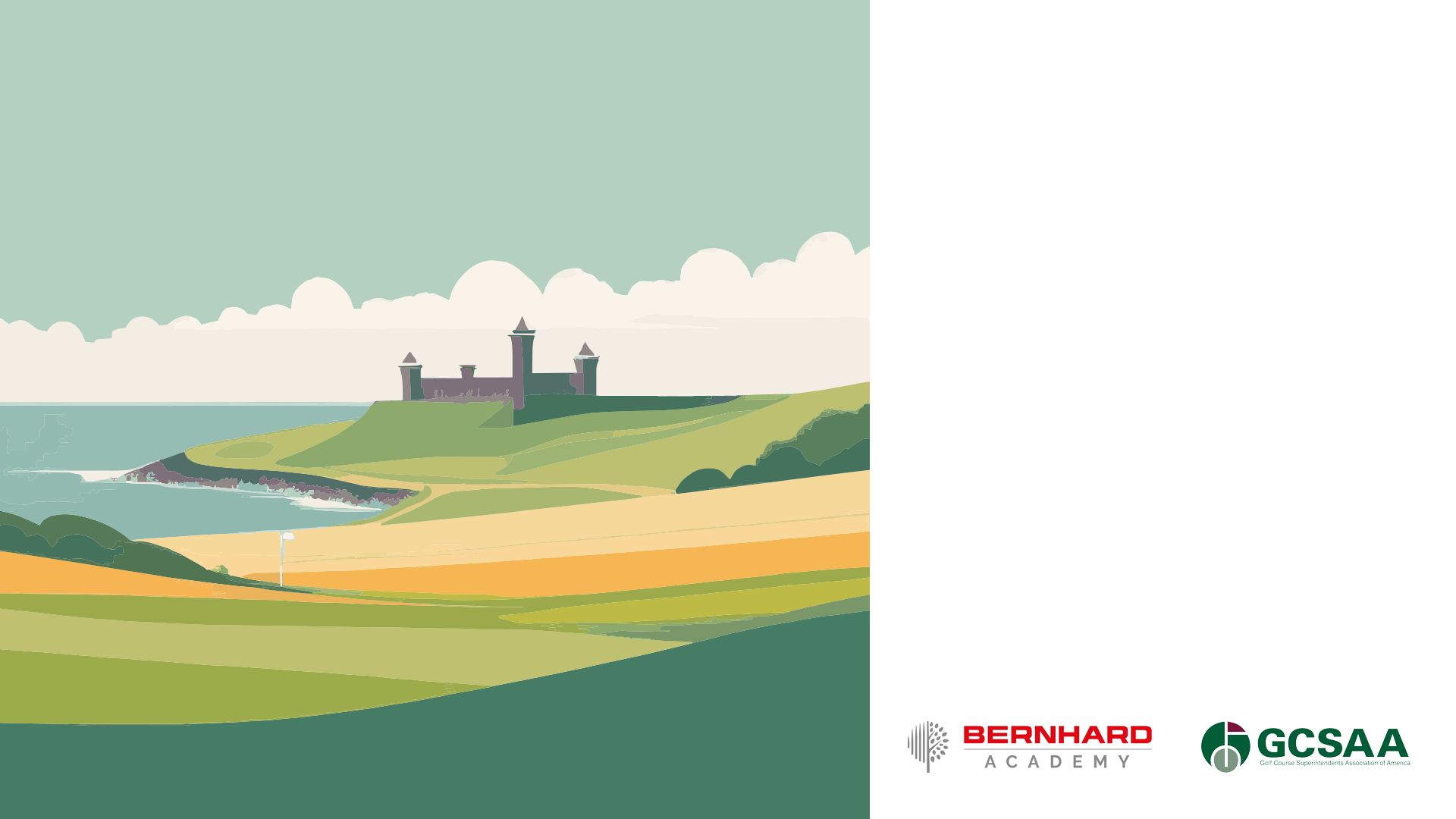 PROGRAM
OVERVIEW
PAST DELEGATE EXPERIENCE
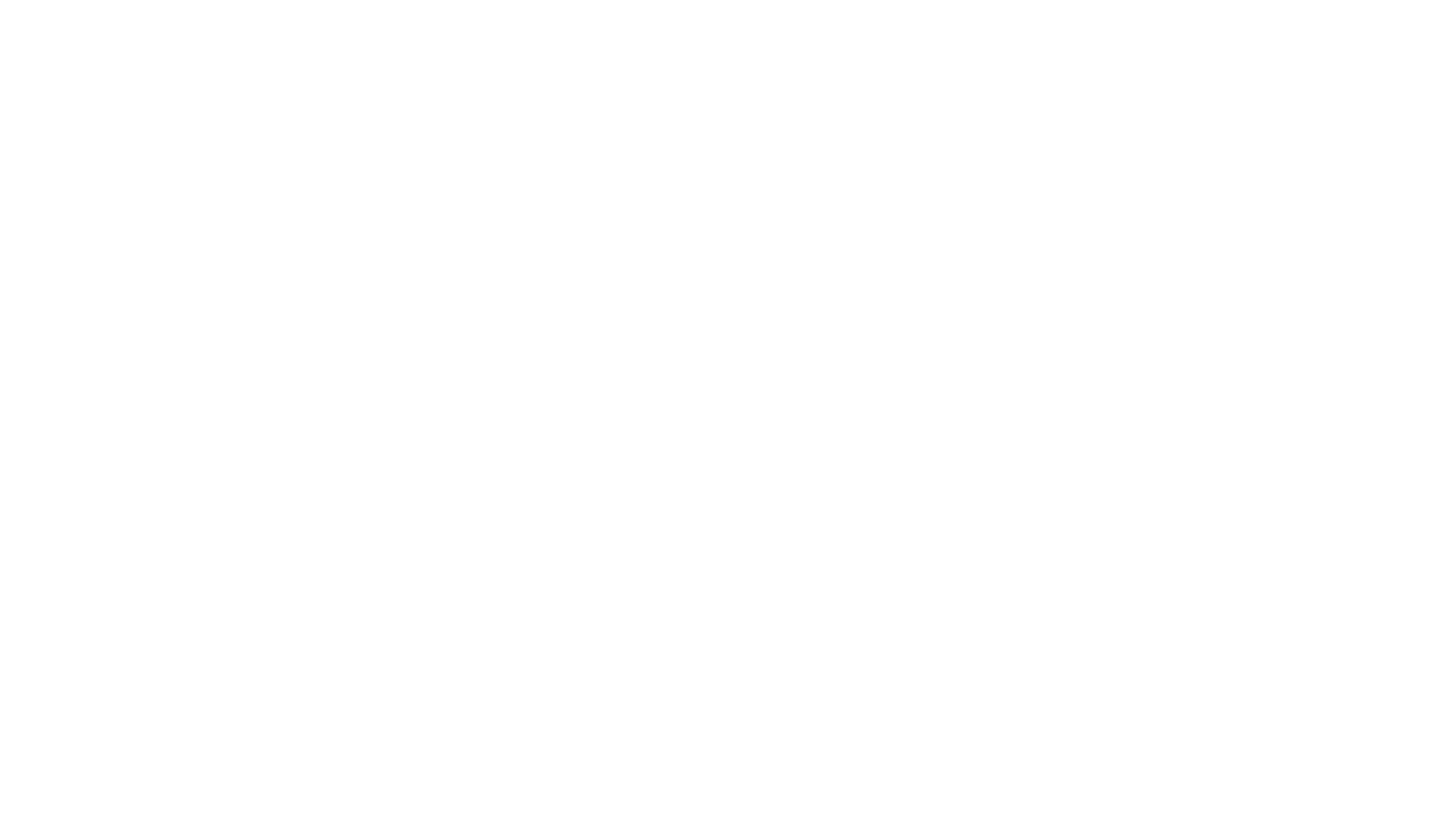 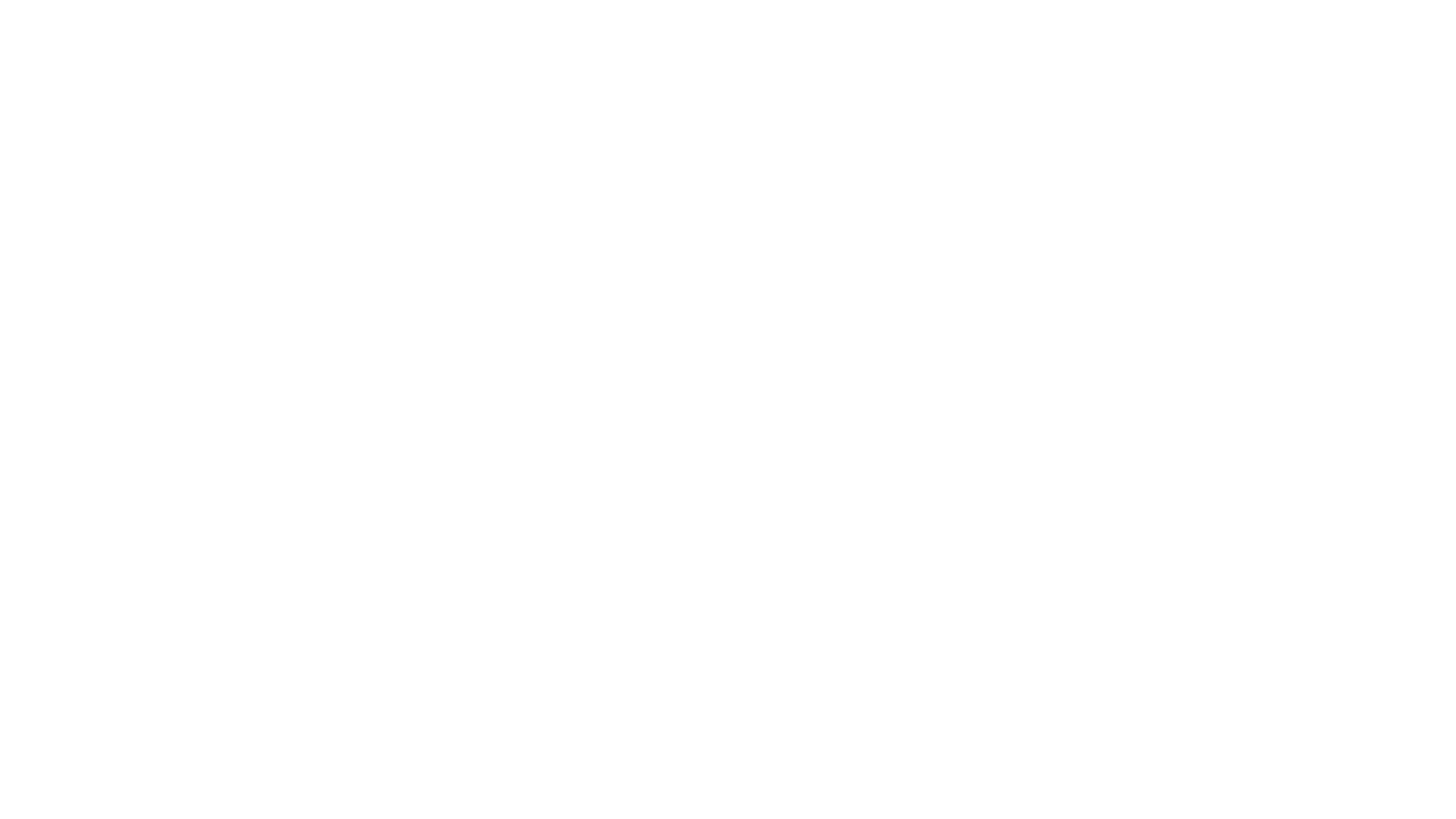 LINKS TO SUCCESS WEBINAR
Delegation Process
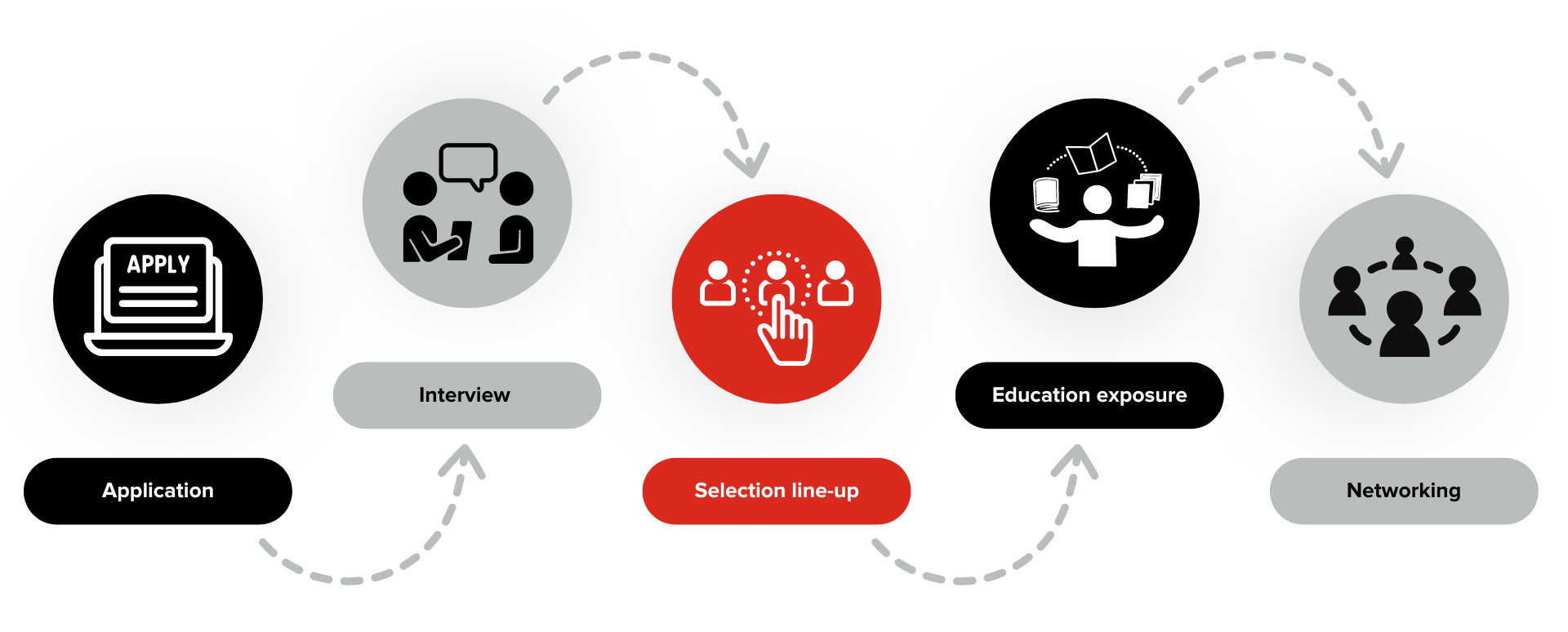 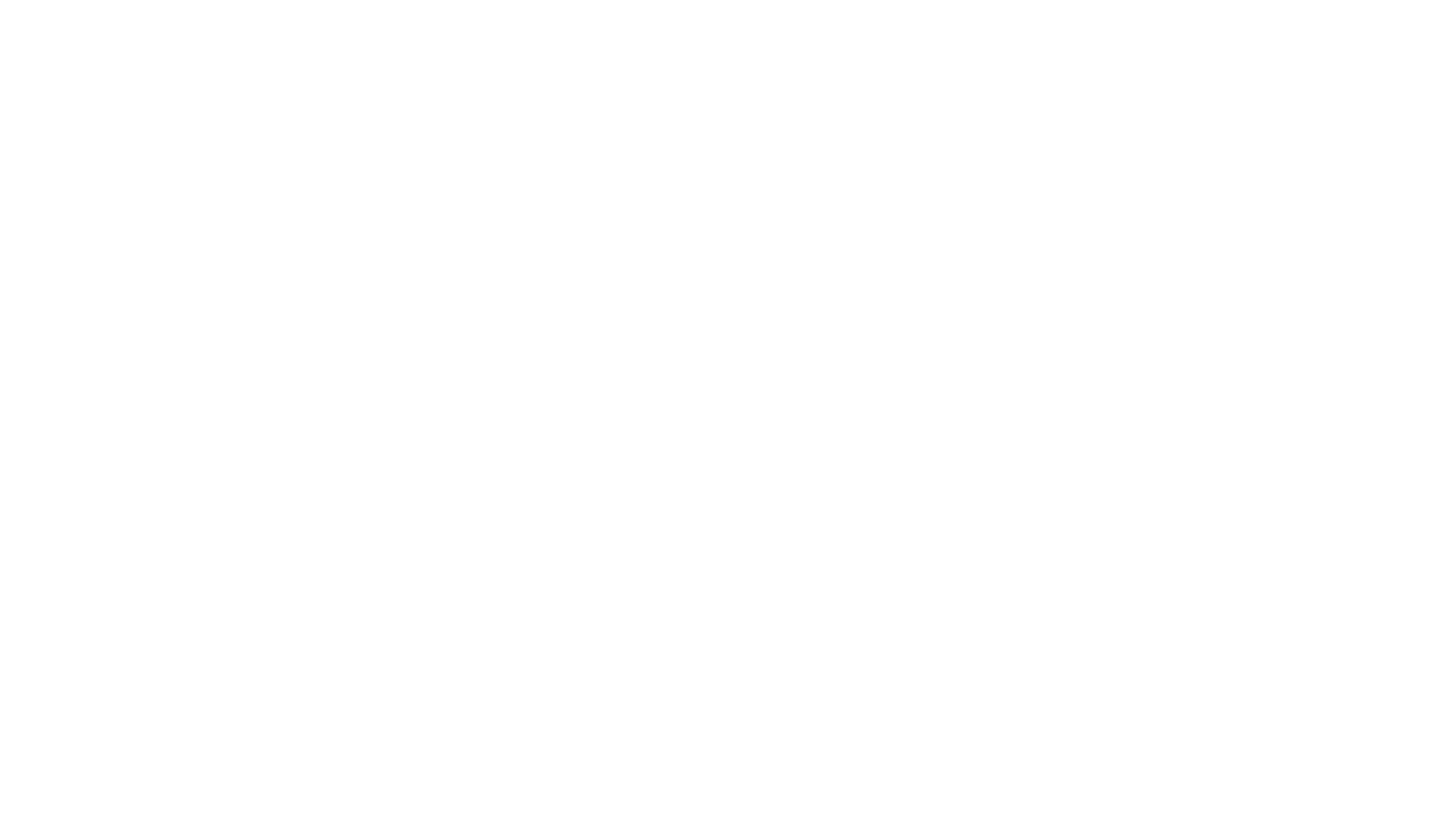 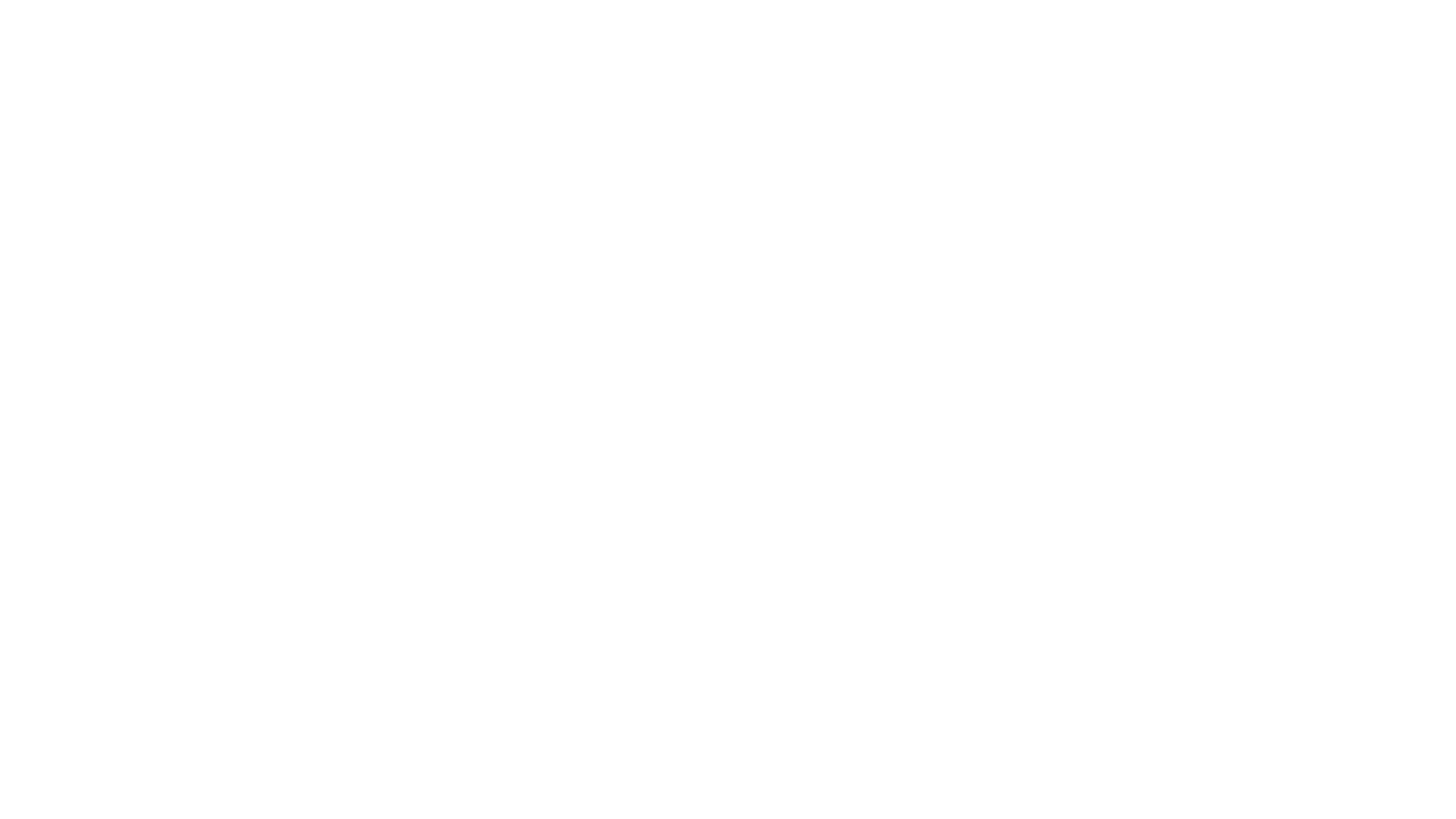 LINKS TO SUCCESS WEBINAR
Itinerary
SAT JAN 18

FLIGHT IN
Atlanta, GA to Manchester, England
SUN JAN 19

SITE VISITS
North England
MON JAN 20

SEMINARS
Harrogate, England
TUE JAN 21

SEMINARS
Harrogate, England
WED JAN 22

TRADE SHOW, VIP SEMINAR AND RECEPTION
Harrogate, England
THU JAN 23

SITE VISITS
North West England
FRI JAN 24

SITE VISITS
North West England
SAT JAN 25

FLIGHT OUT
Manchester, England to Atlanta, GA
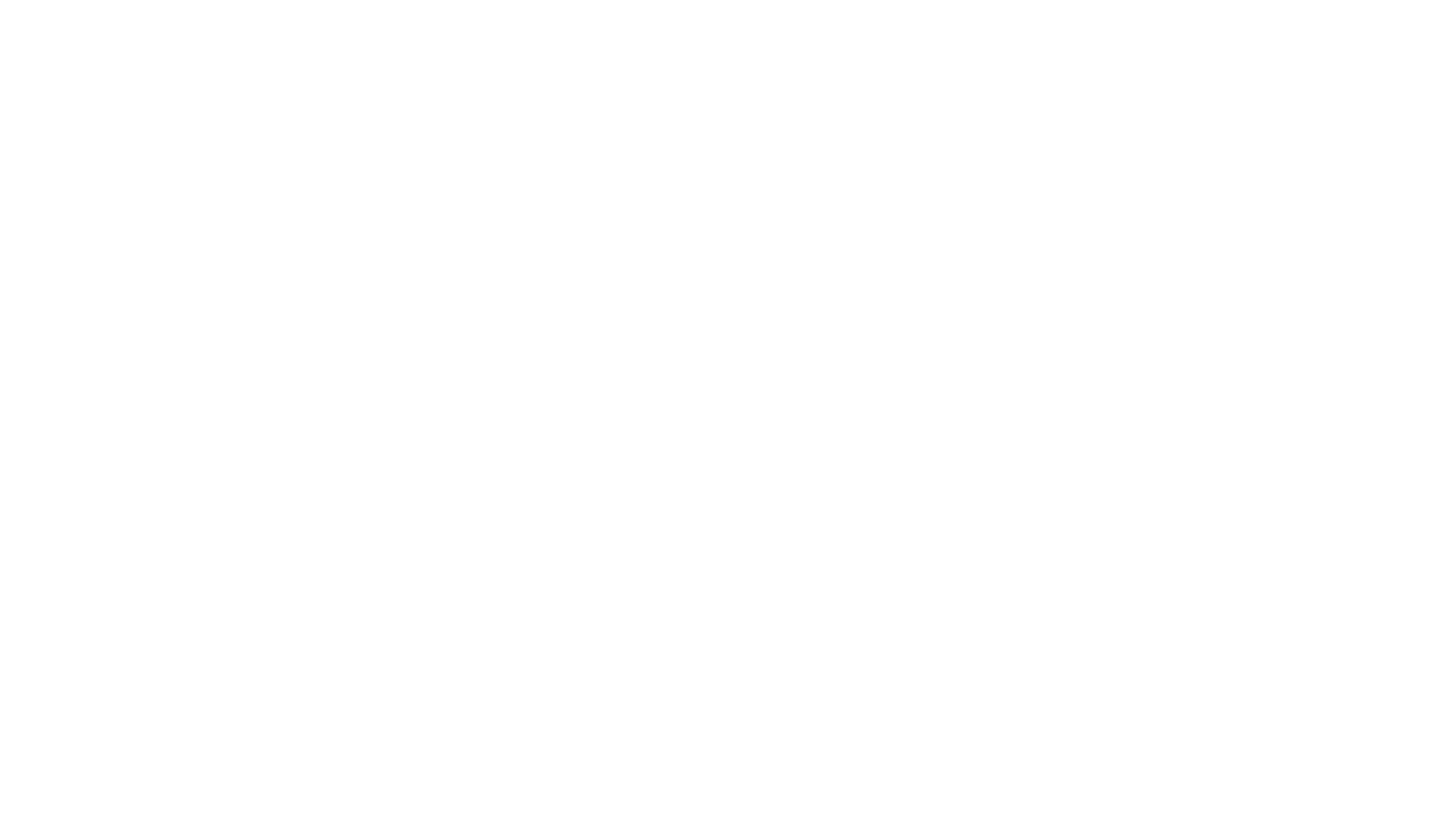 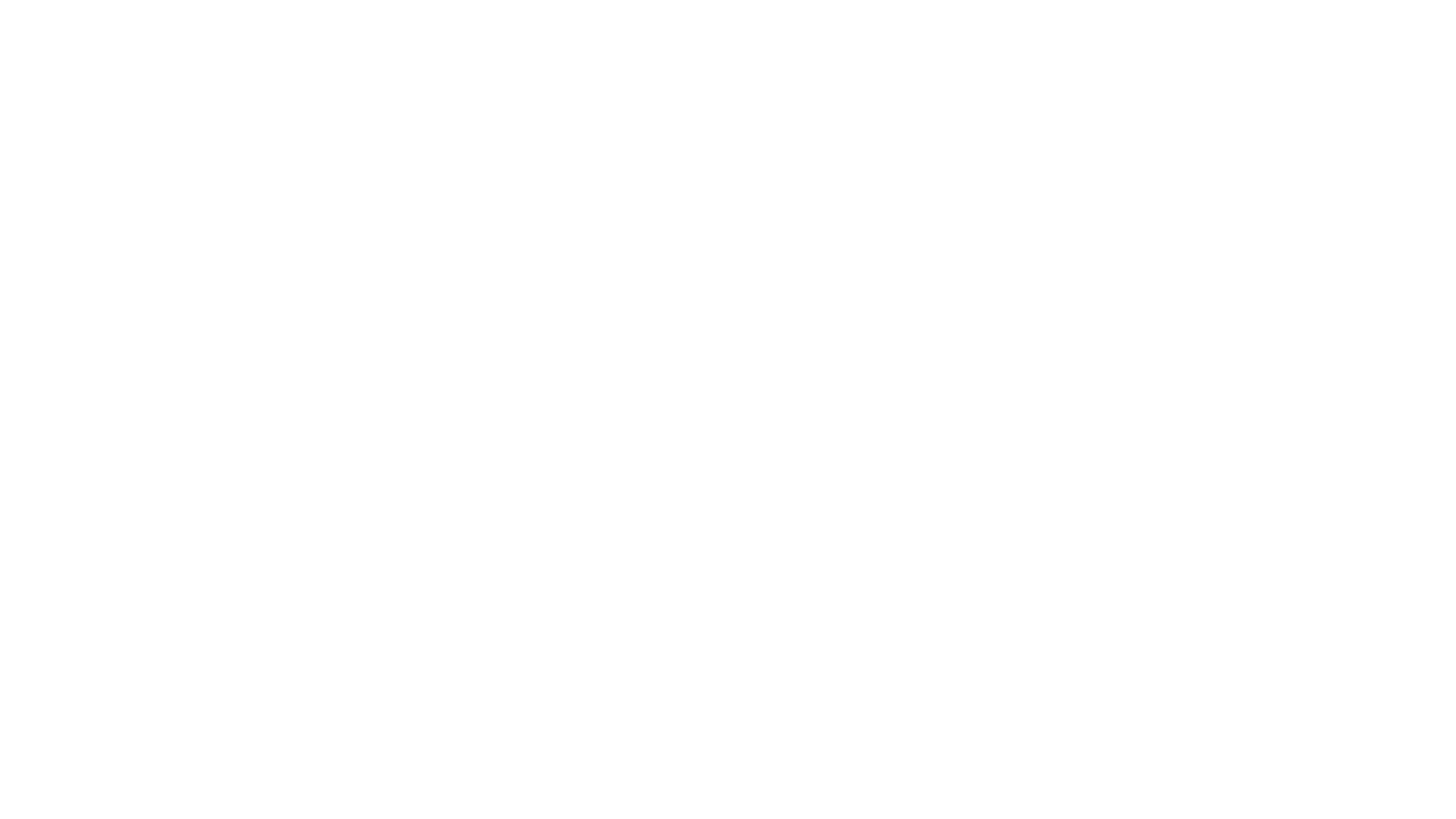 LINKS TO SUCCESS WEBINAR
BTME
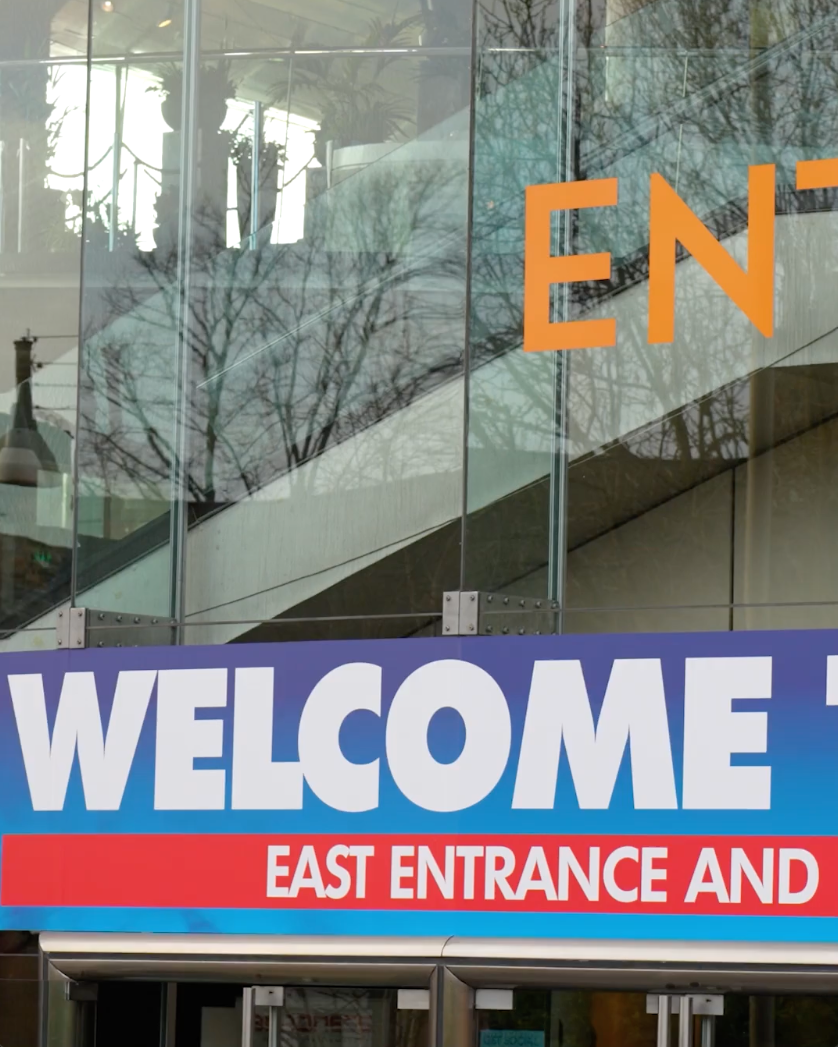 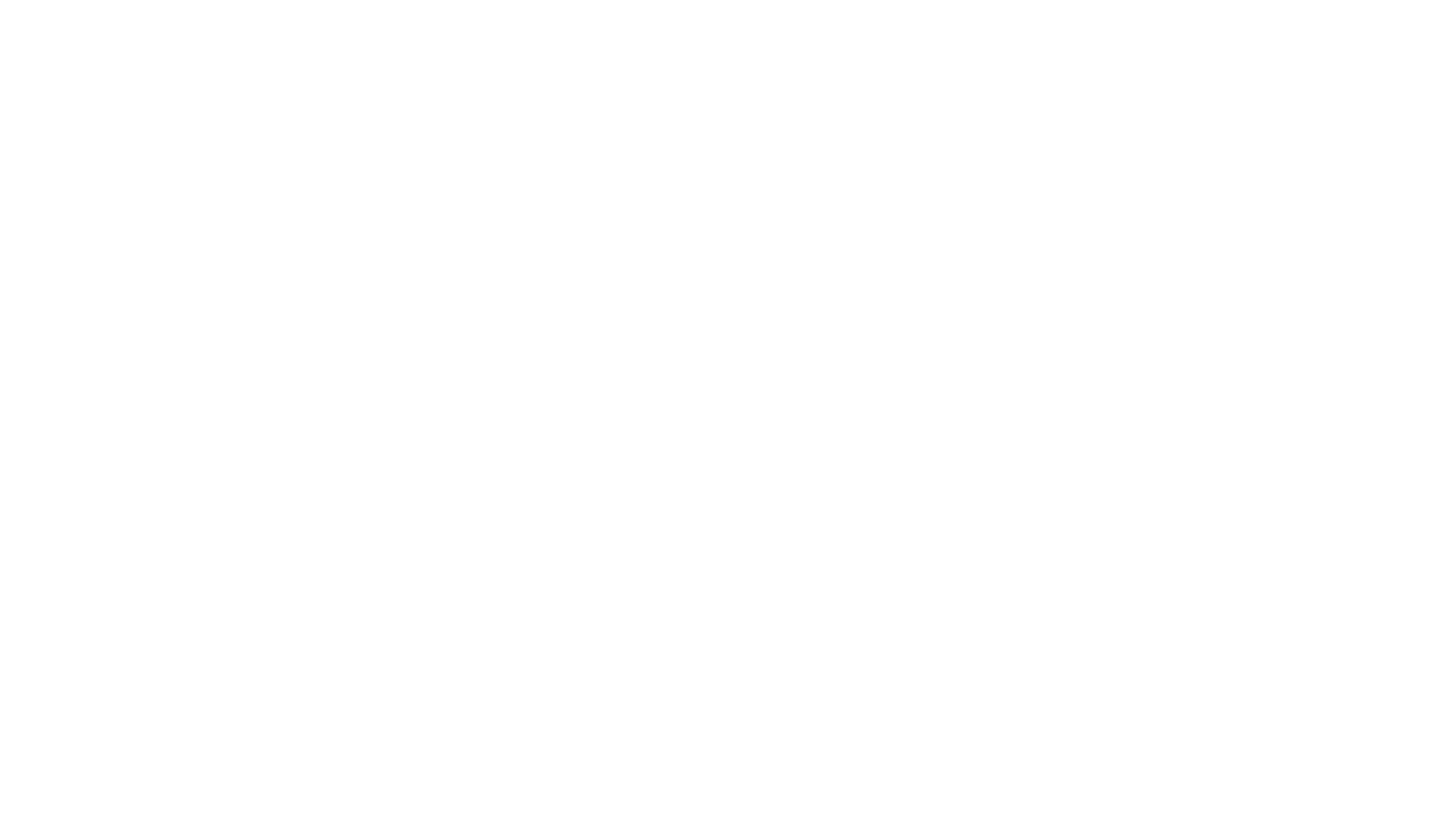 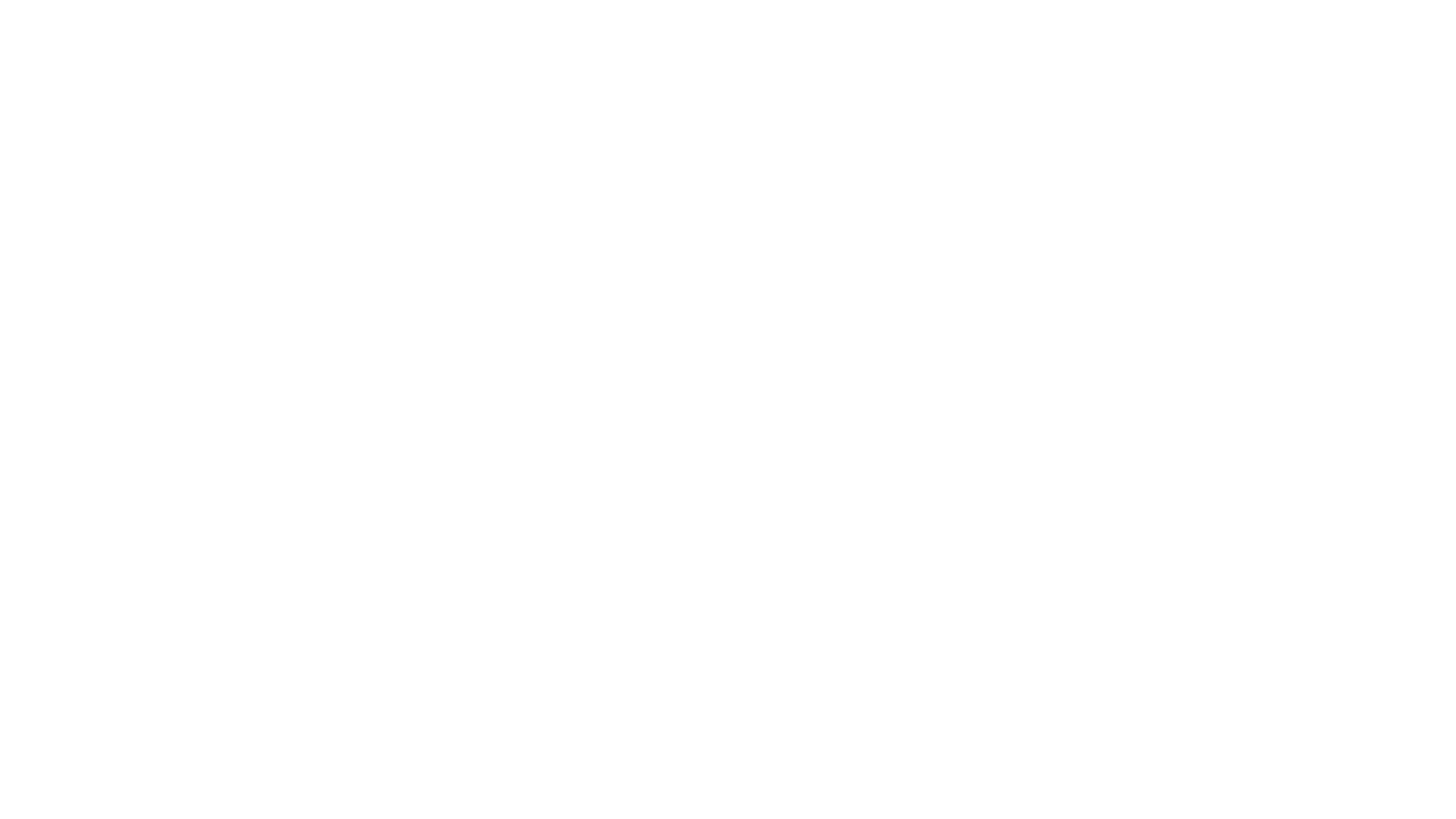 LINKS TO SUCCESS WEBINAR
What’s Included
✔️  Included:







❌  Not included:
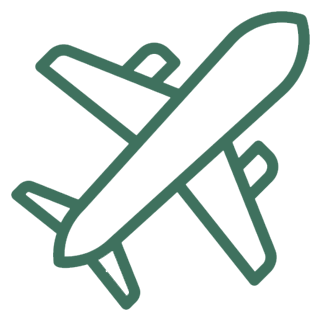 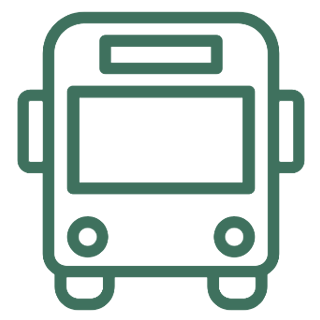 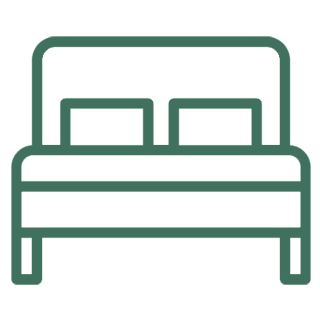 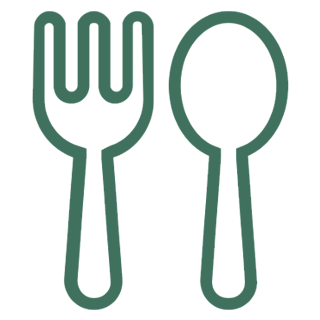 Flights
Transport
Accommodation
Breakfast & Evening Meals
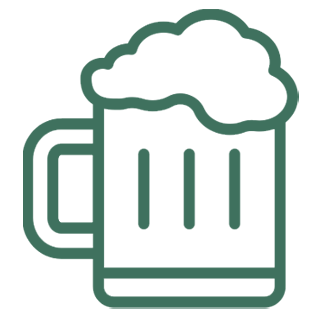 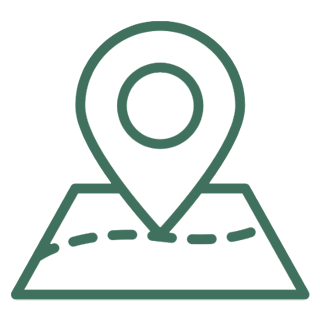 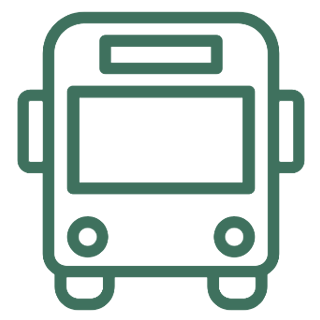 Drinks & Nights Out
Tourist Destinations
Transport to Local Airport
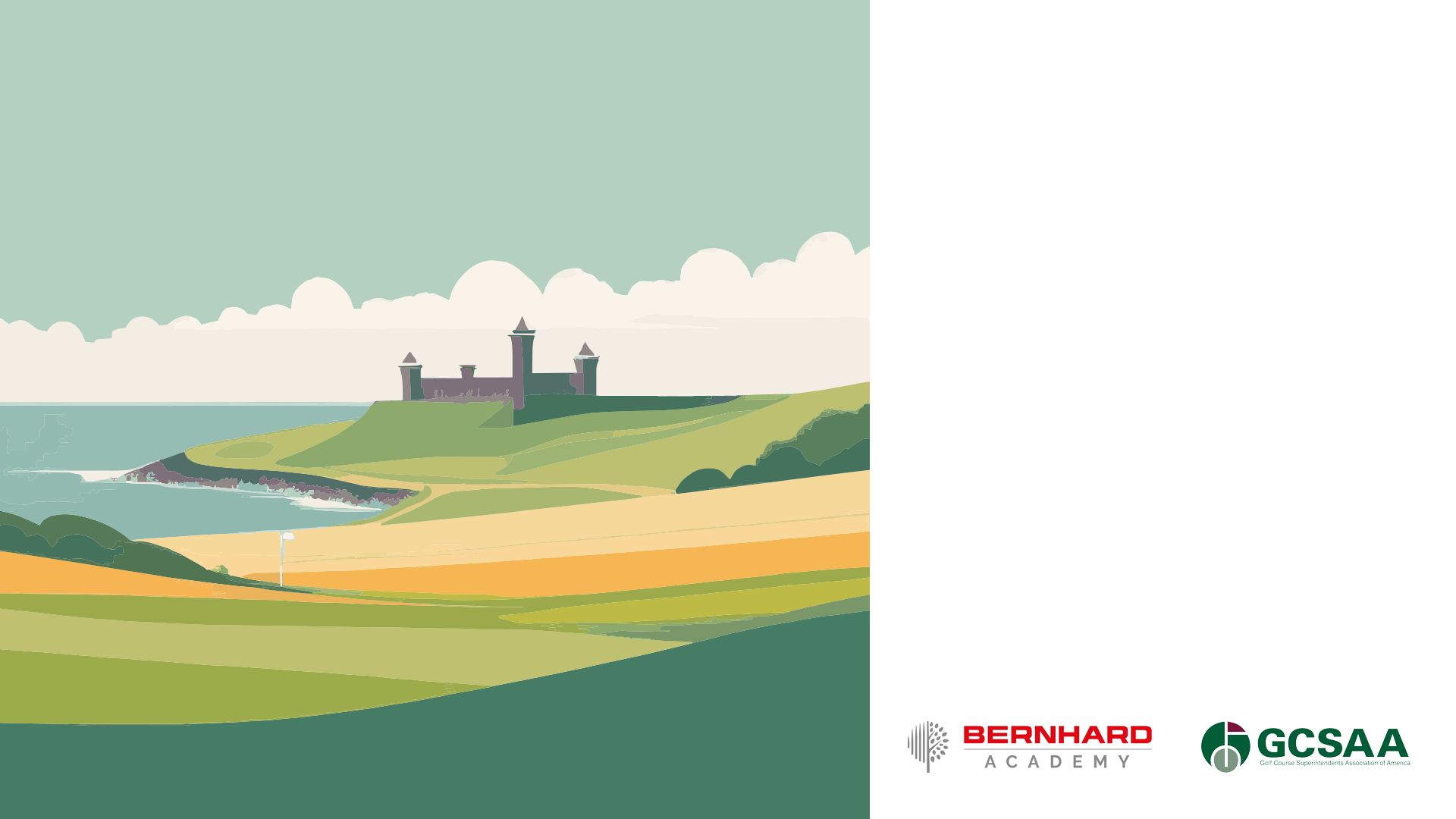 PAST
DELEGATE
EXPERIENCES
PAST DELEGATE EXPERIENCE
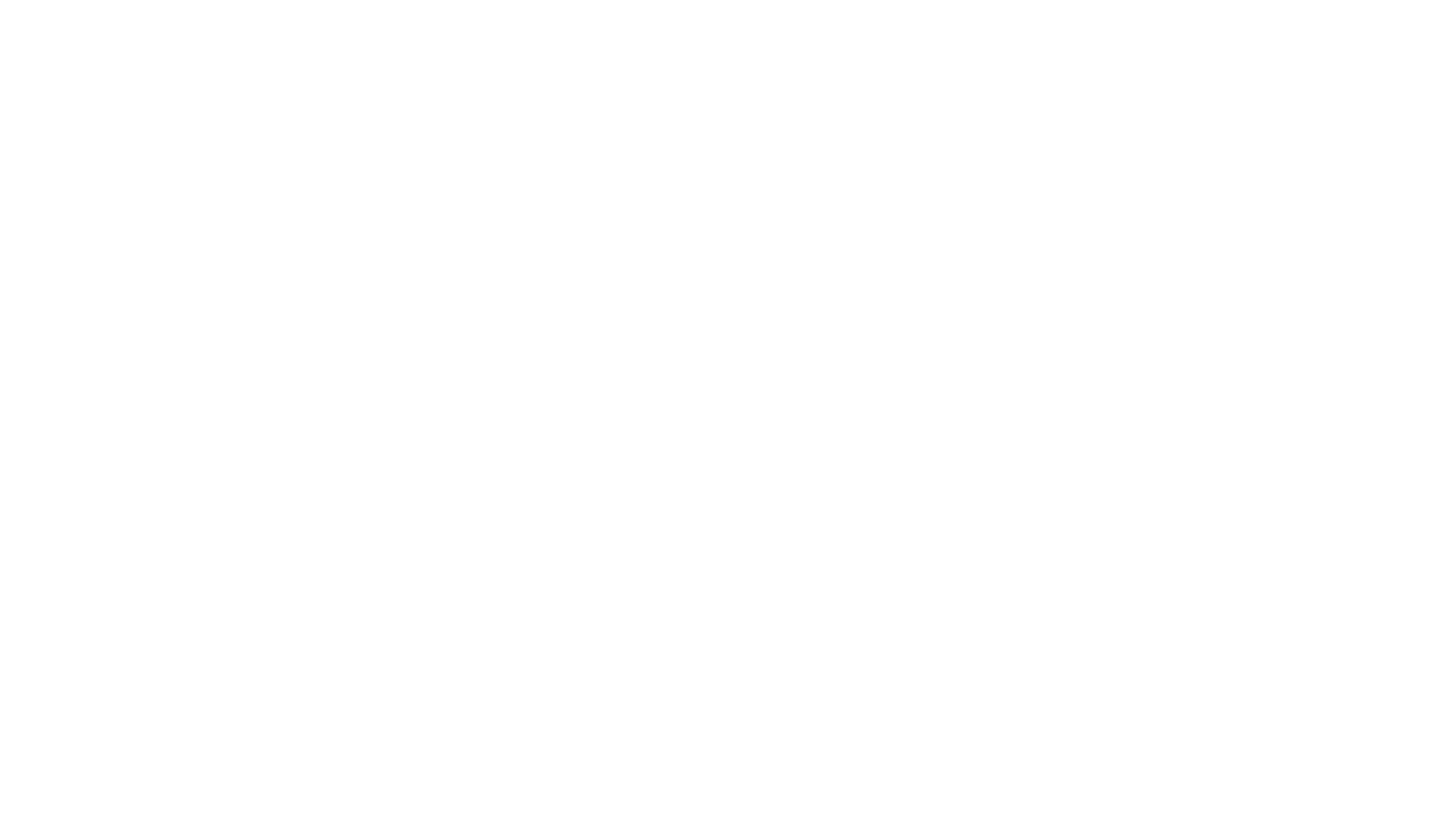 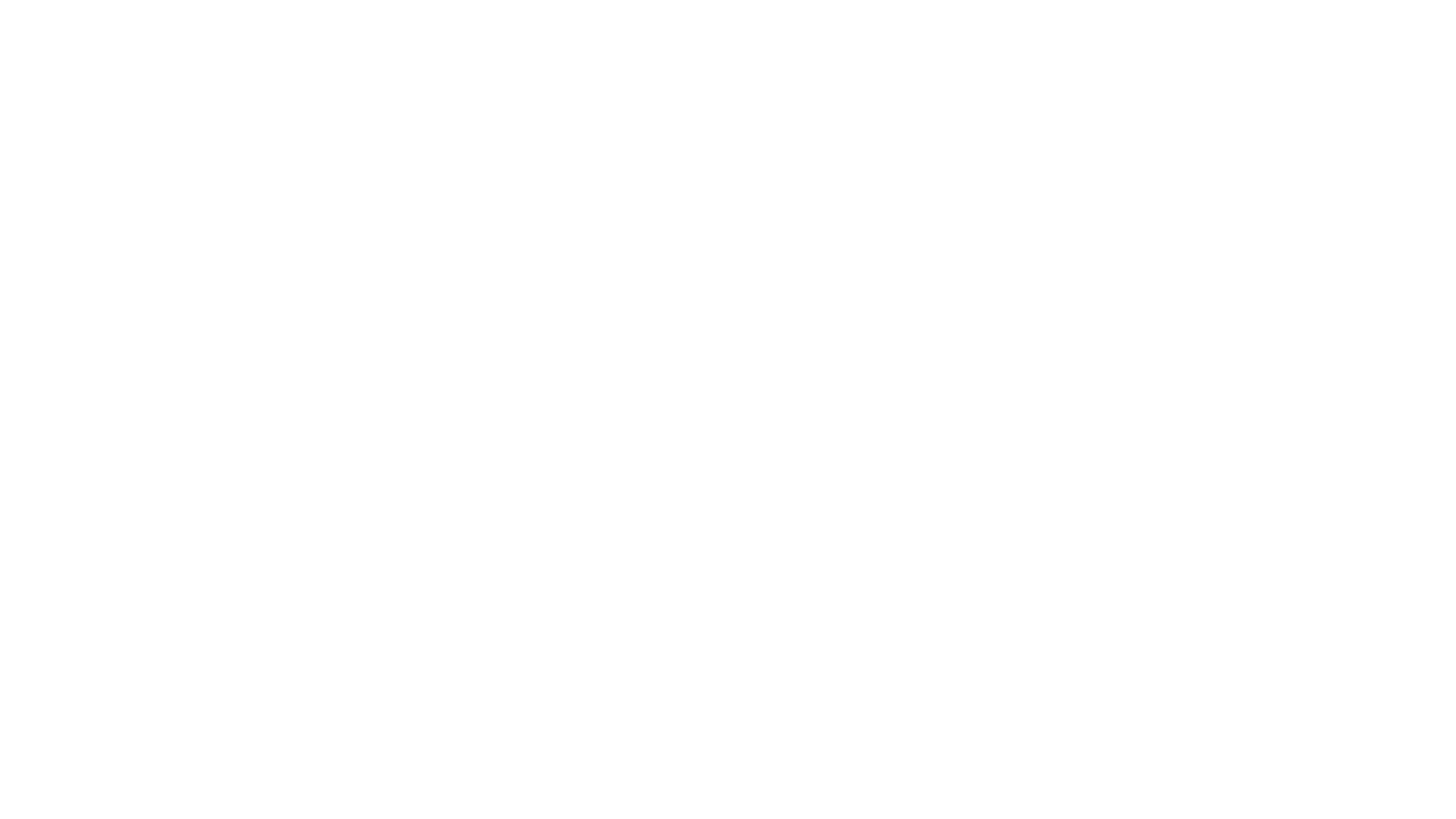 LINKS TO SUCCESS WEBINAR
Past Delegate Experience
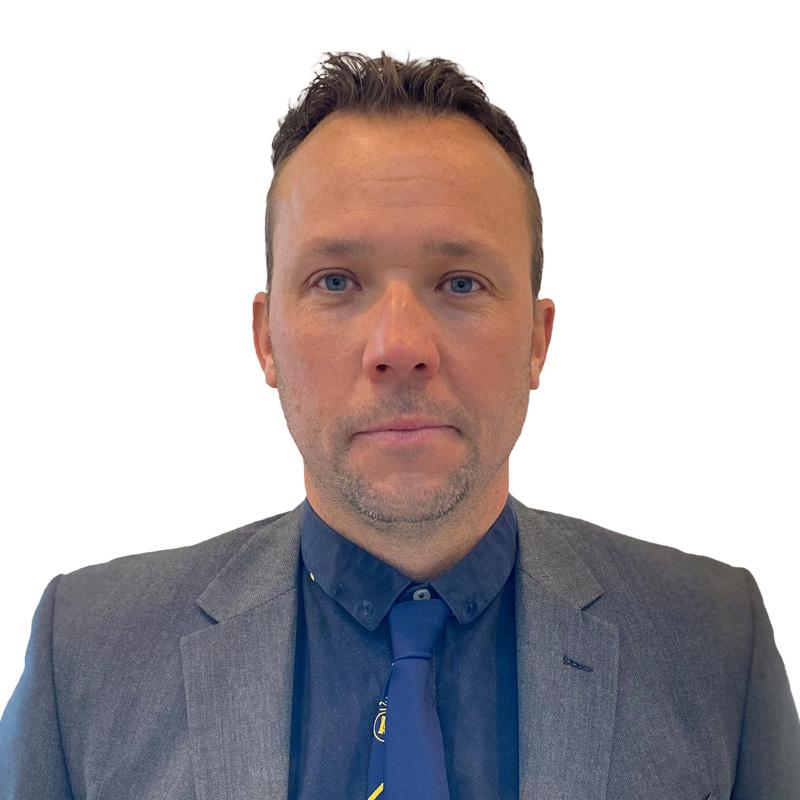 Richard Ponsford

Course Manager,  Clevedon Golf Club
Past Delegate - Phoenix 2023
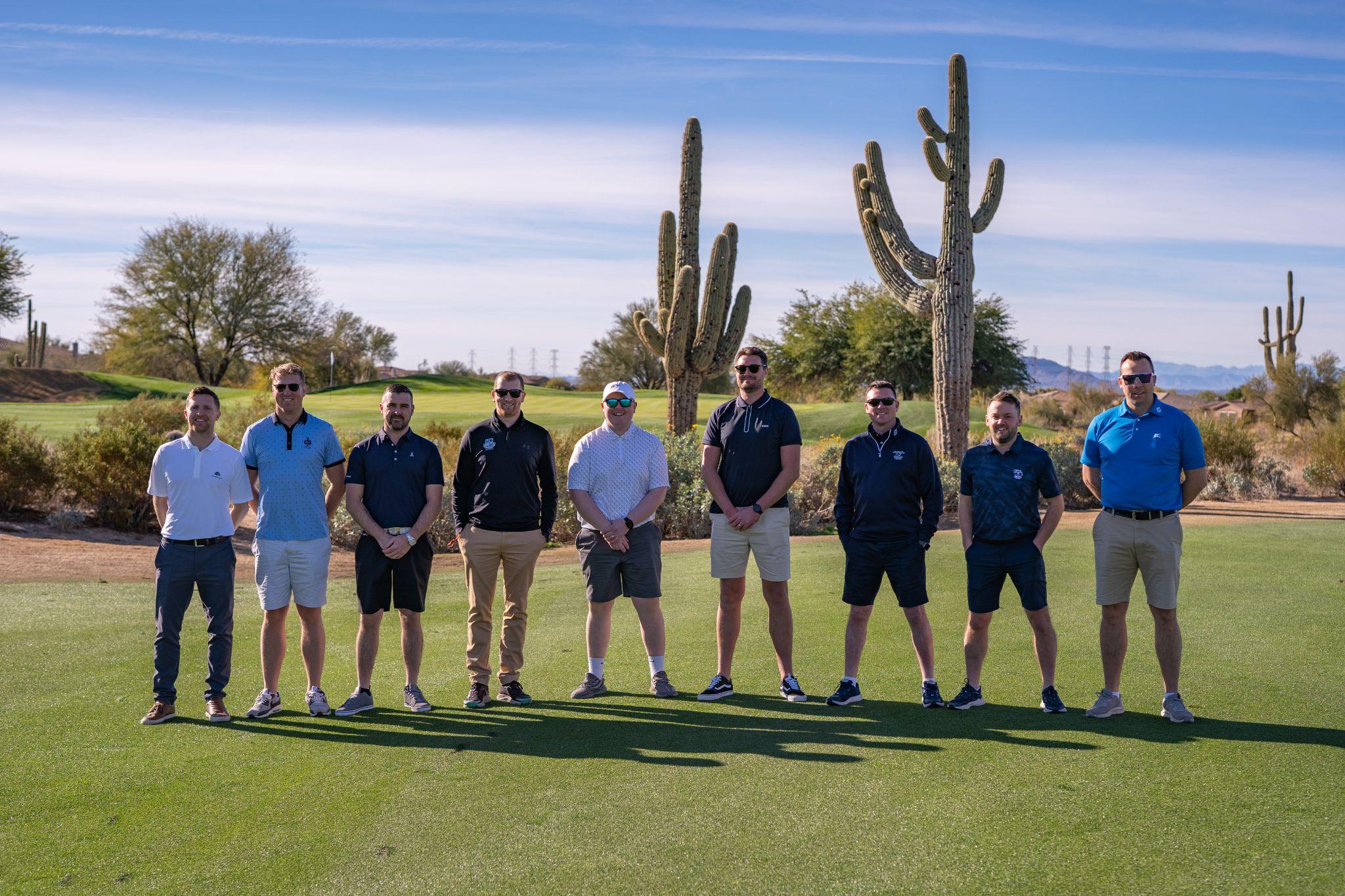 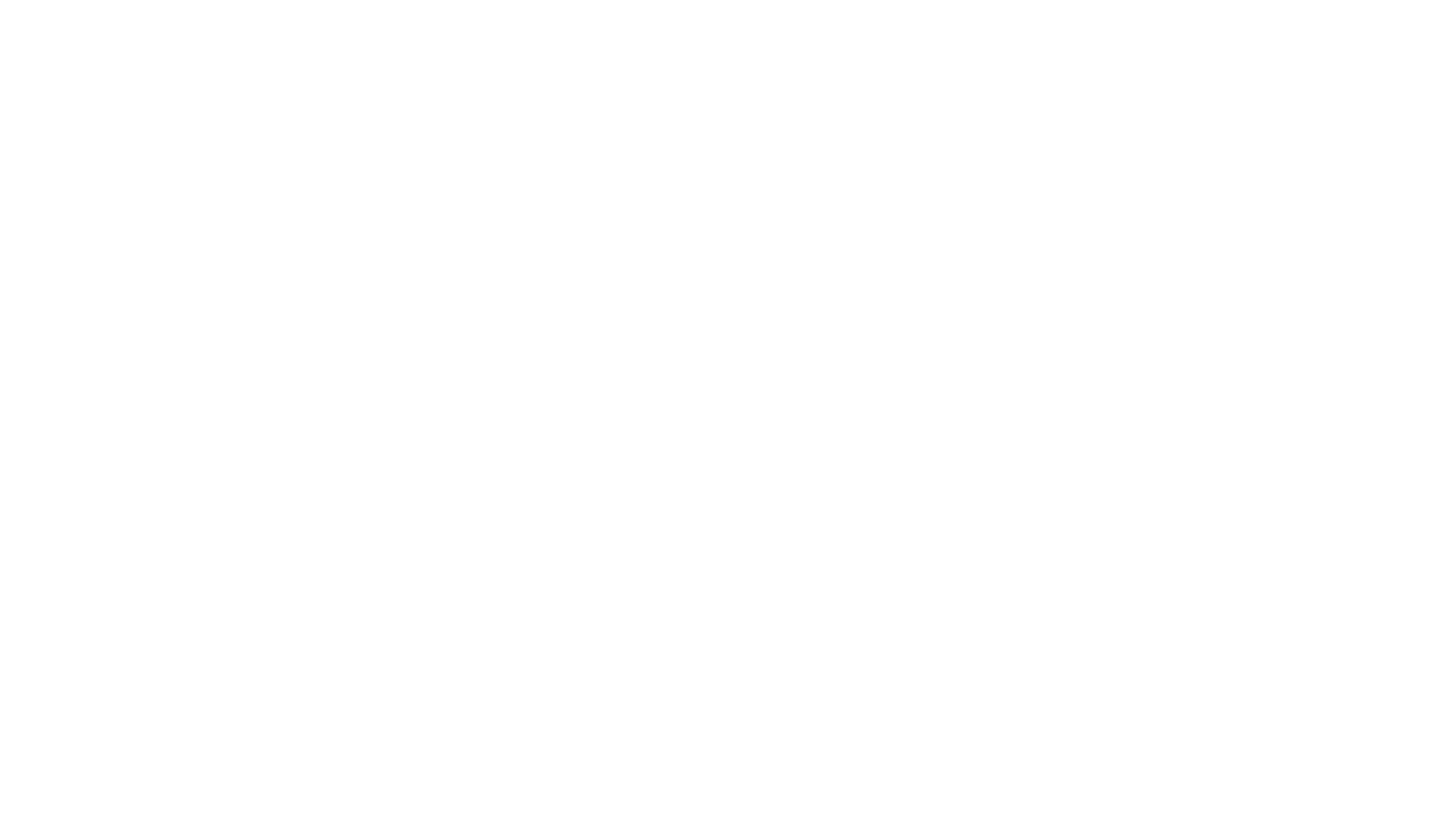 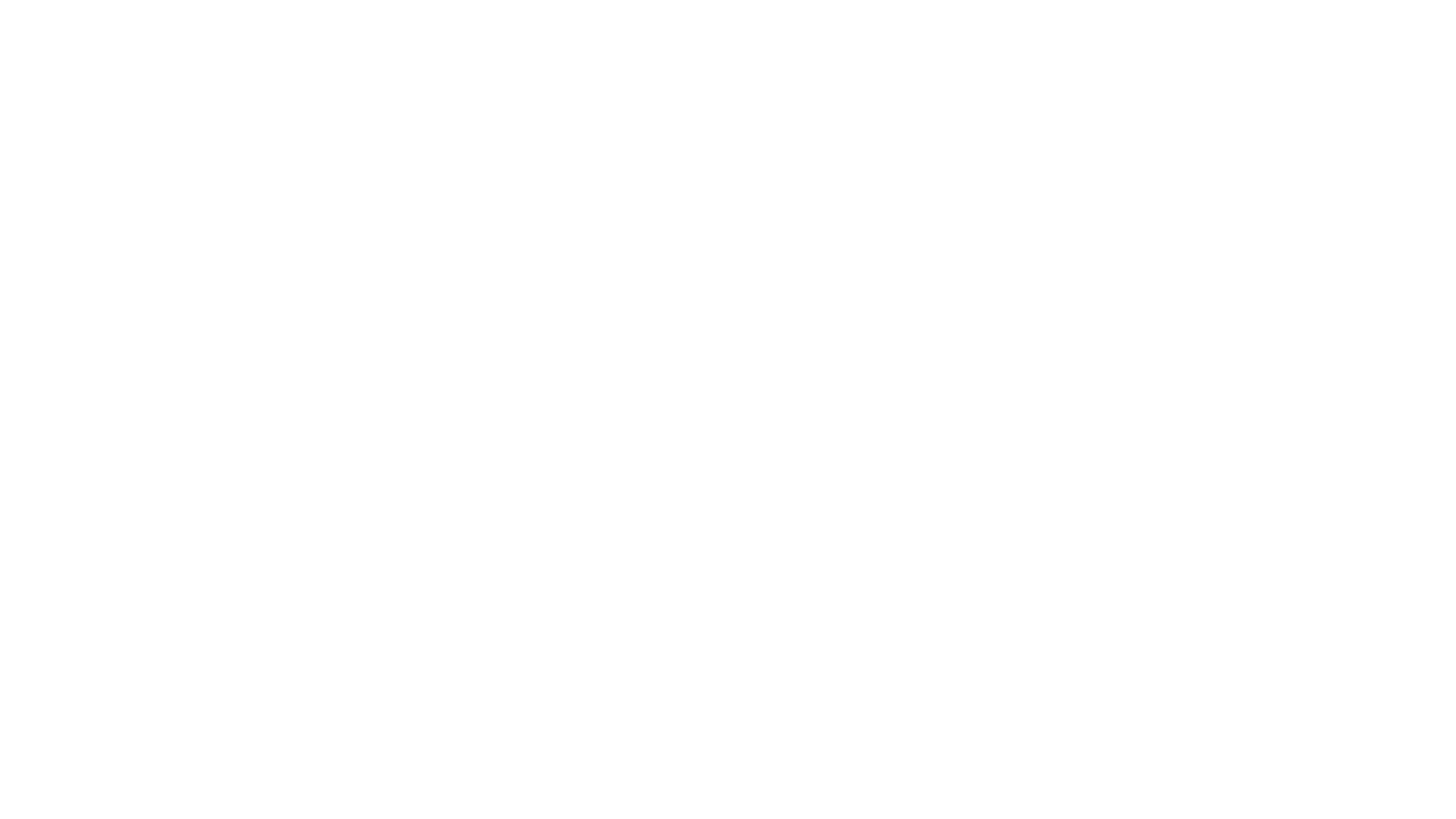 LINKS TO SUCCESS WEBINAR
Past Delegate Experience
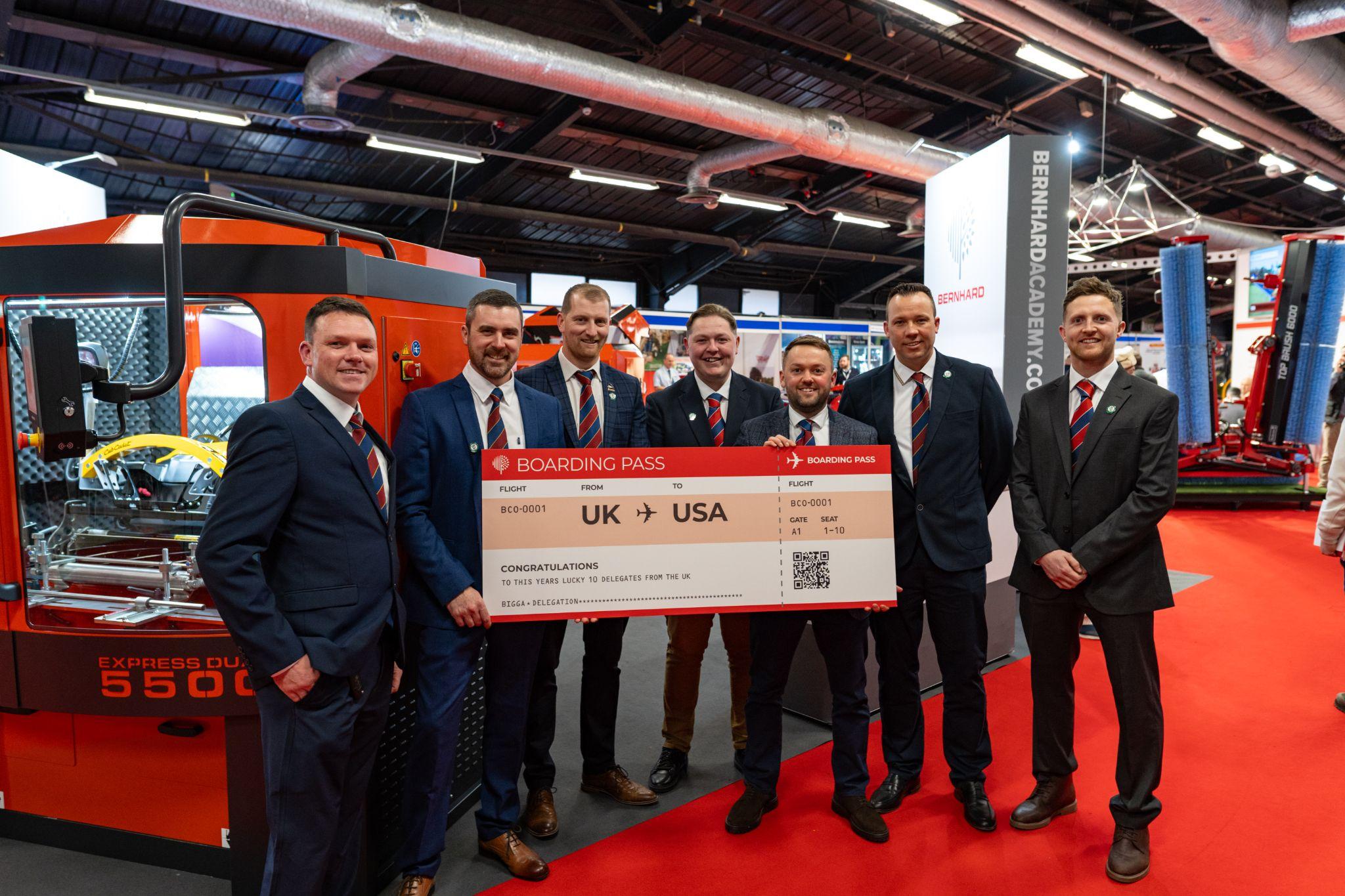 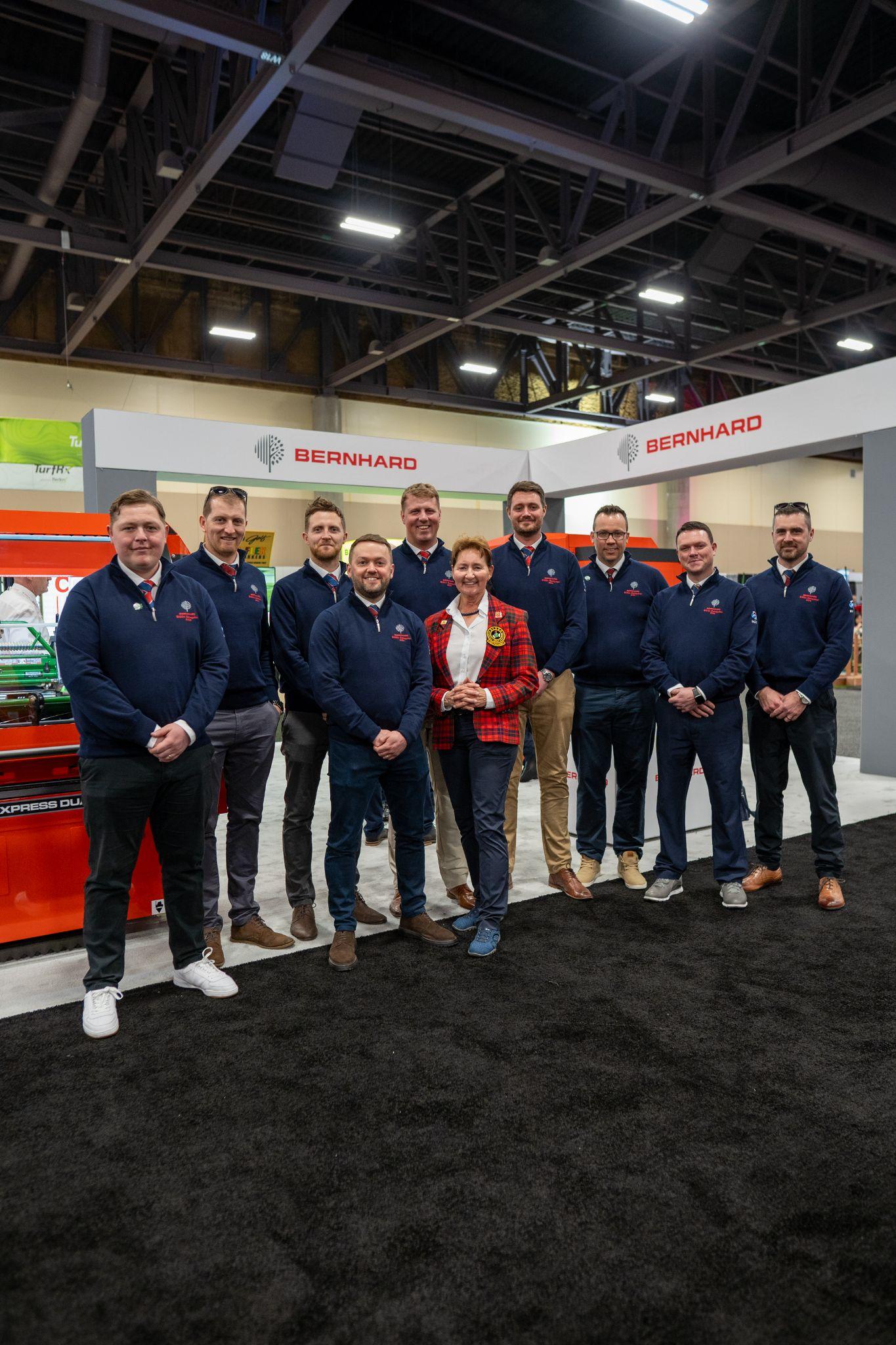 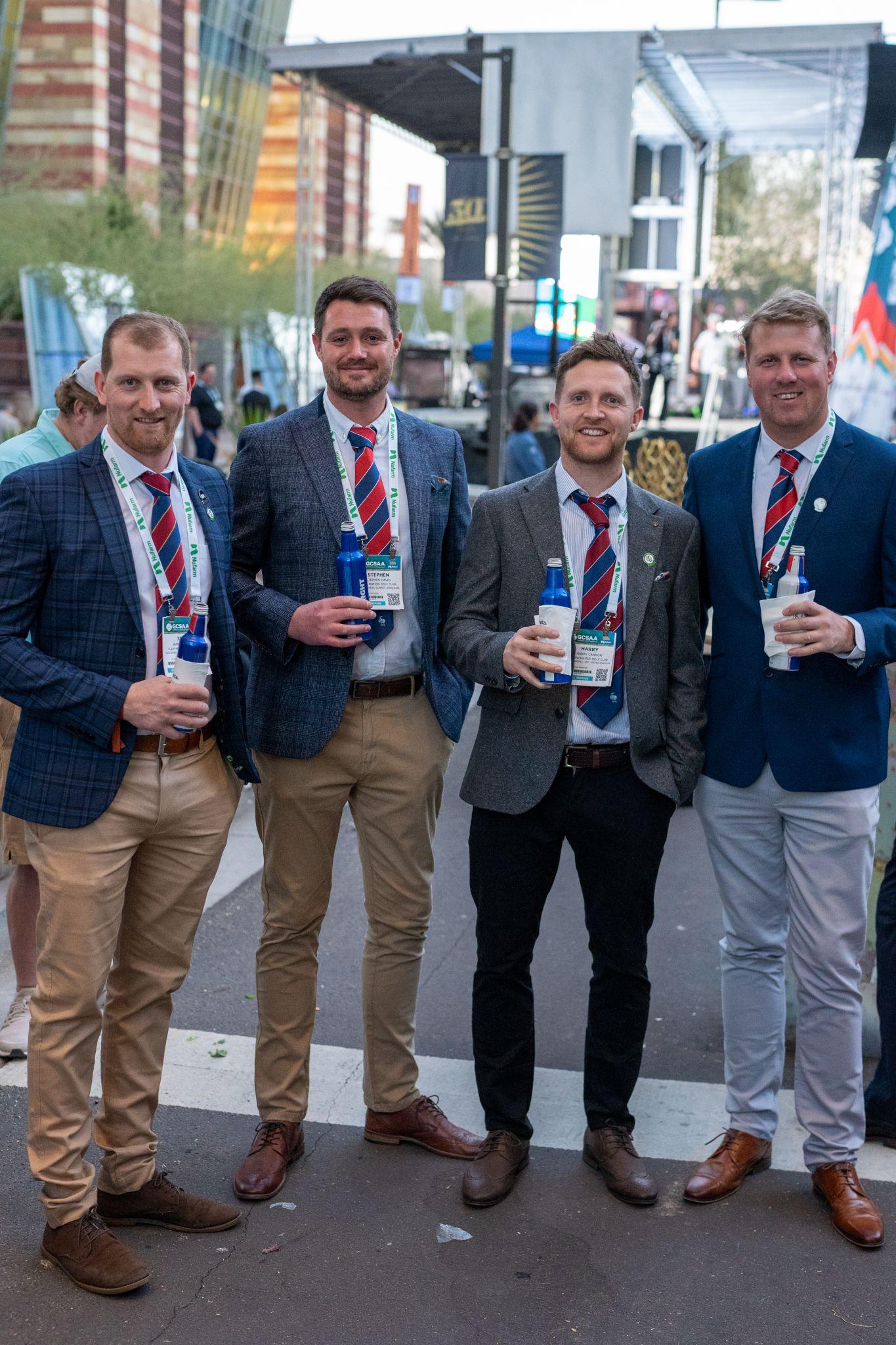 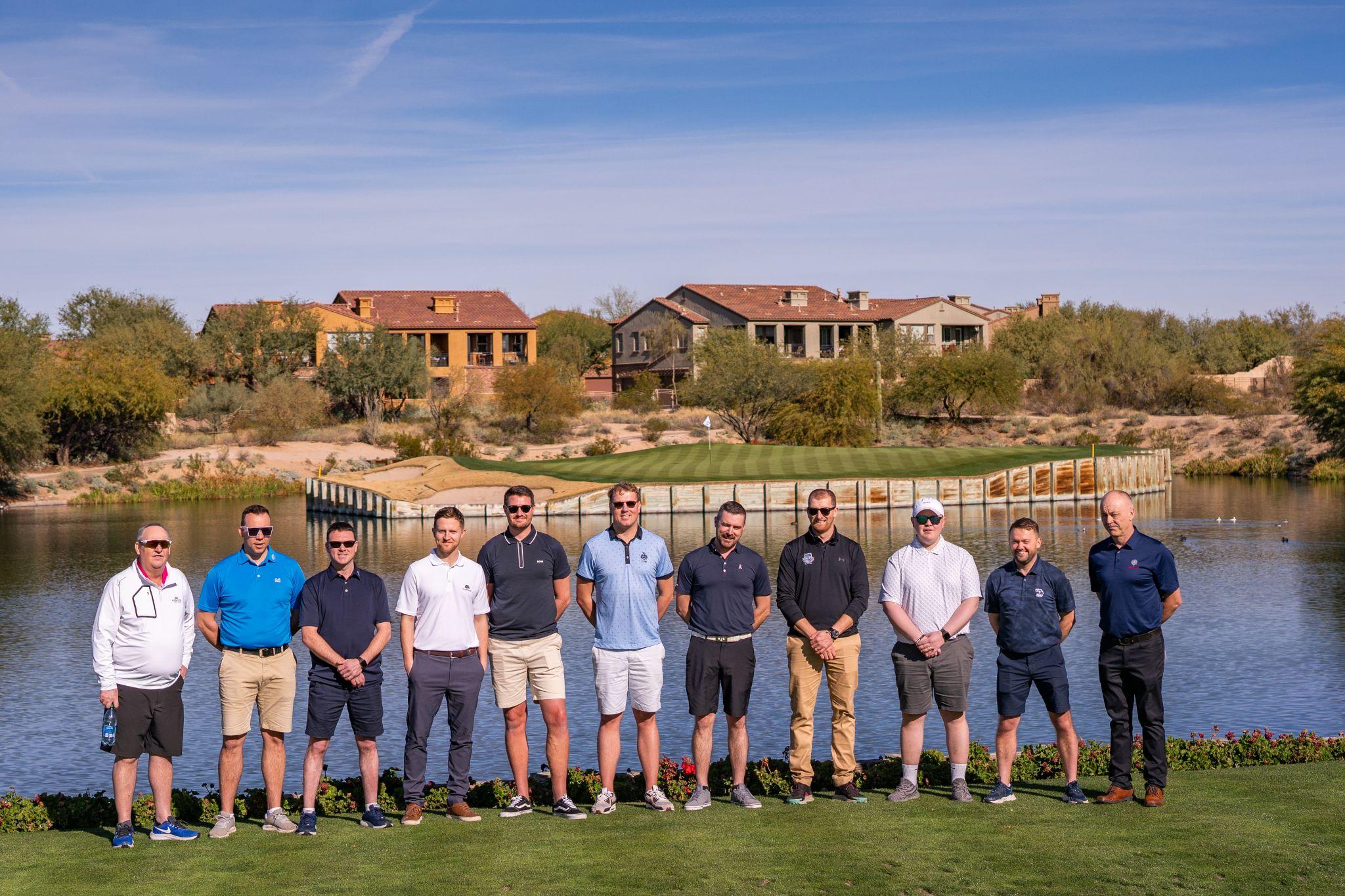 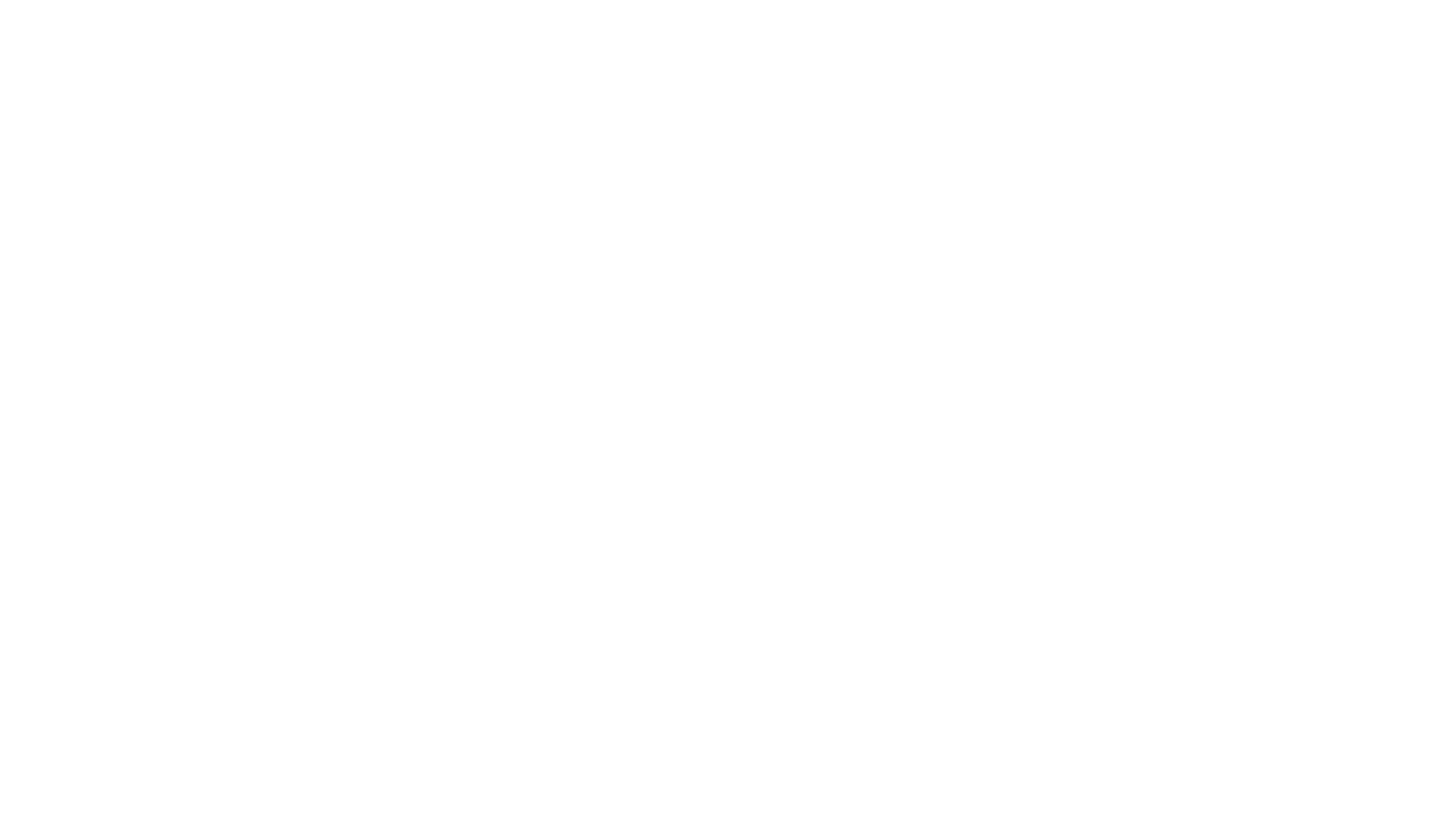 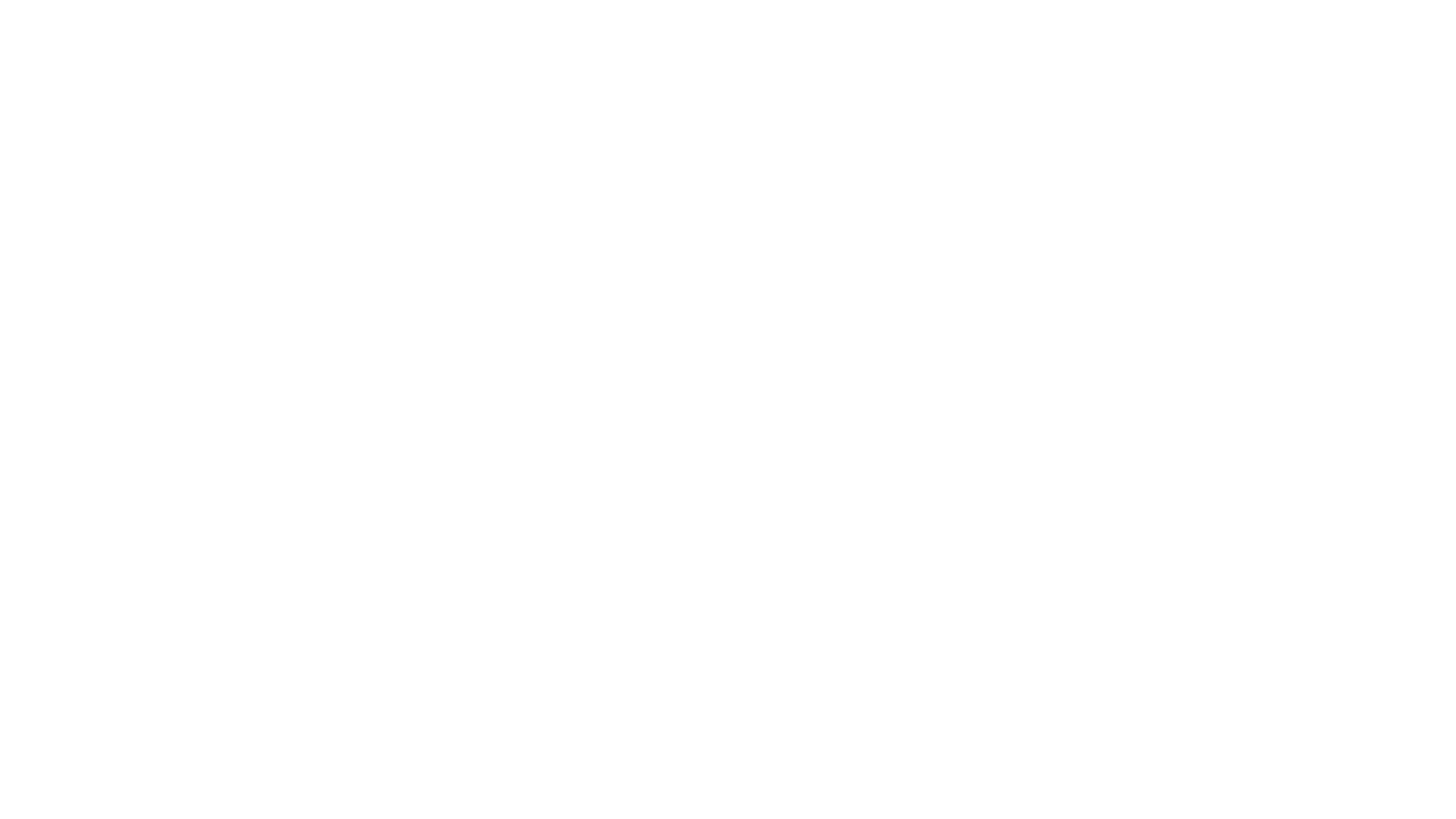 LINKS TO SUCCESS WEBINAR
Past Delegate Experience
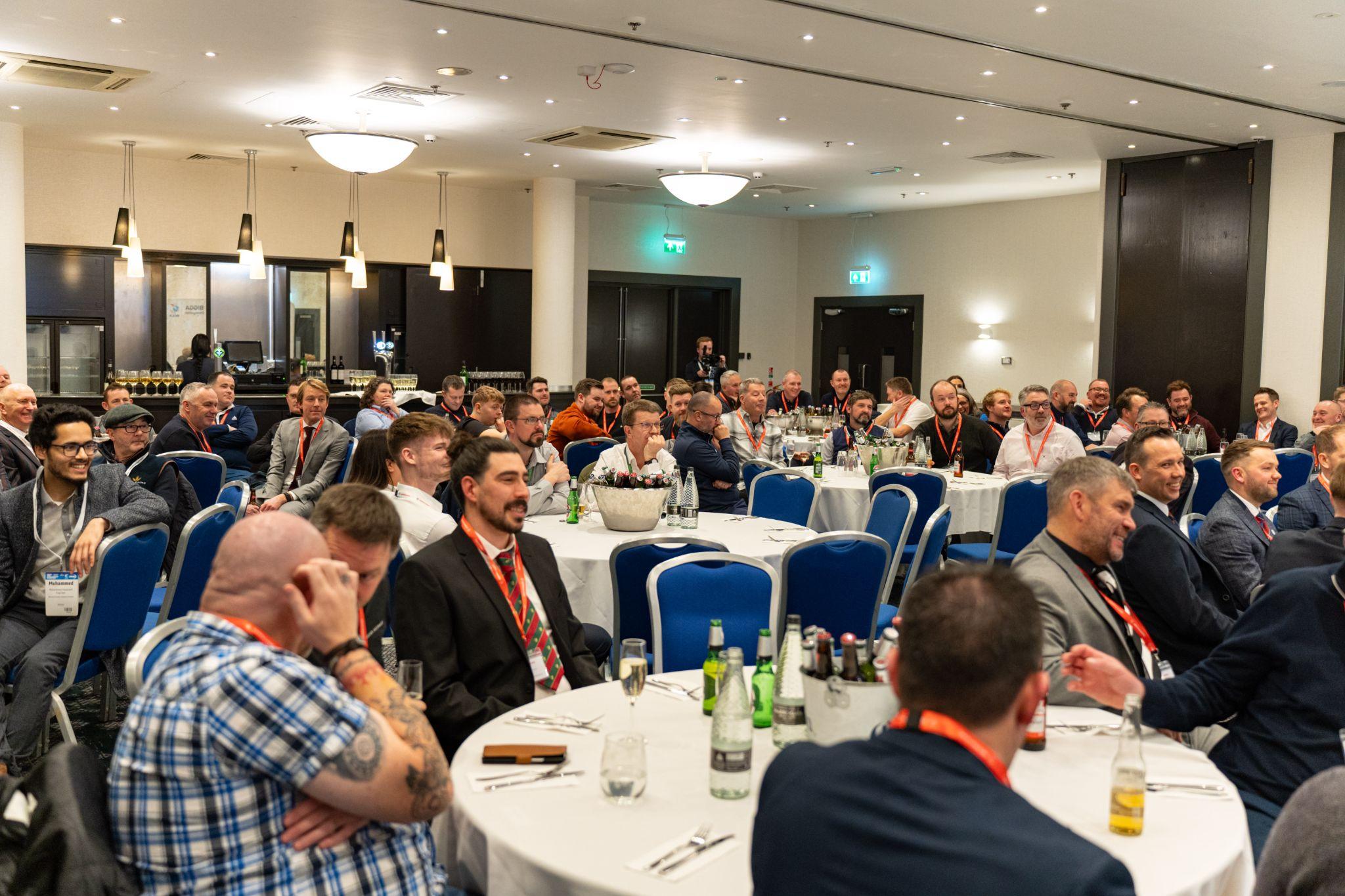 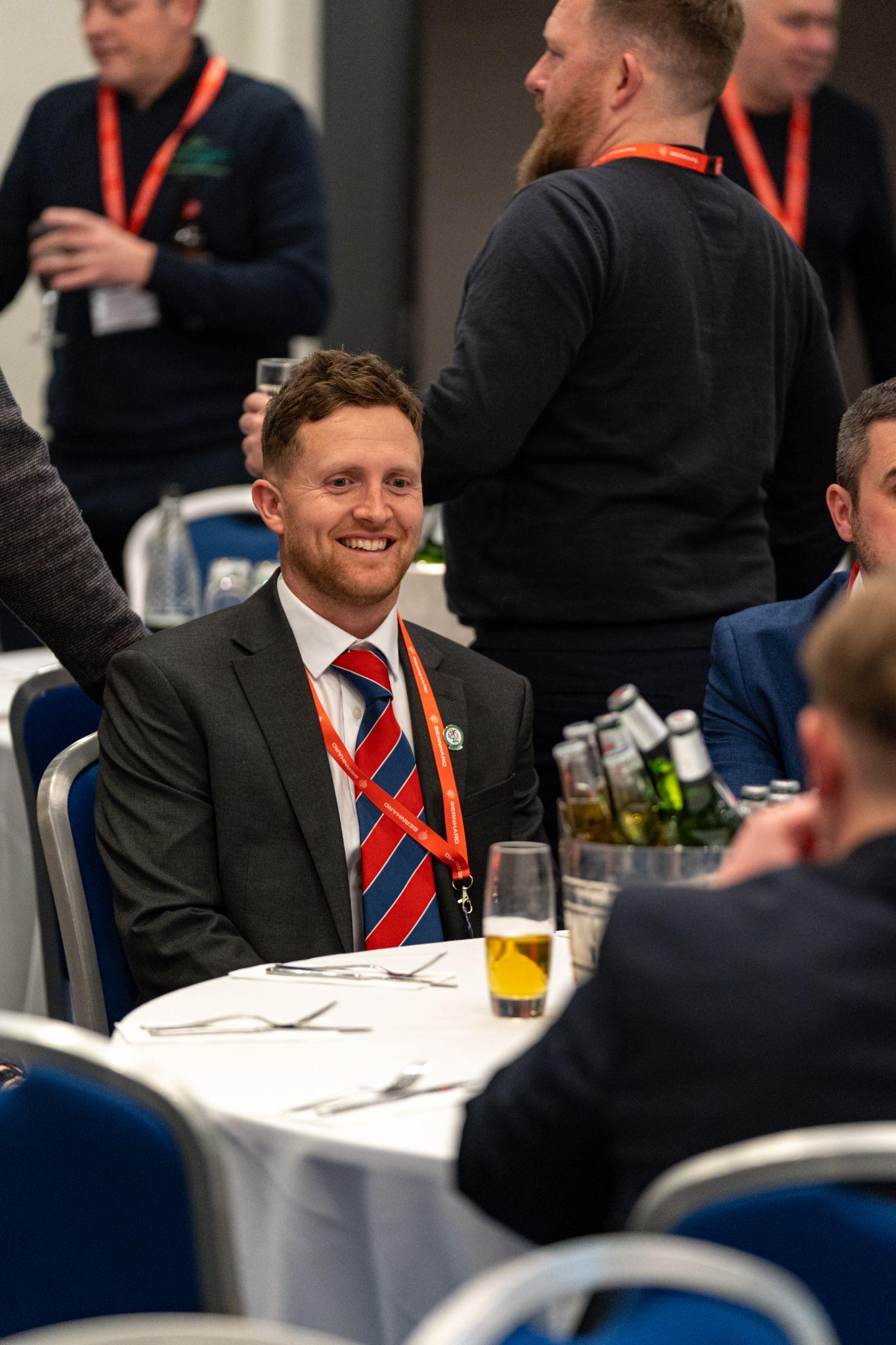 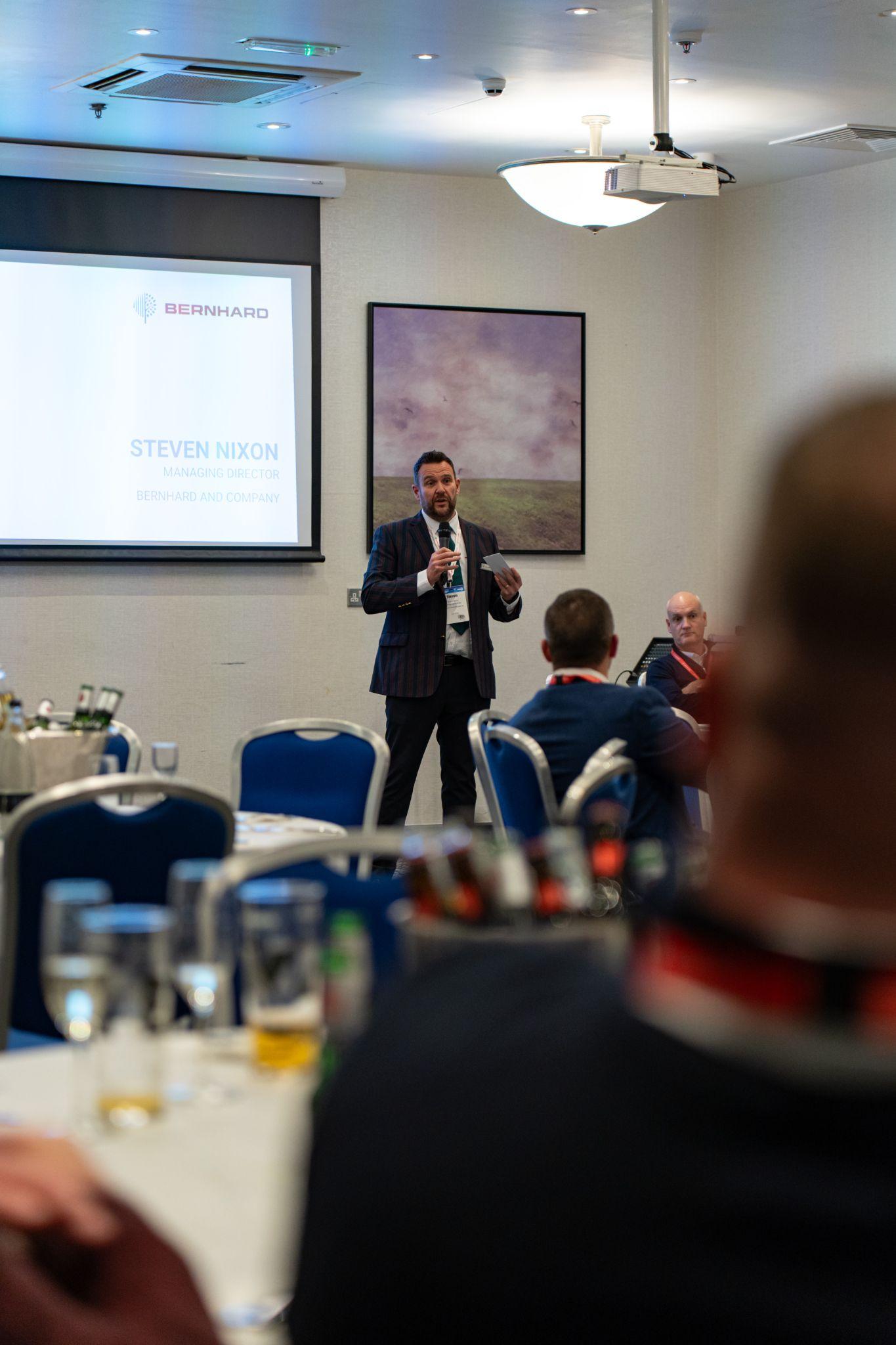 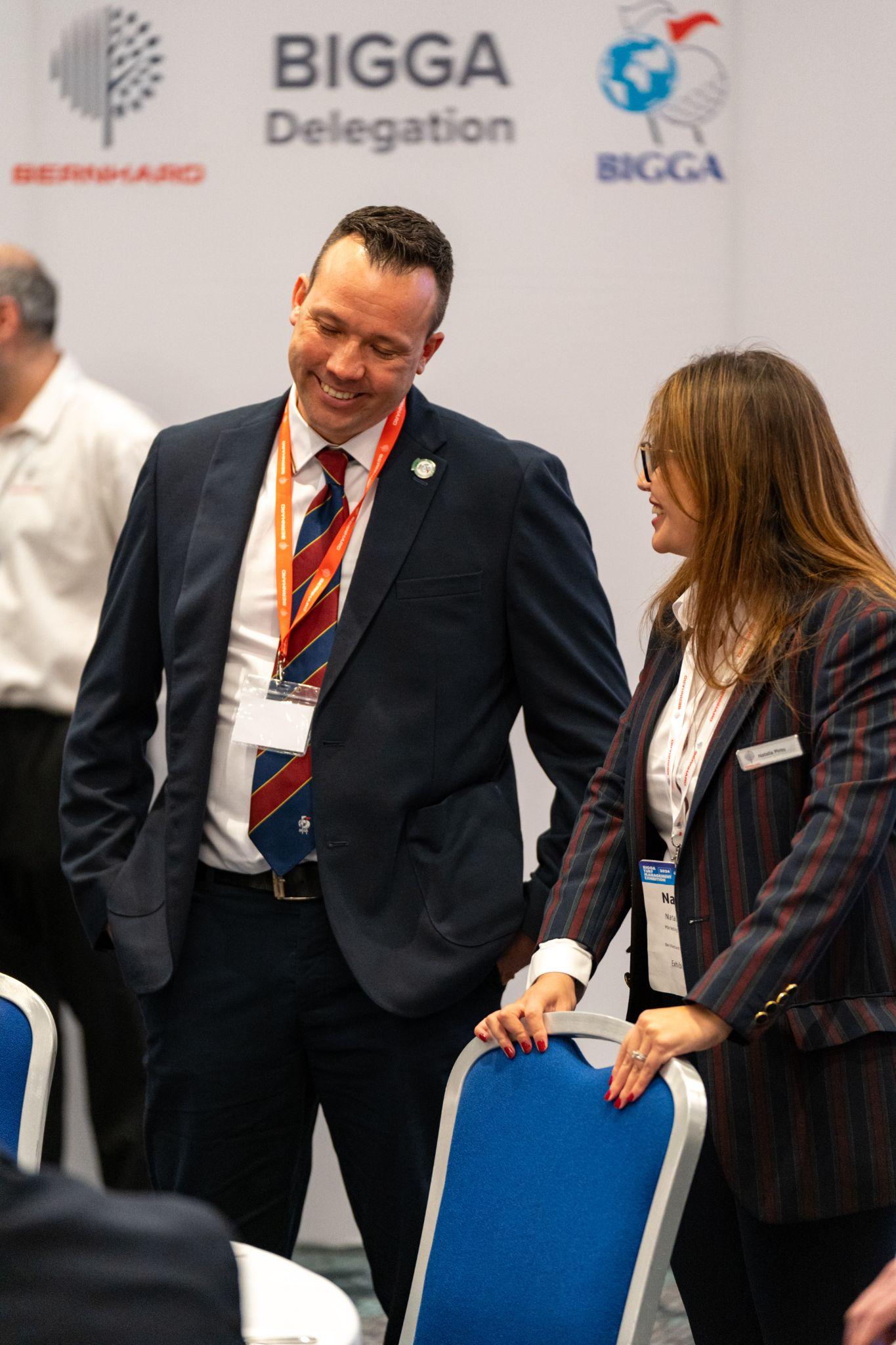 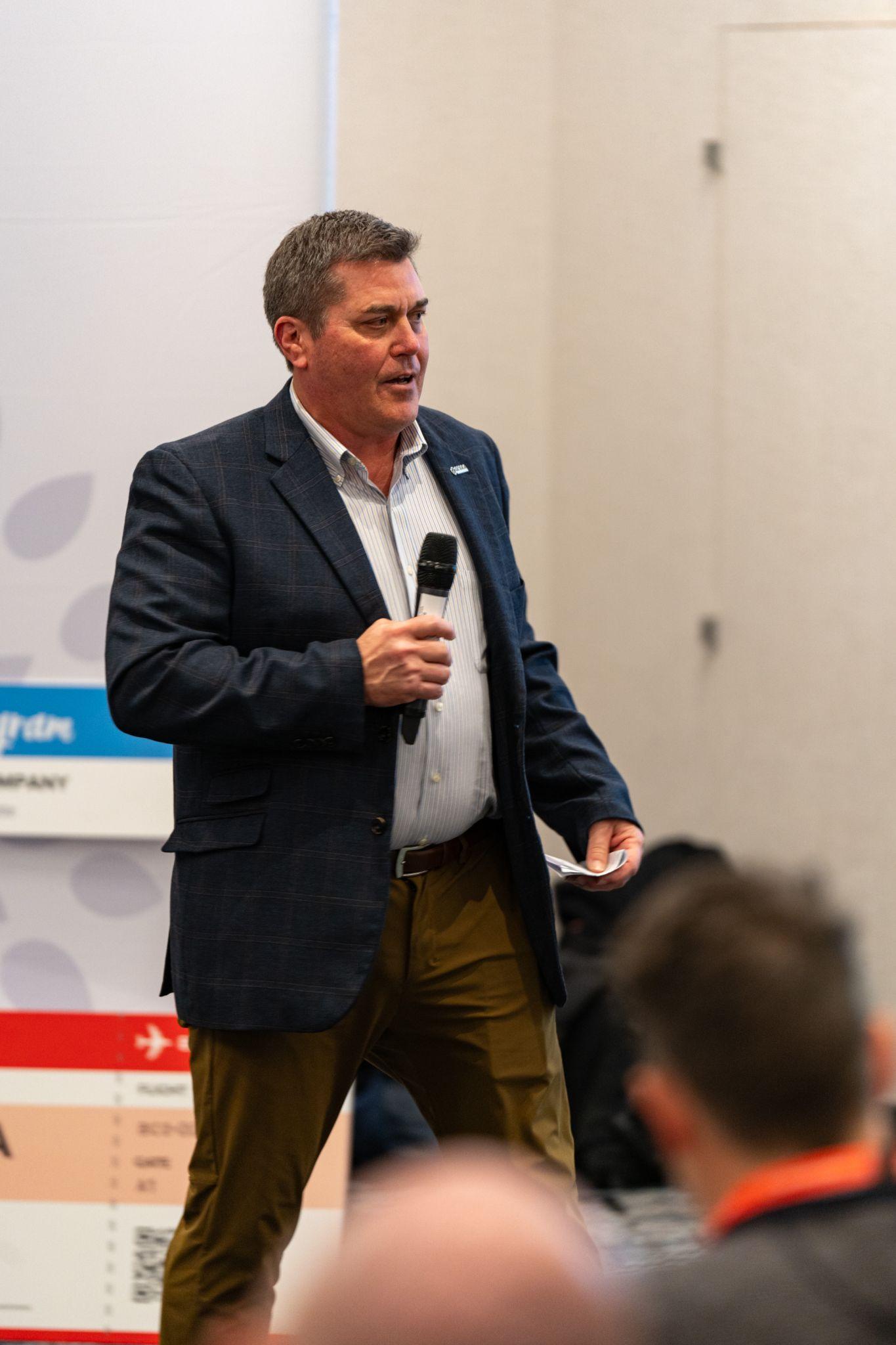 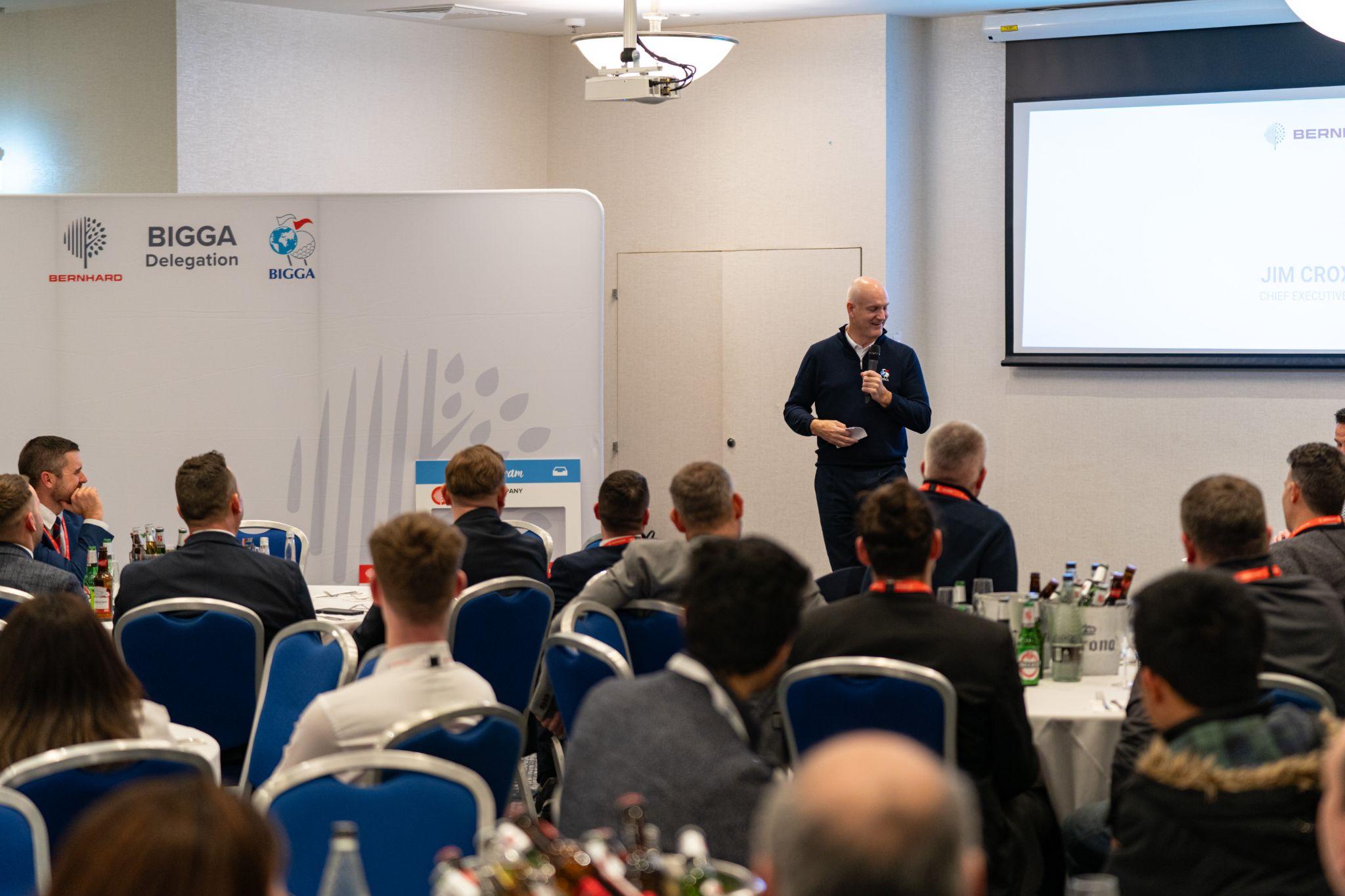 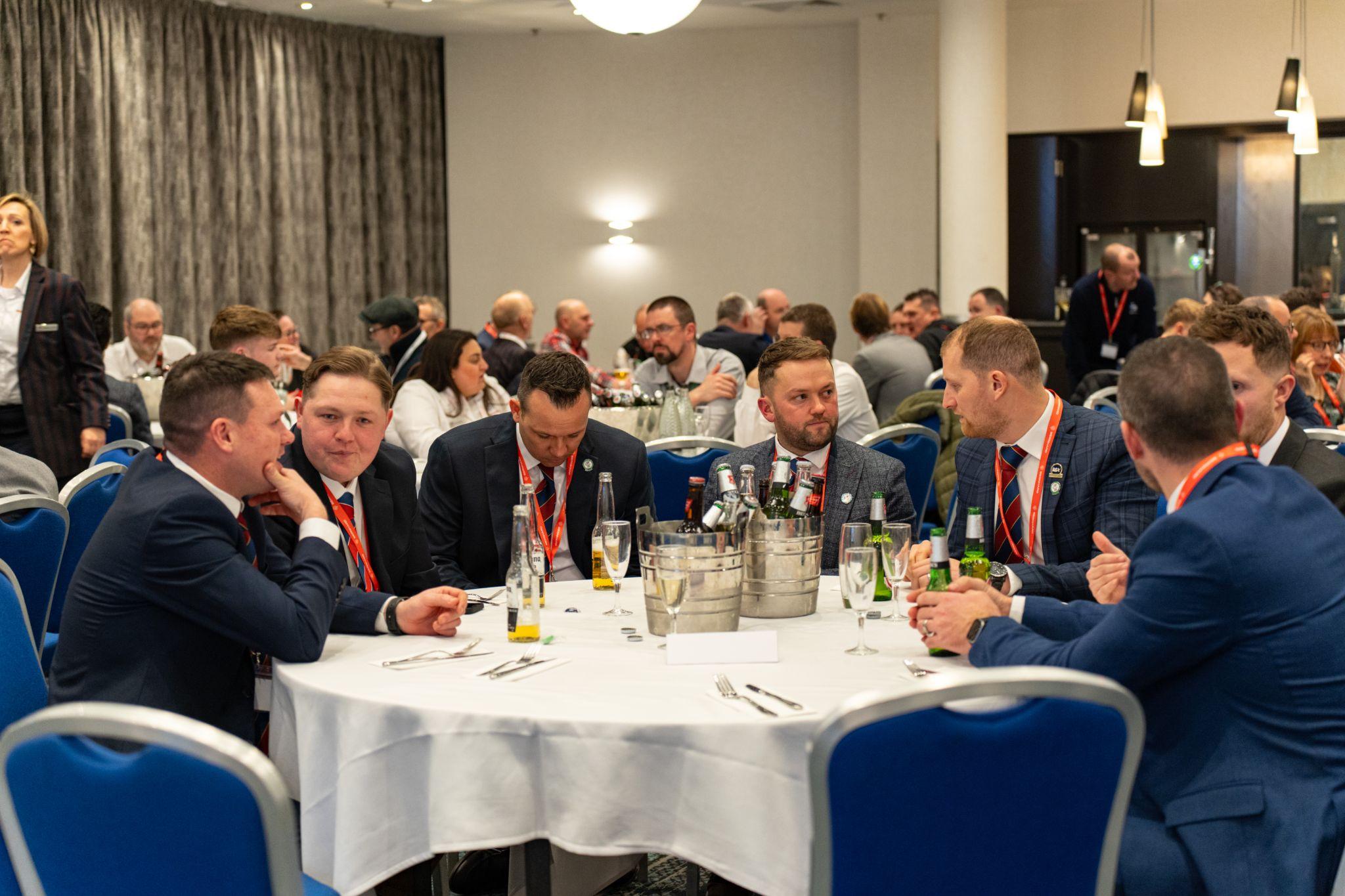 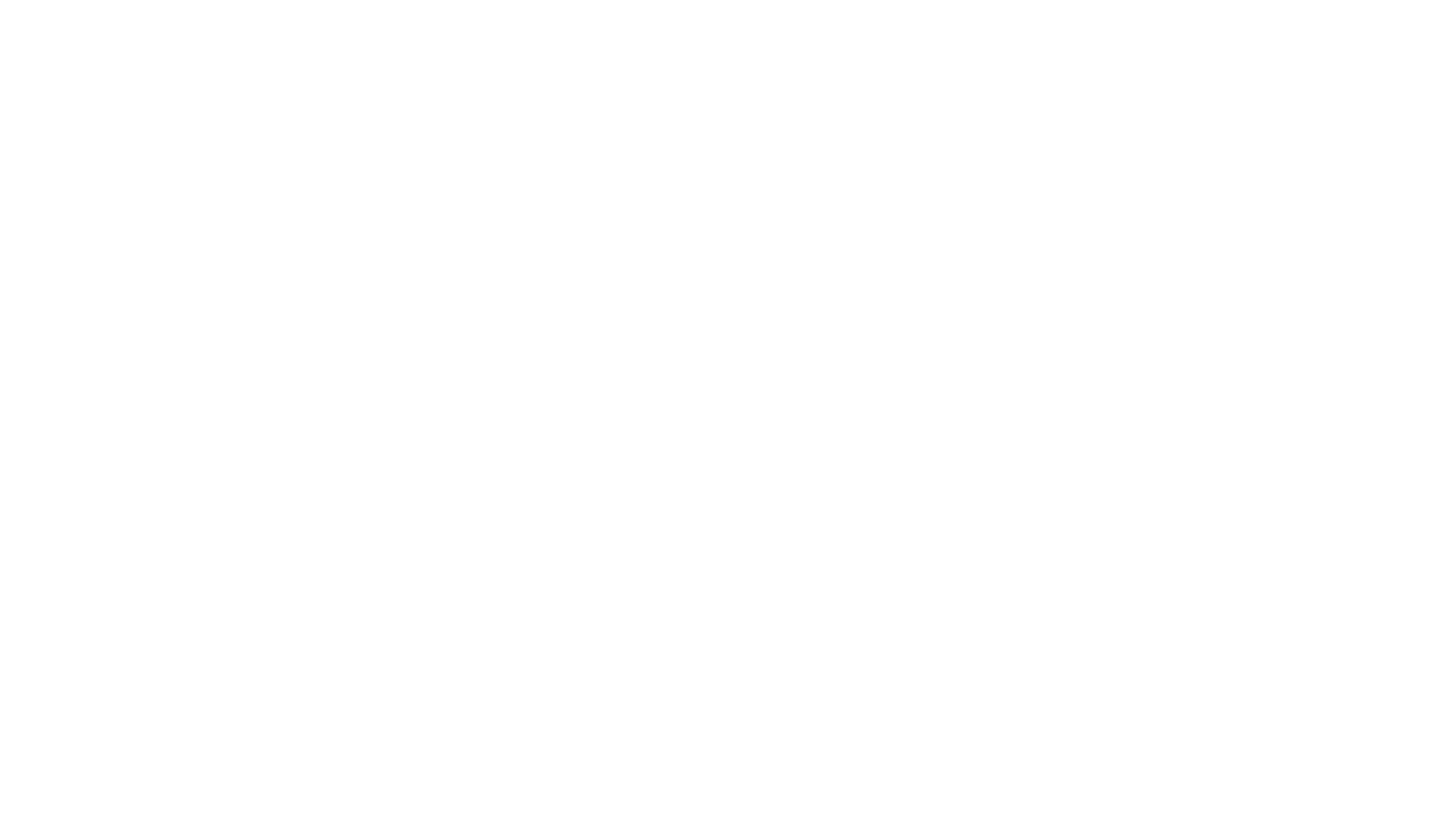 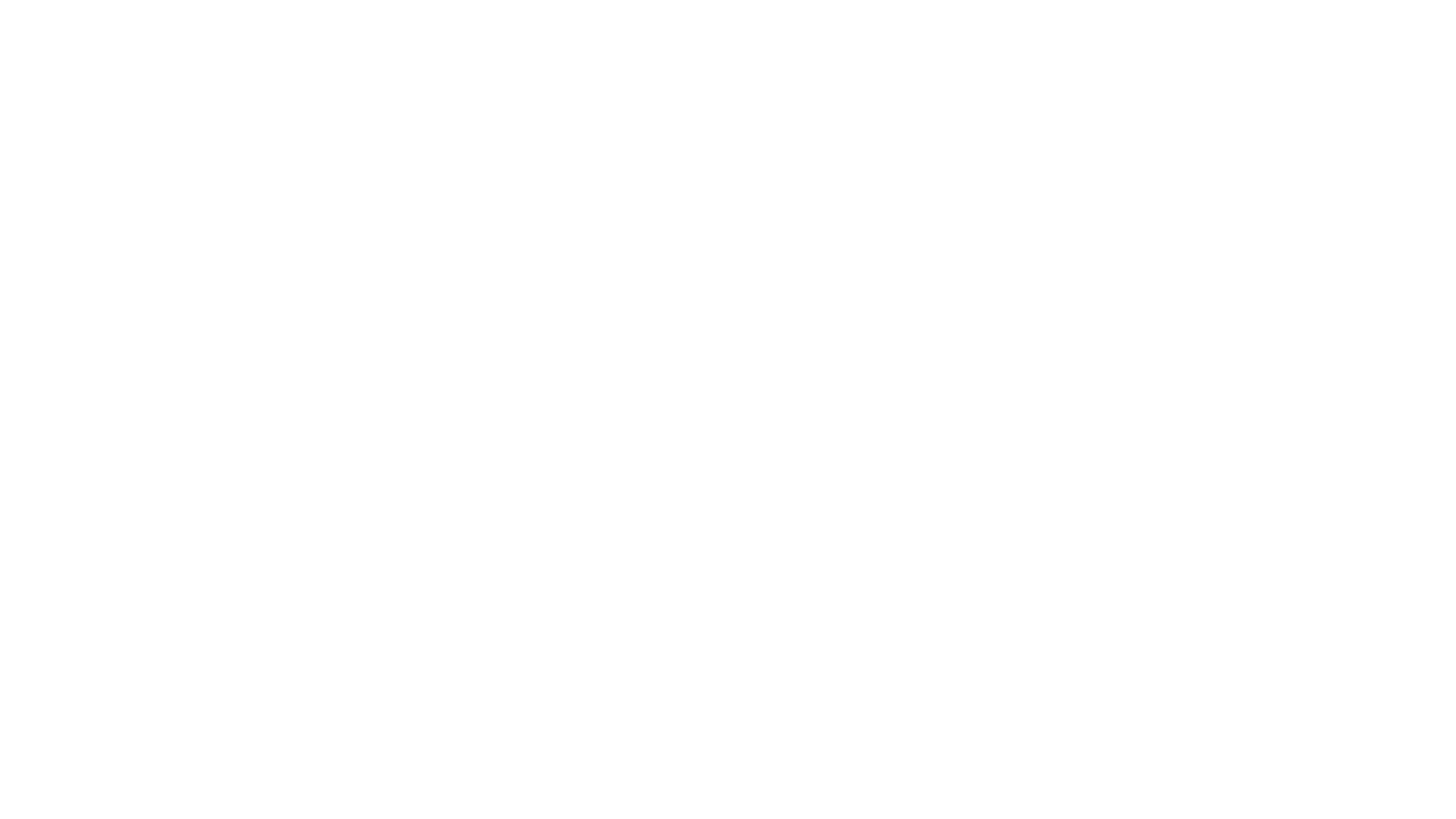 LINKS TO SUCCESS WEBINAR
Past Delegate Experience
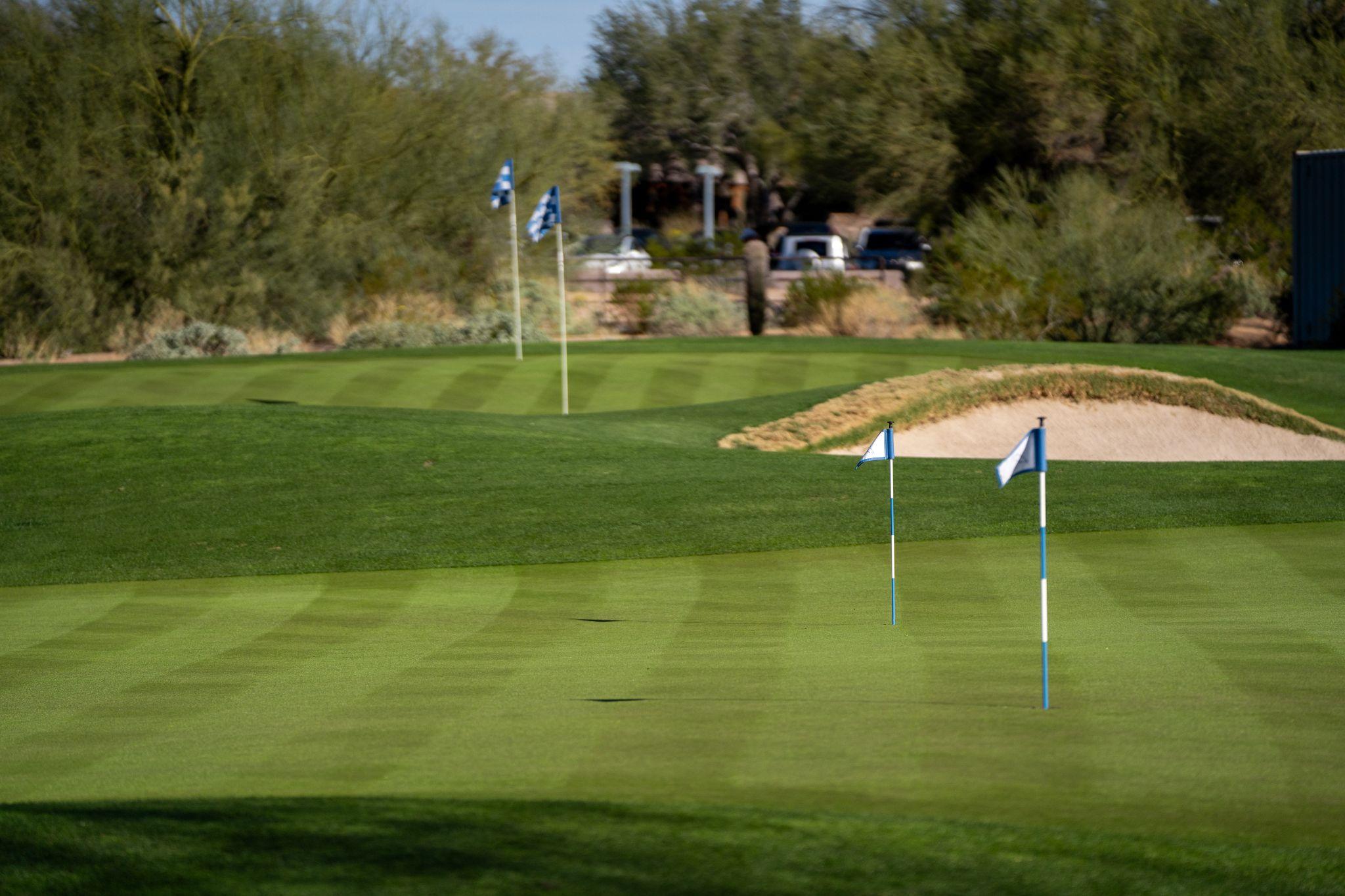 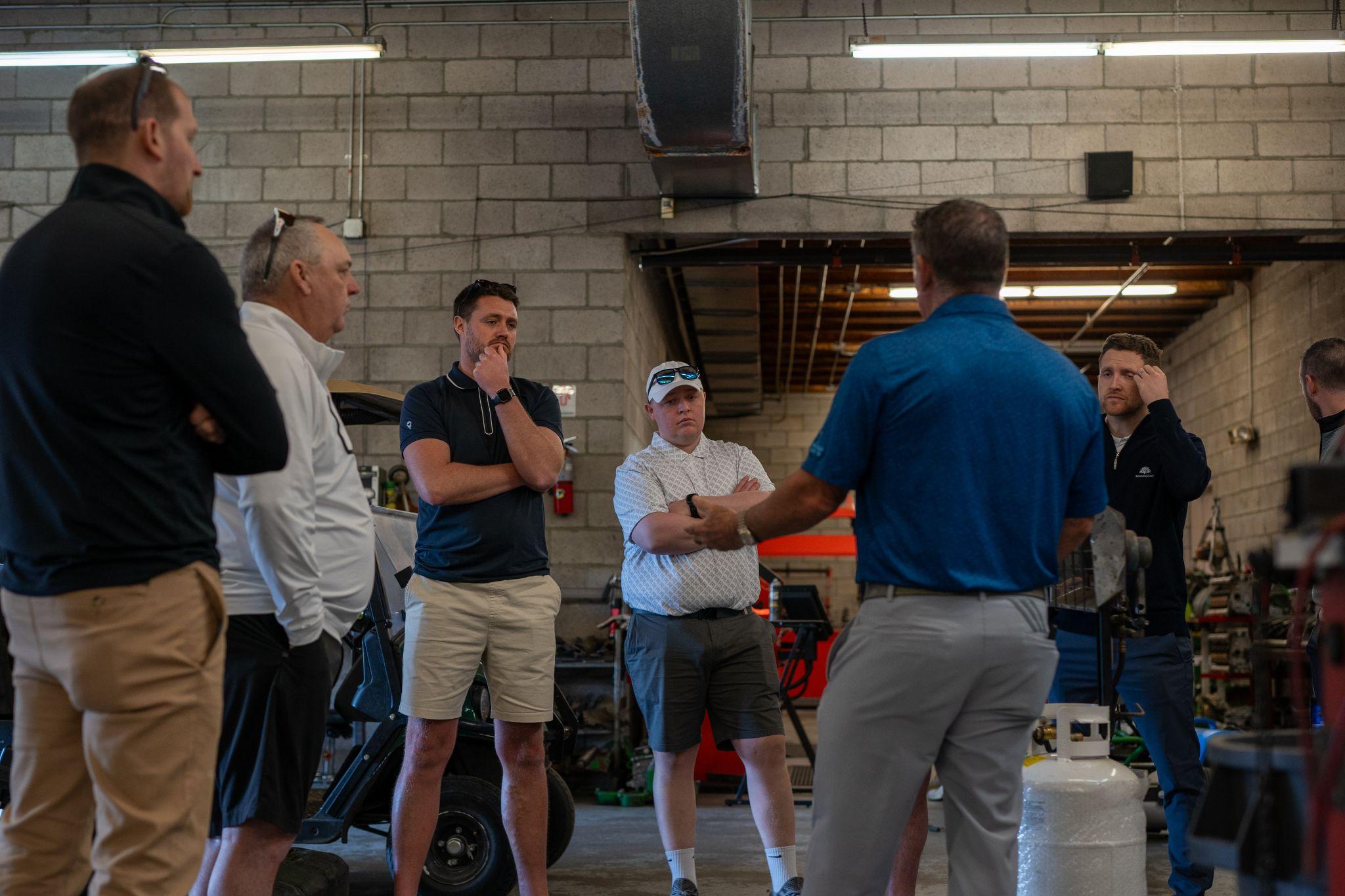 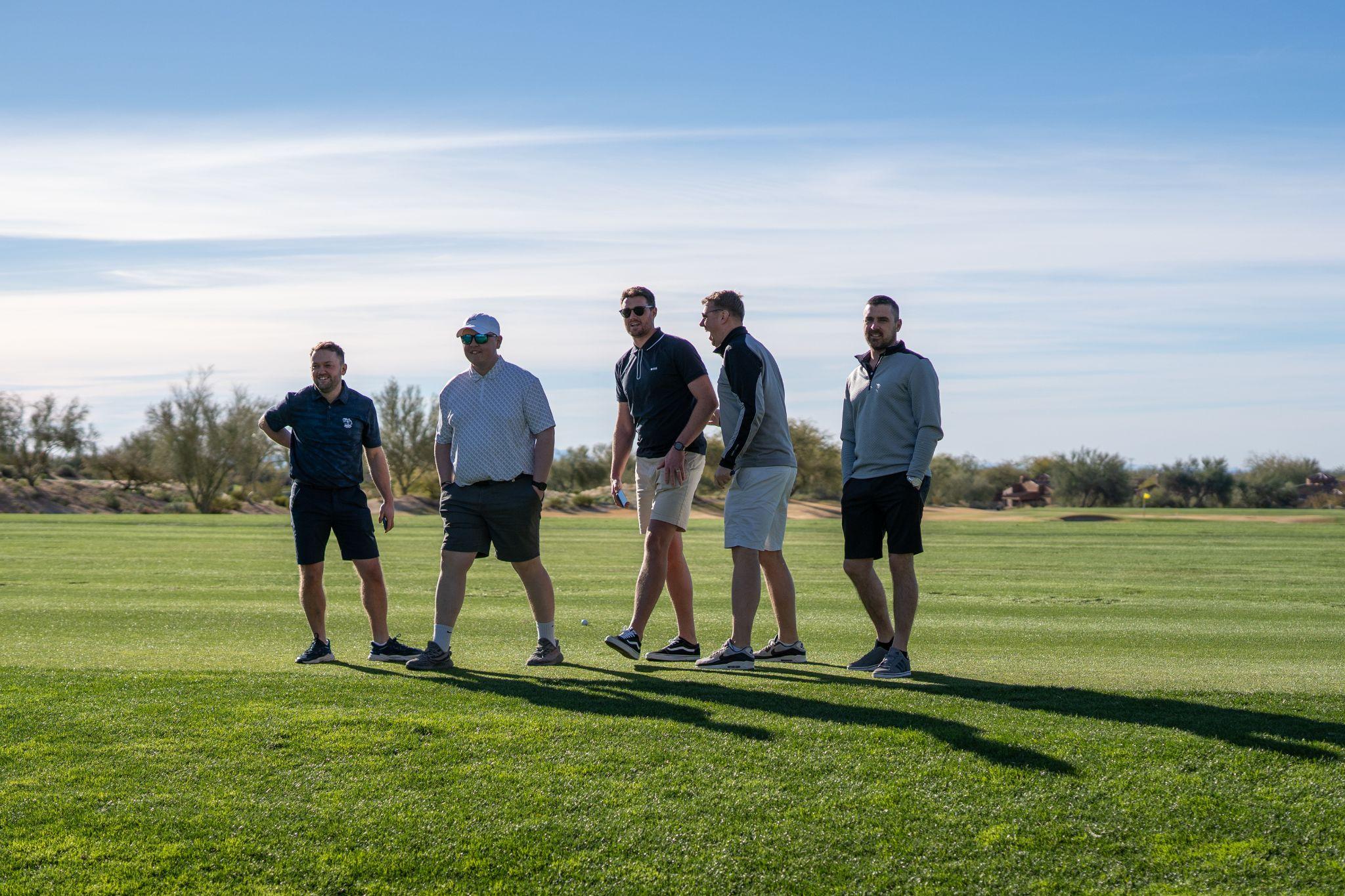 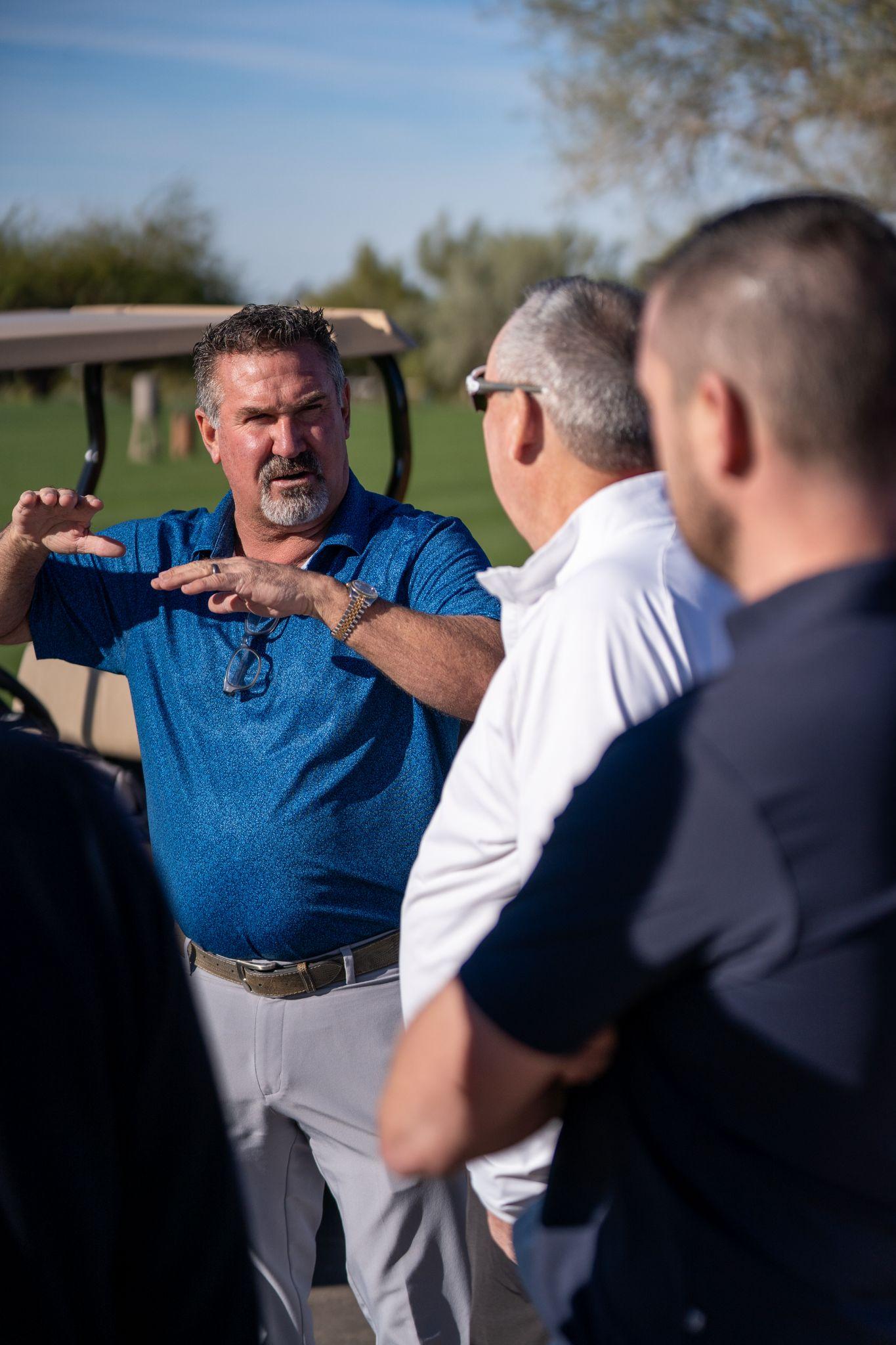 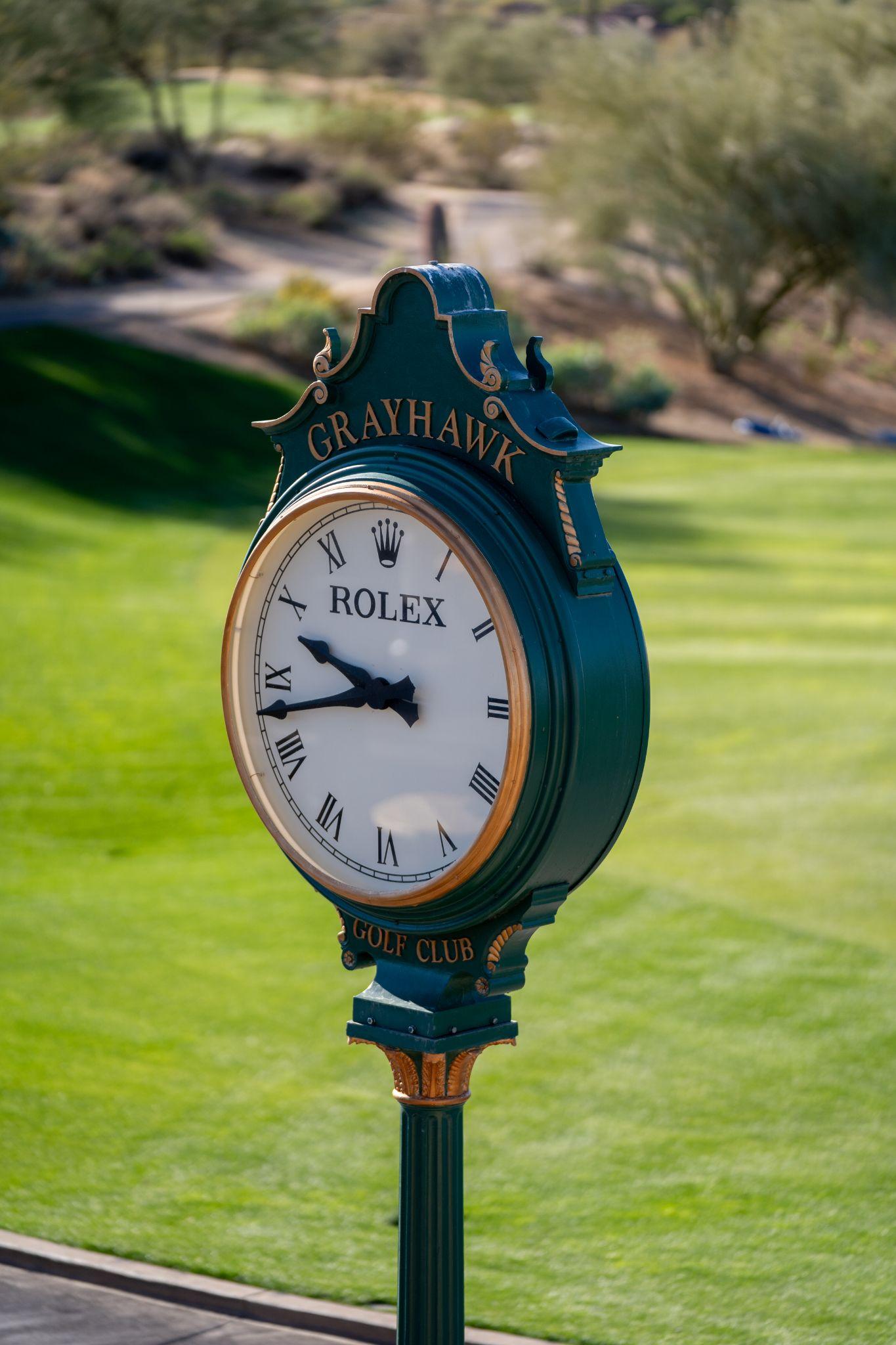 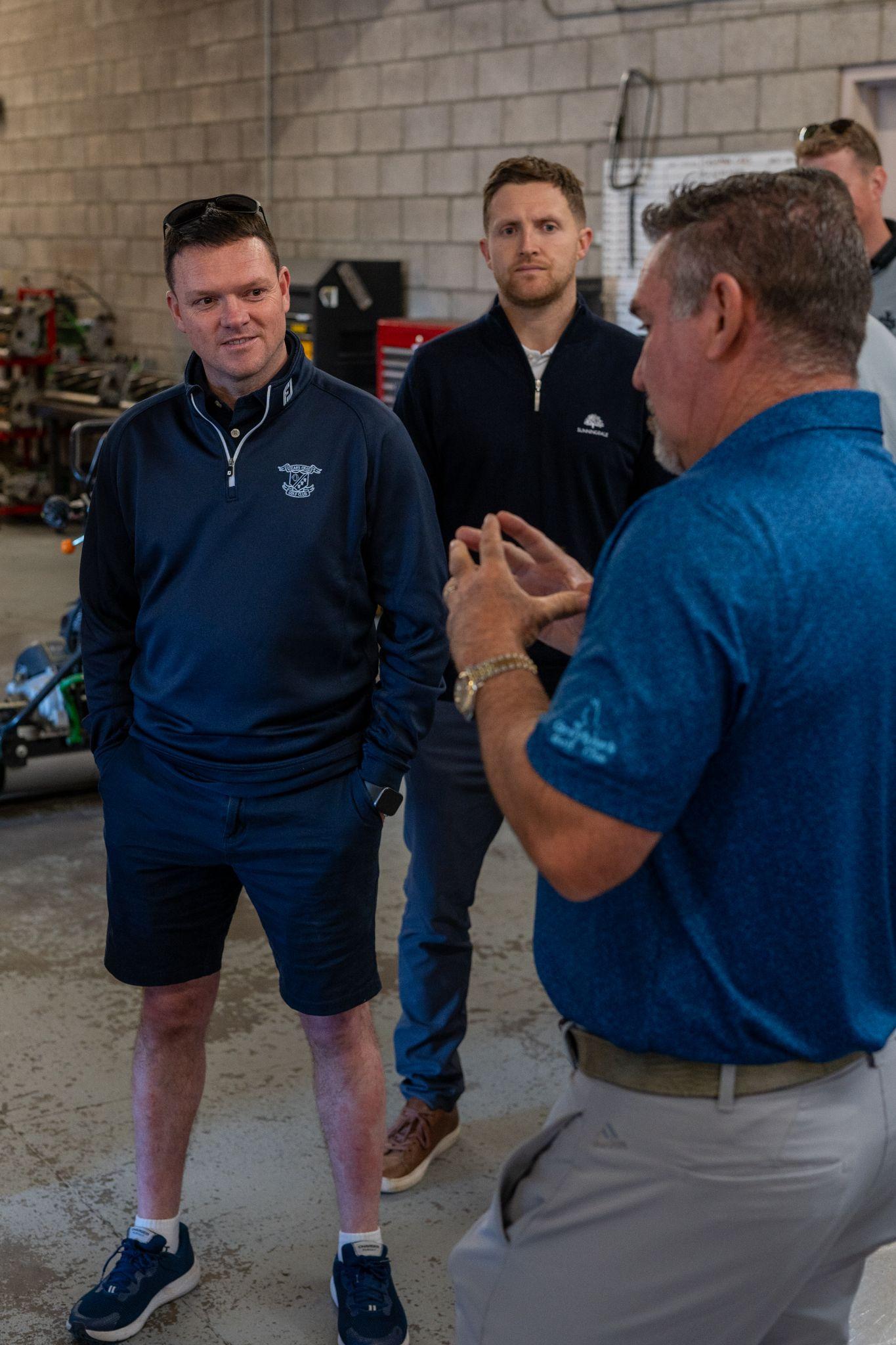 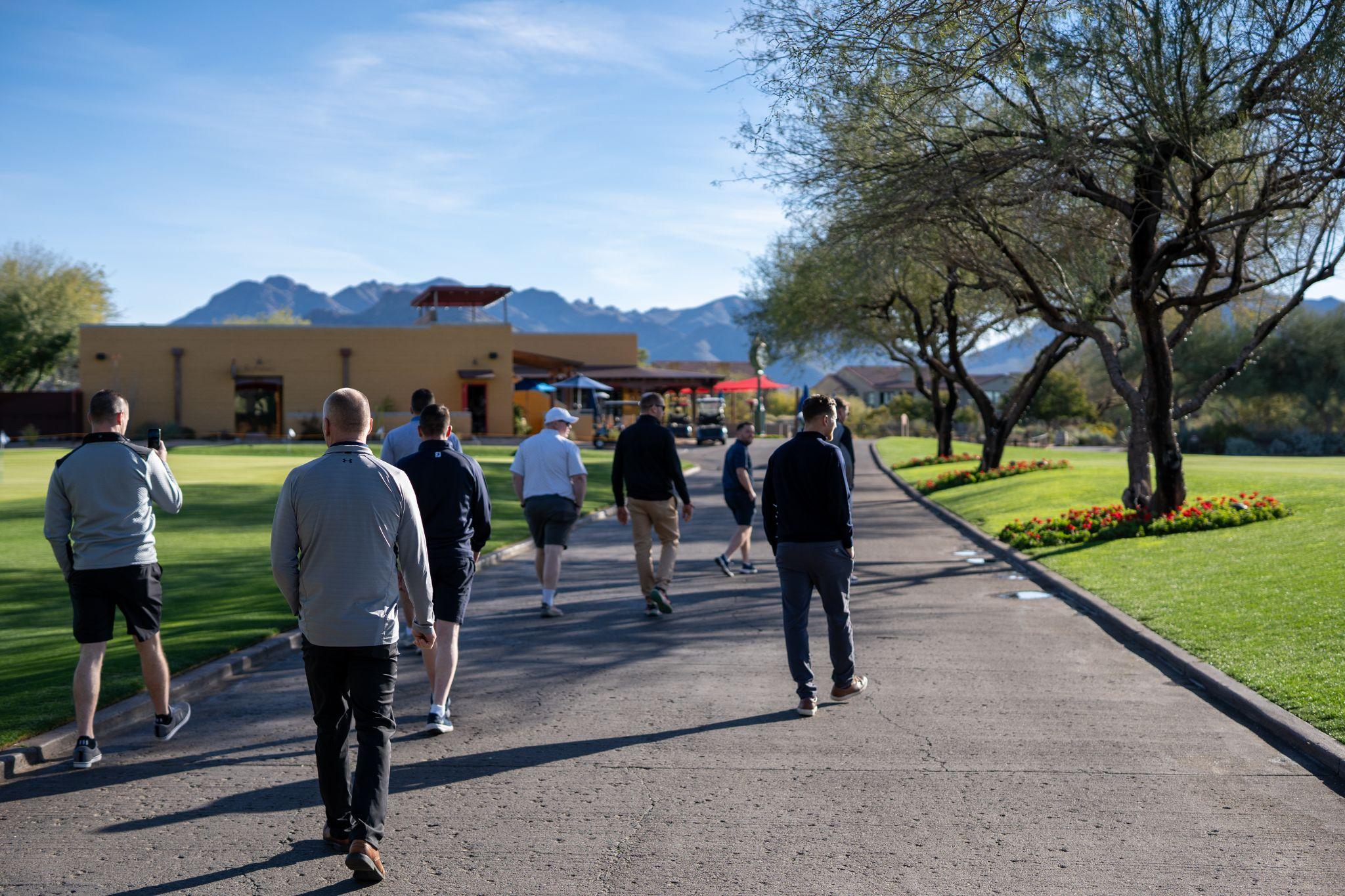 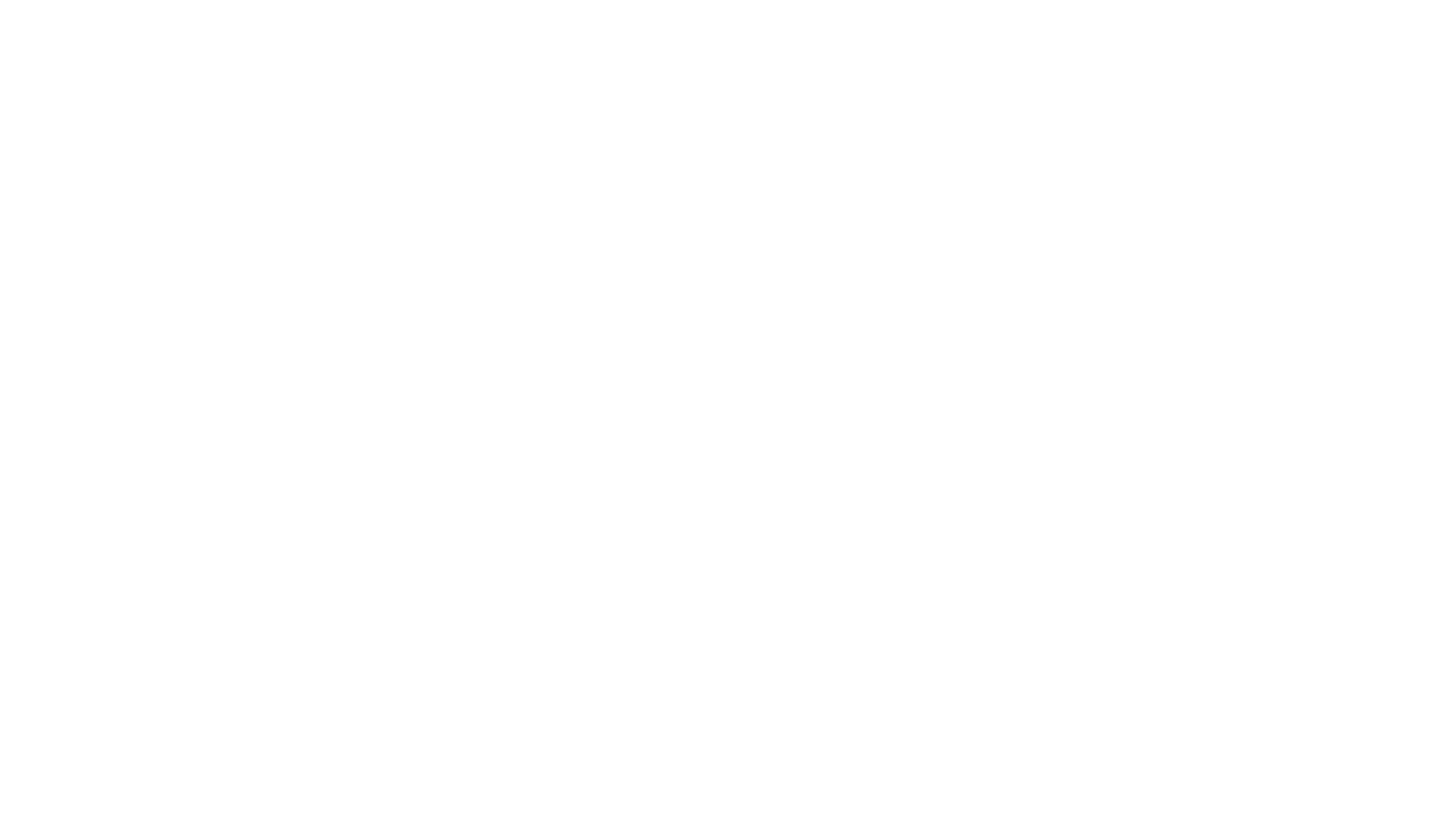 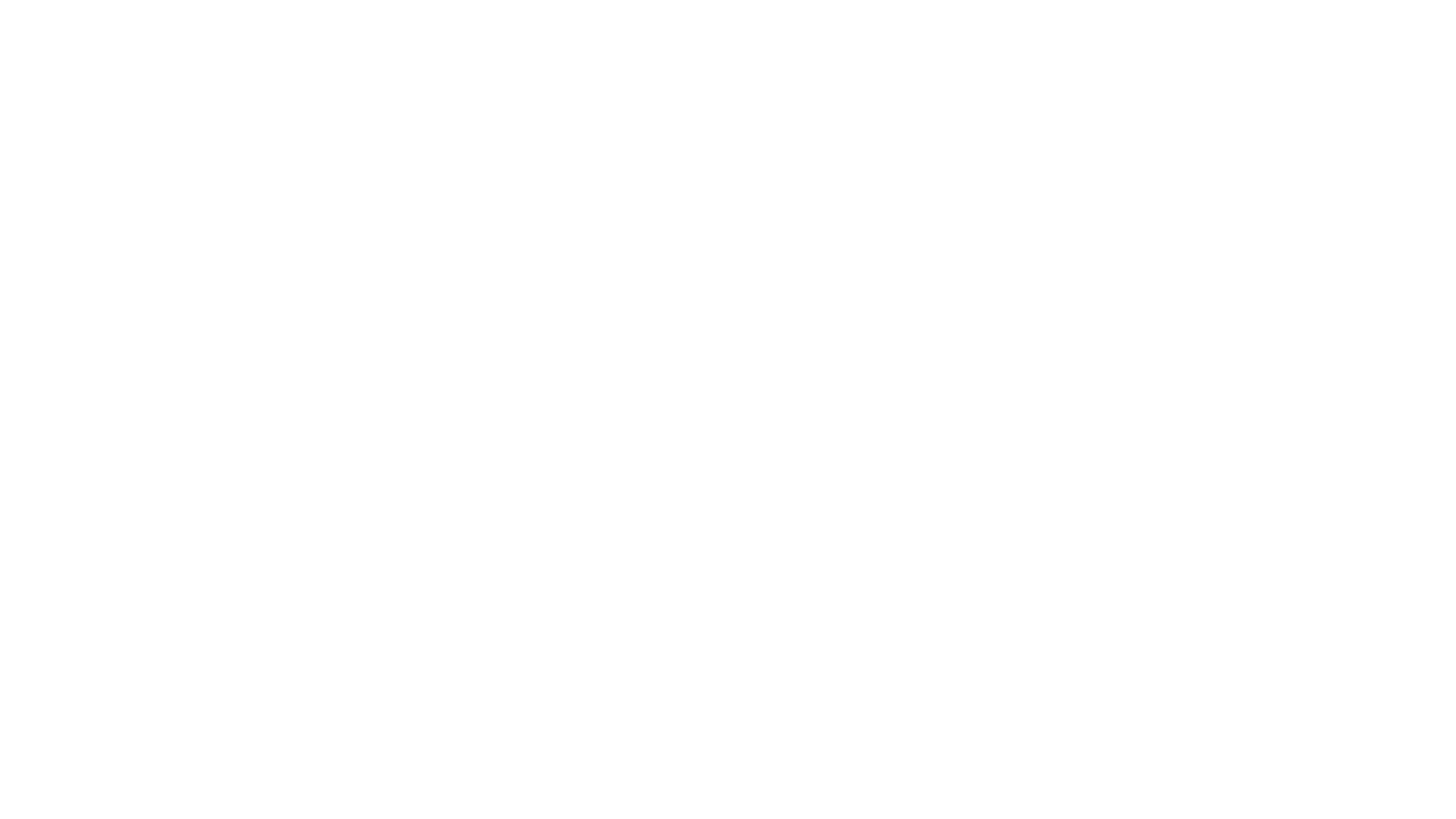 LINKS TO SUCCESS WEBINAR
Past Delegate Experience
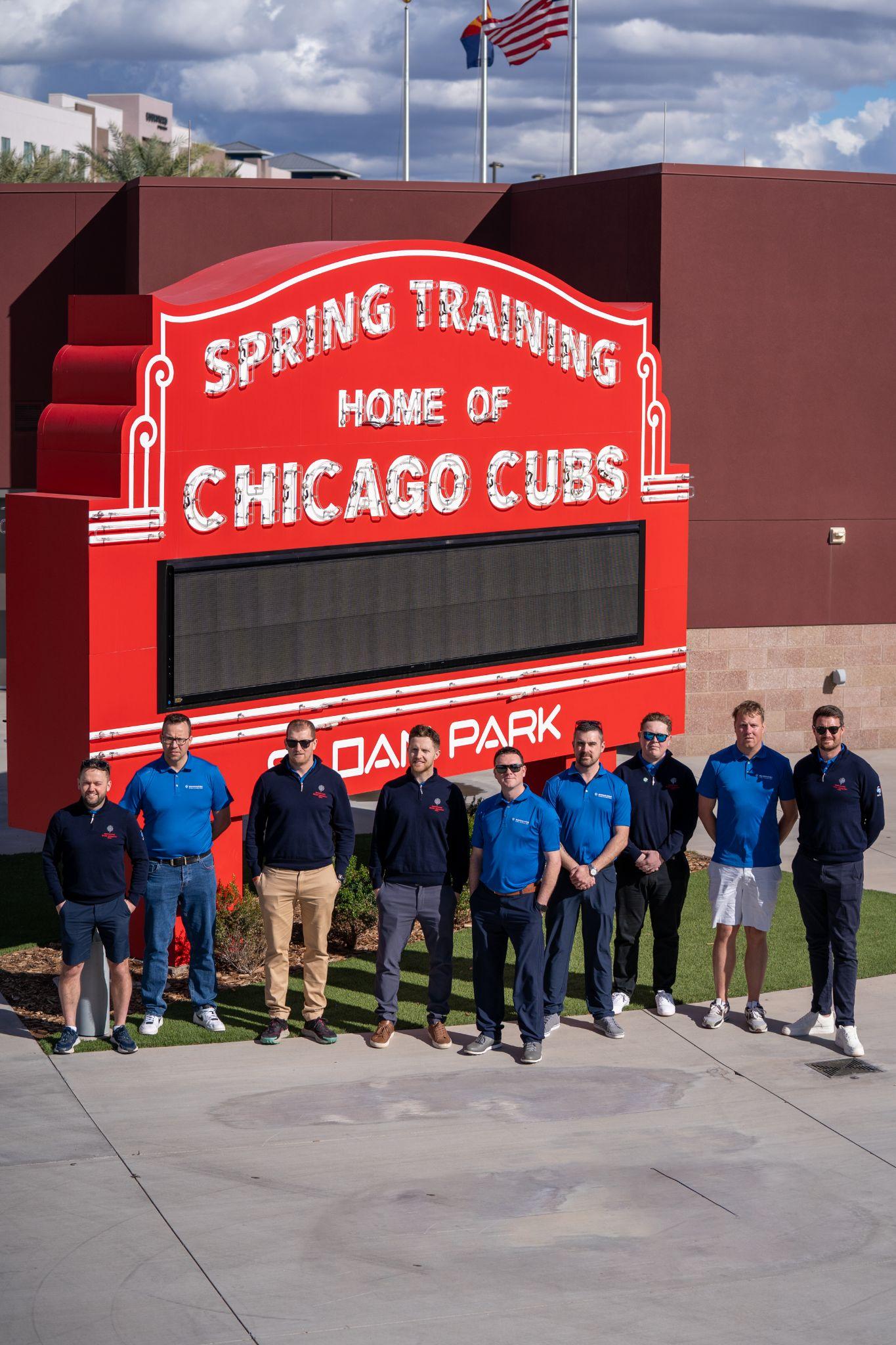 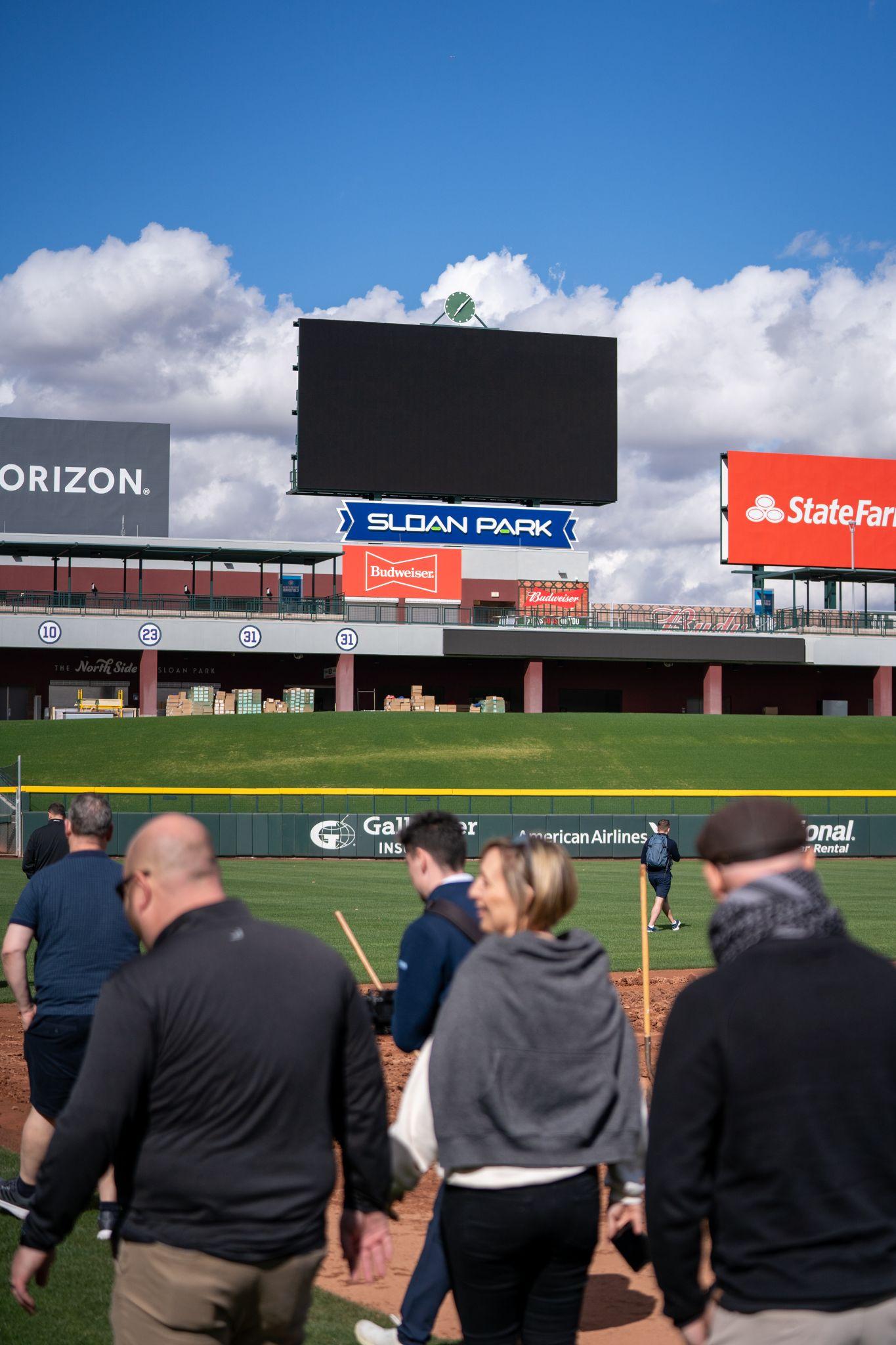 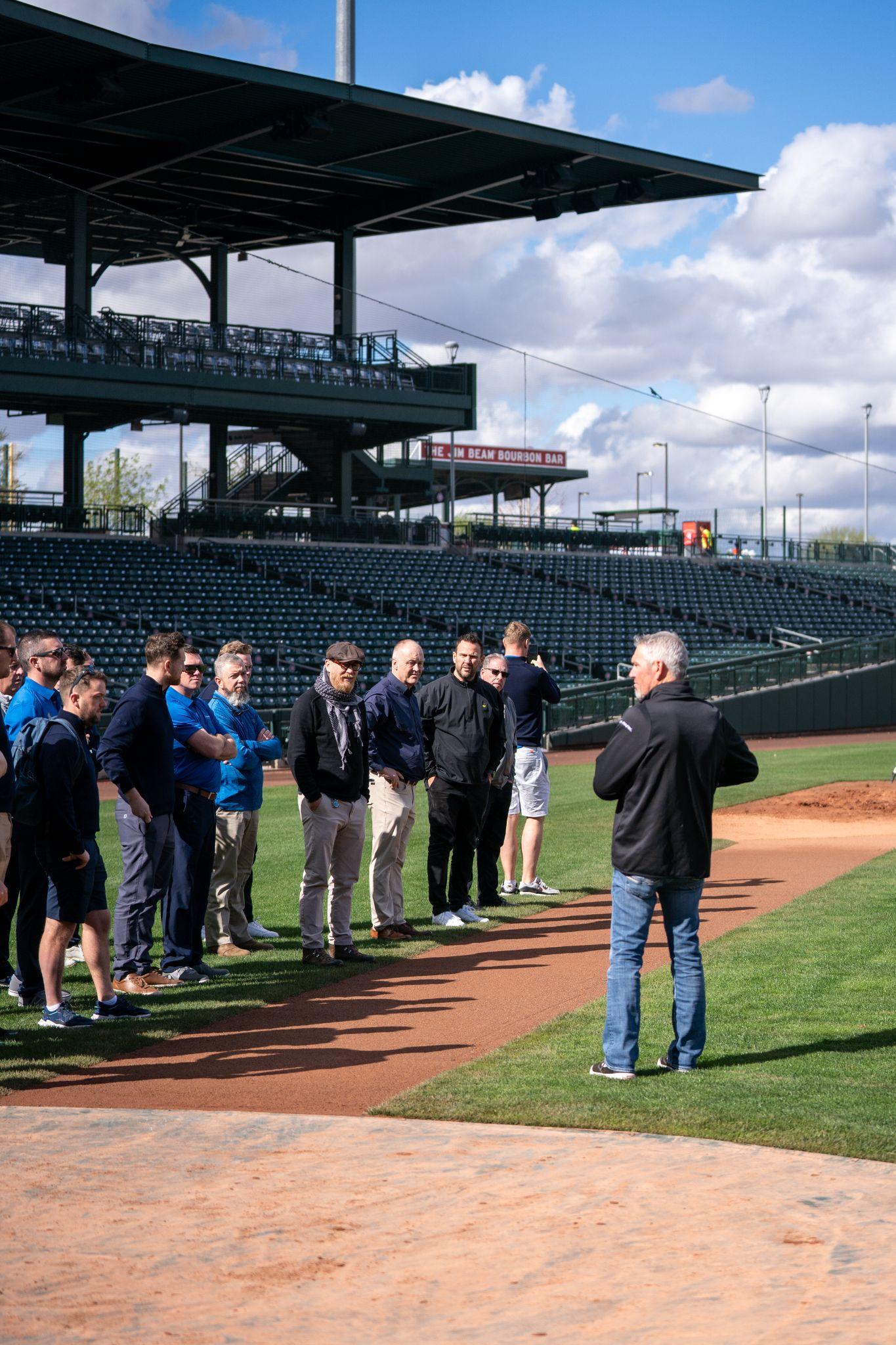 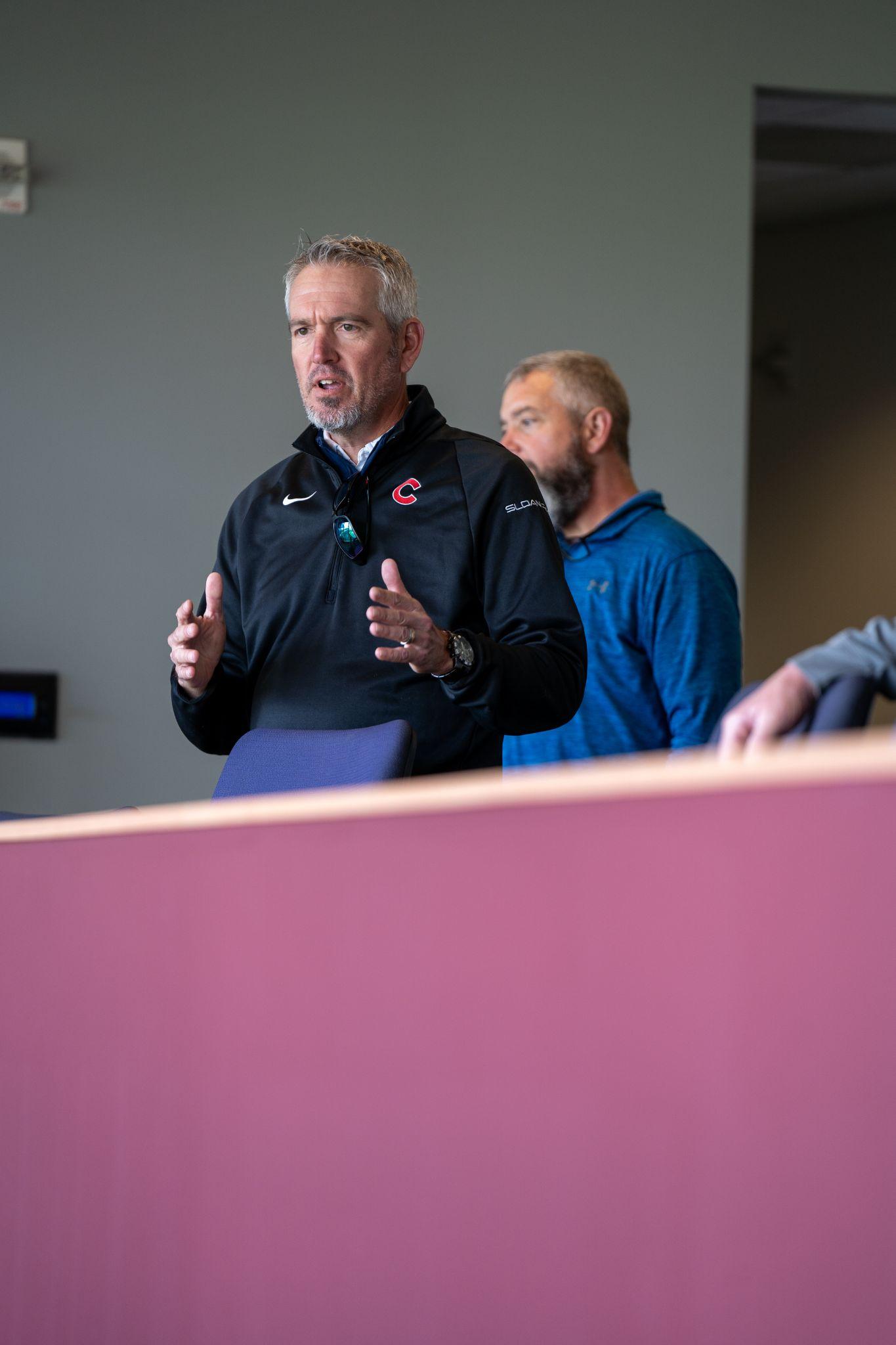 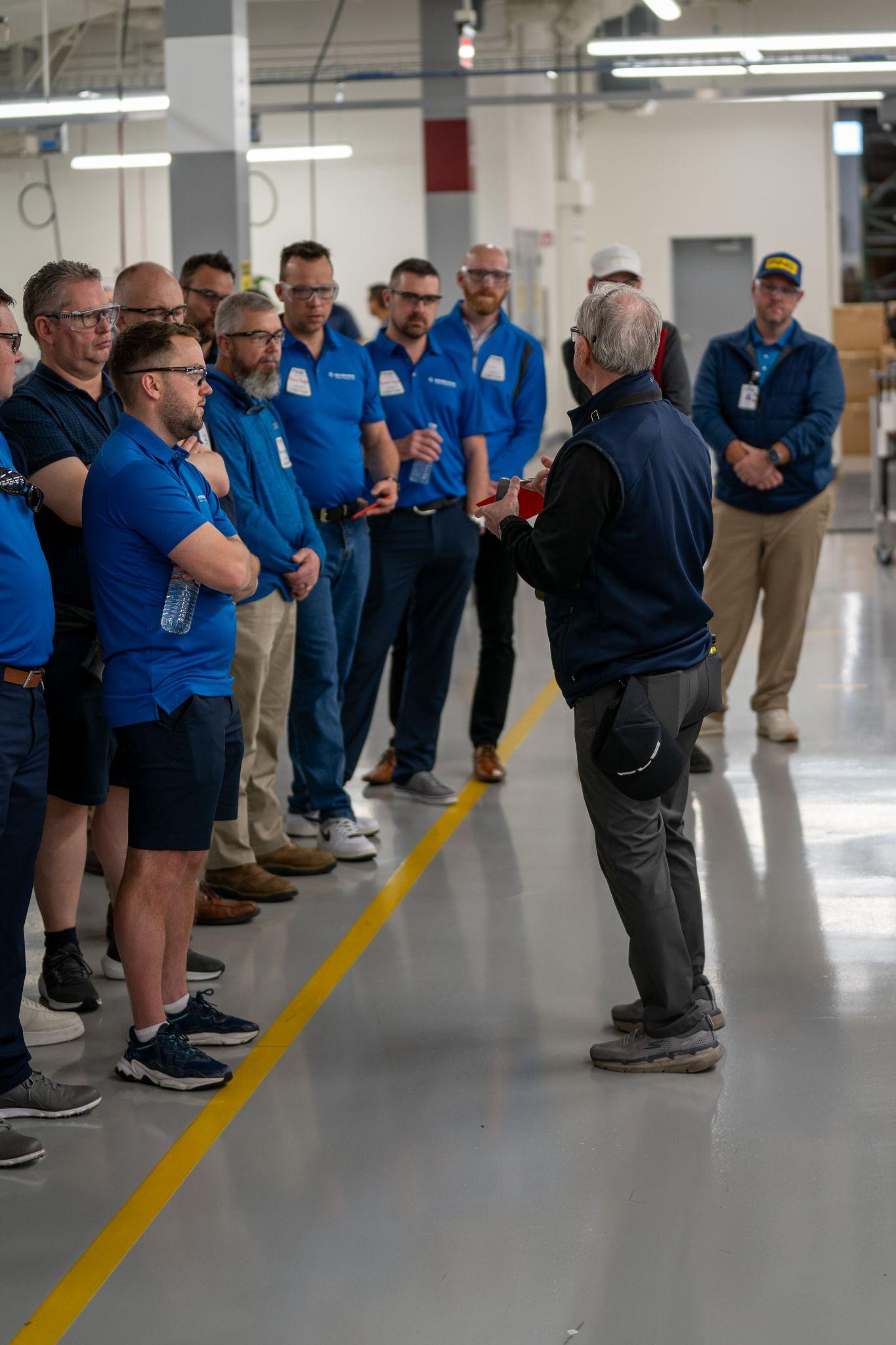 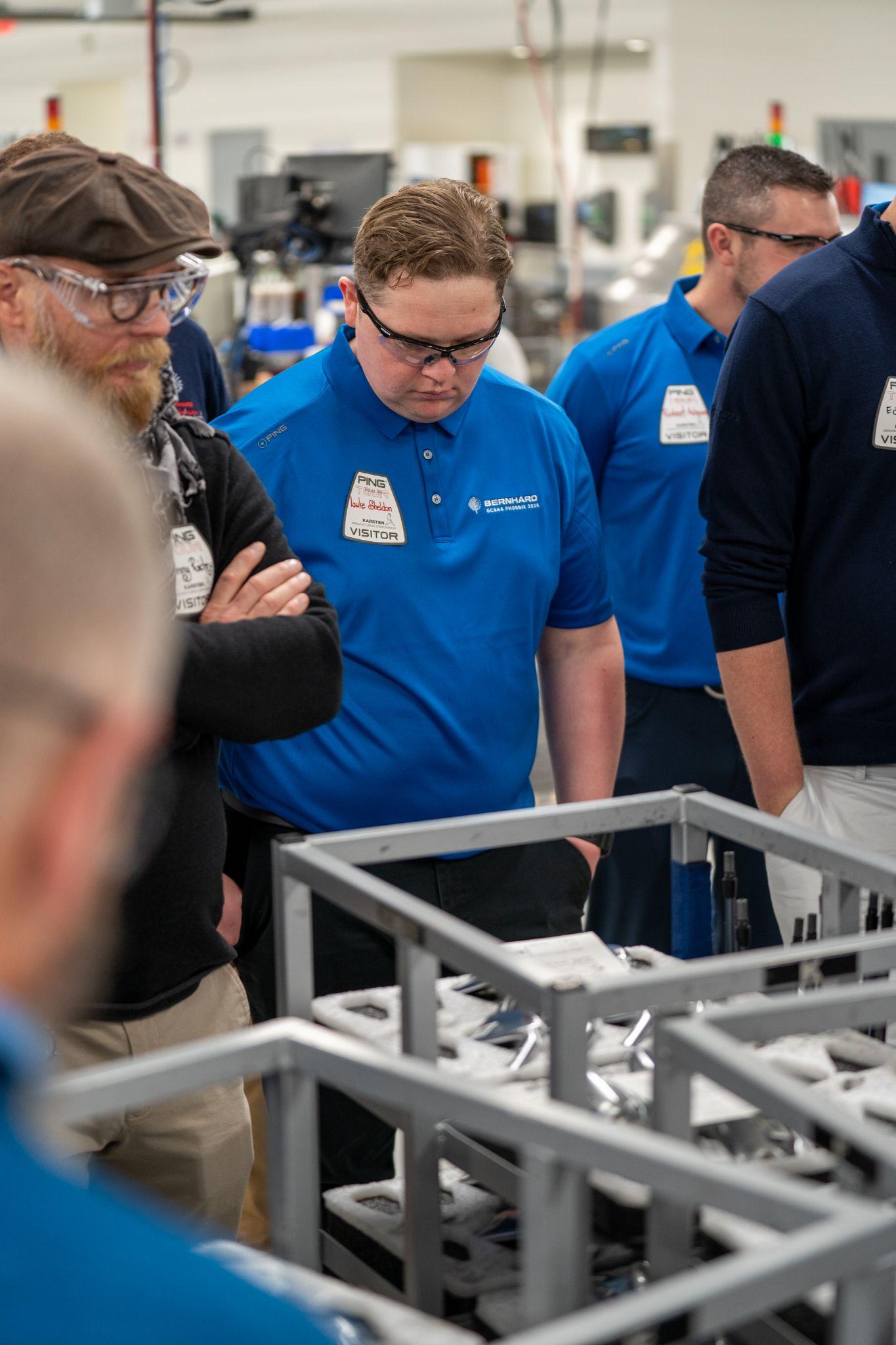 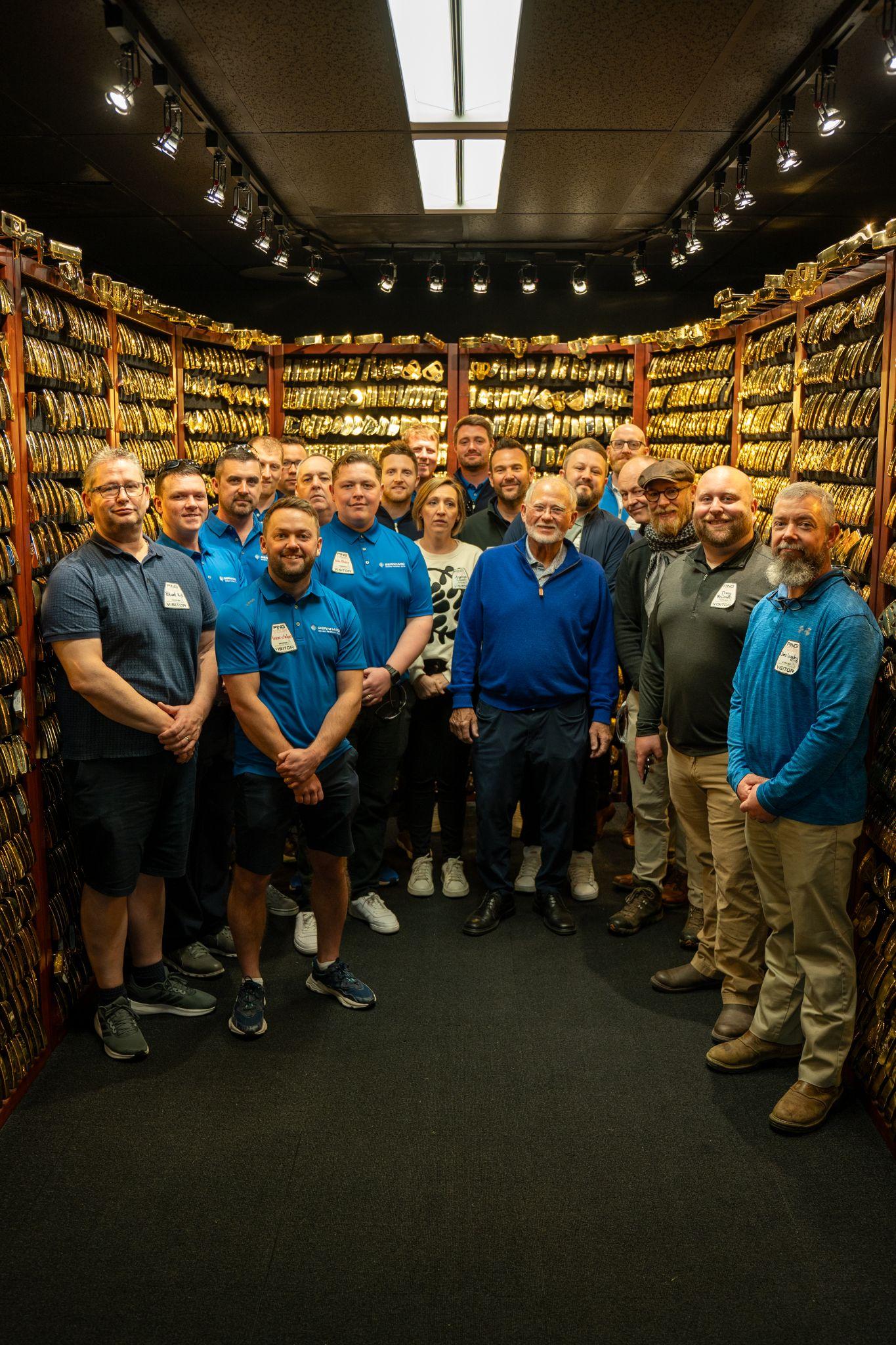 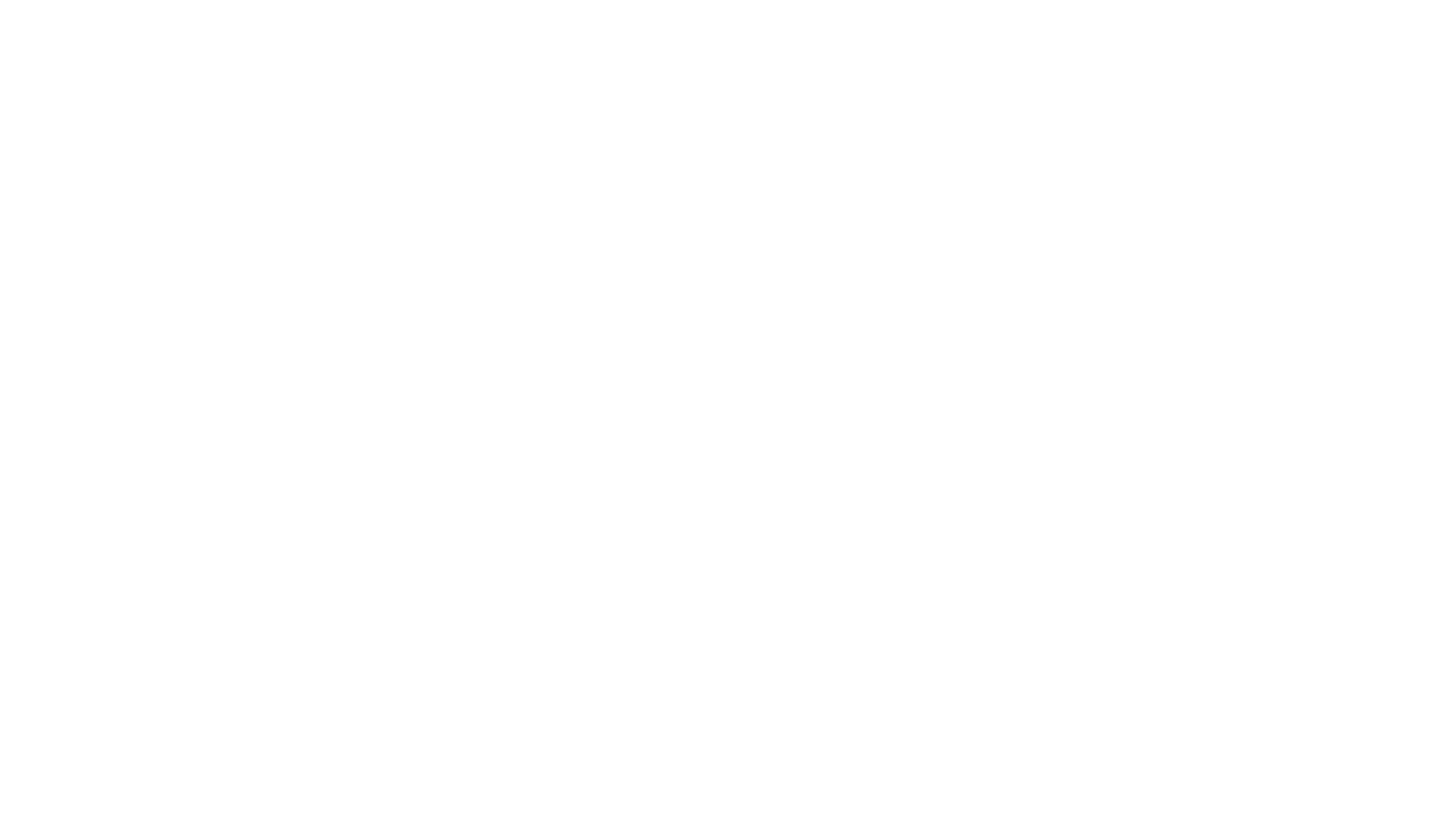 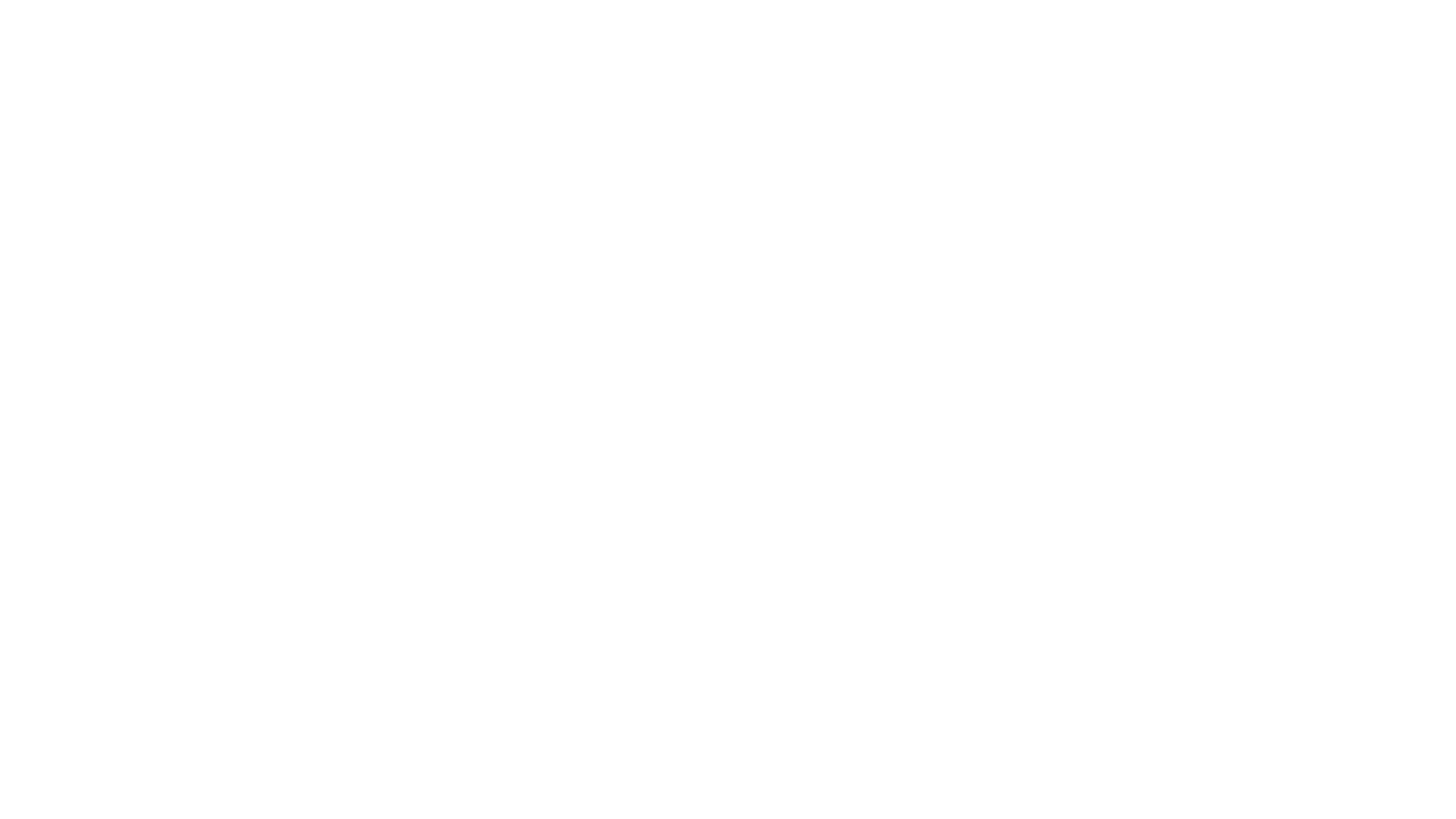 LINKS TO SUCCESS WEBINAR
Past Delegate Experience
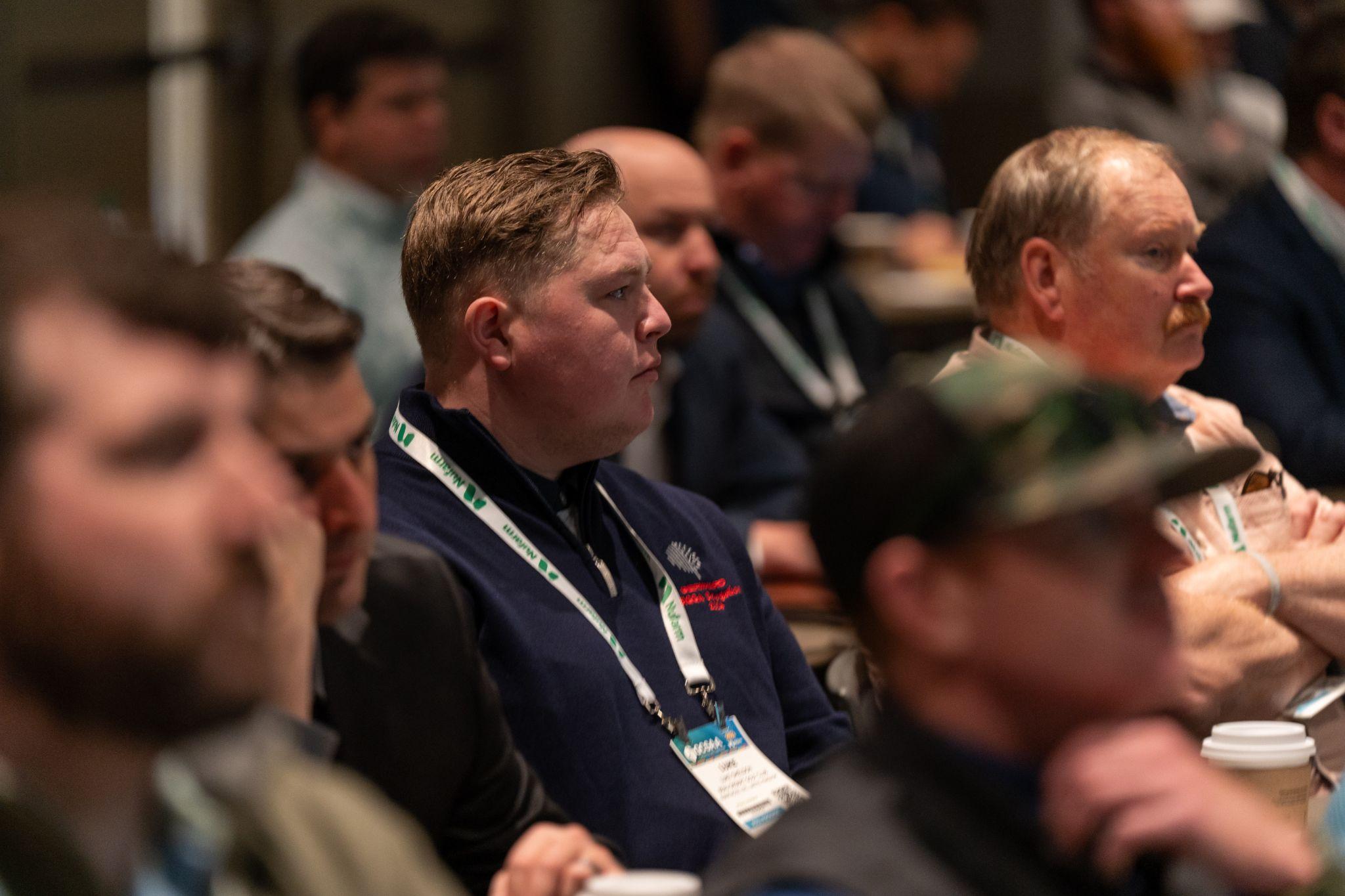 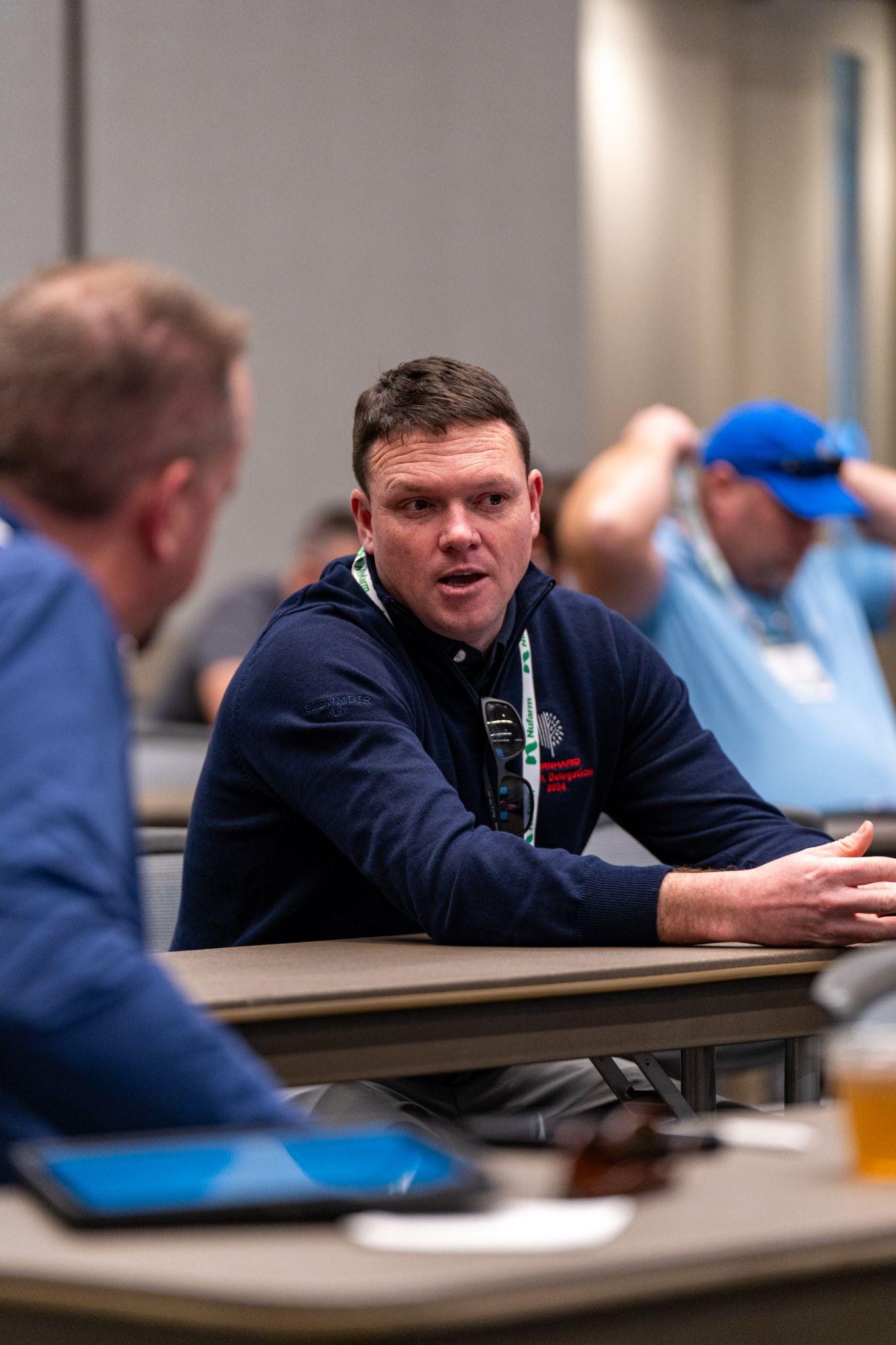 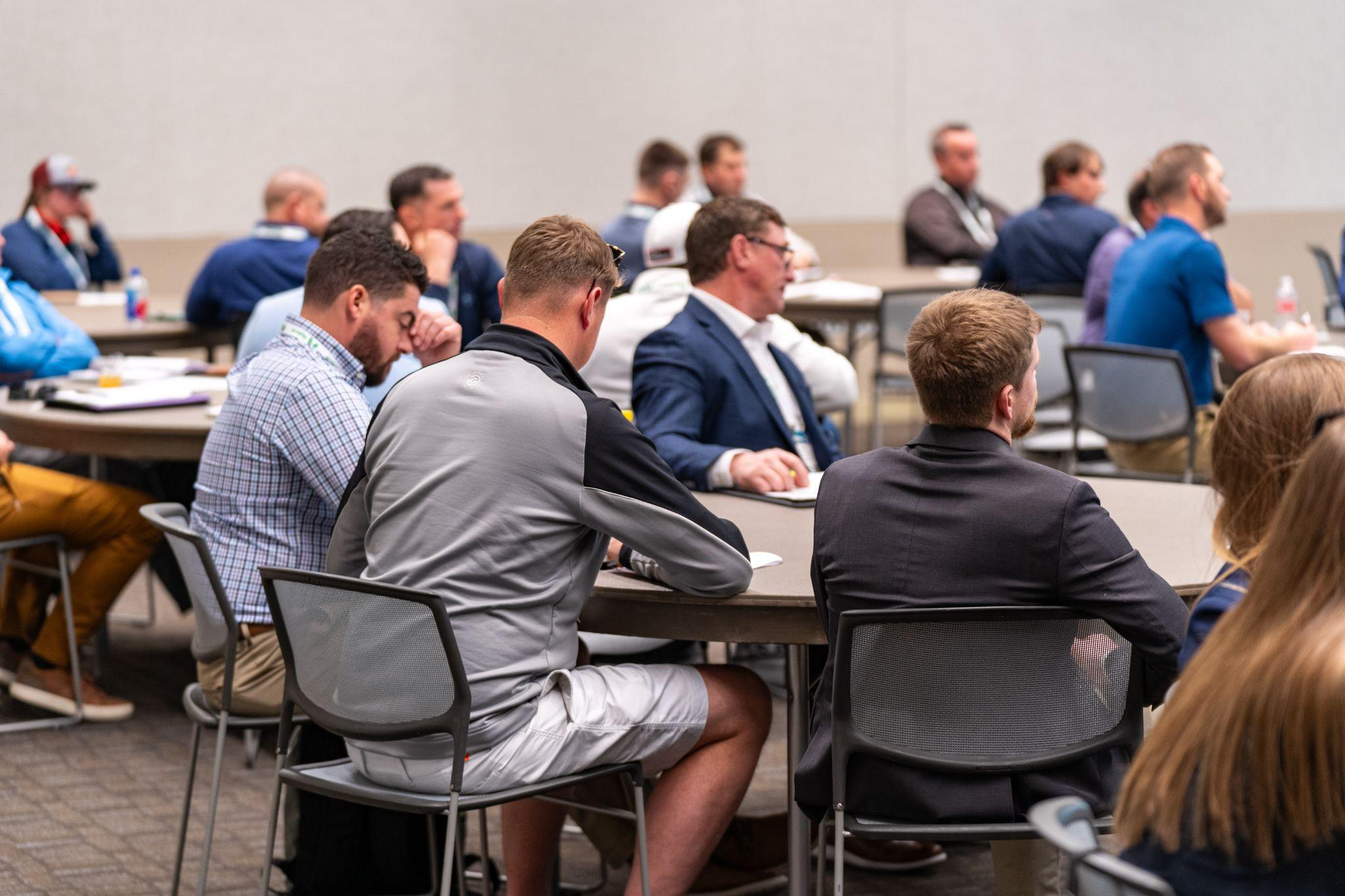 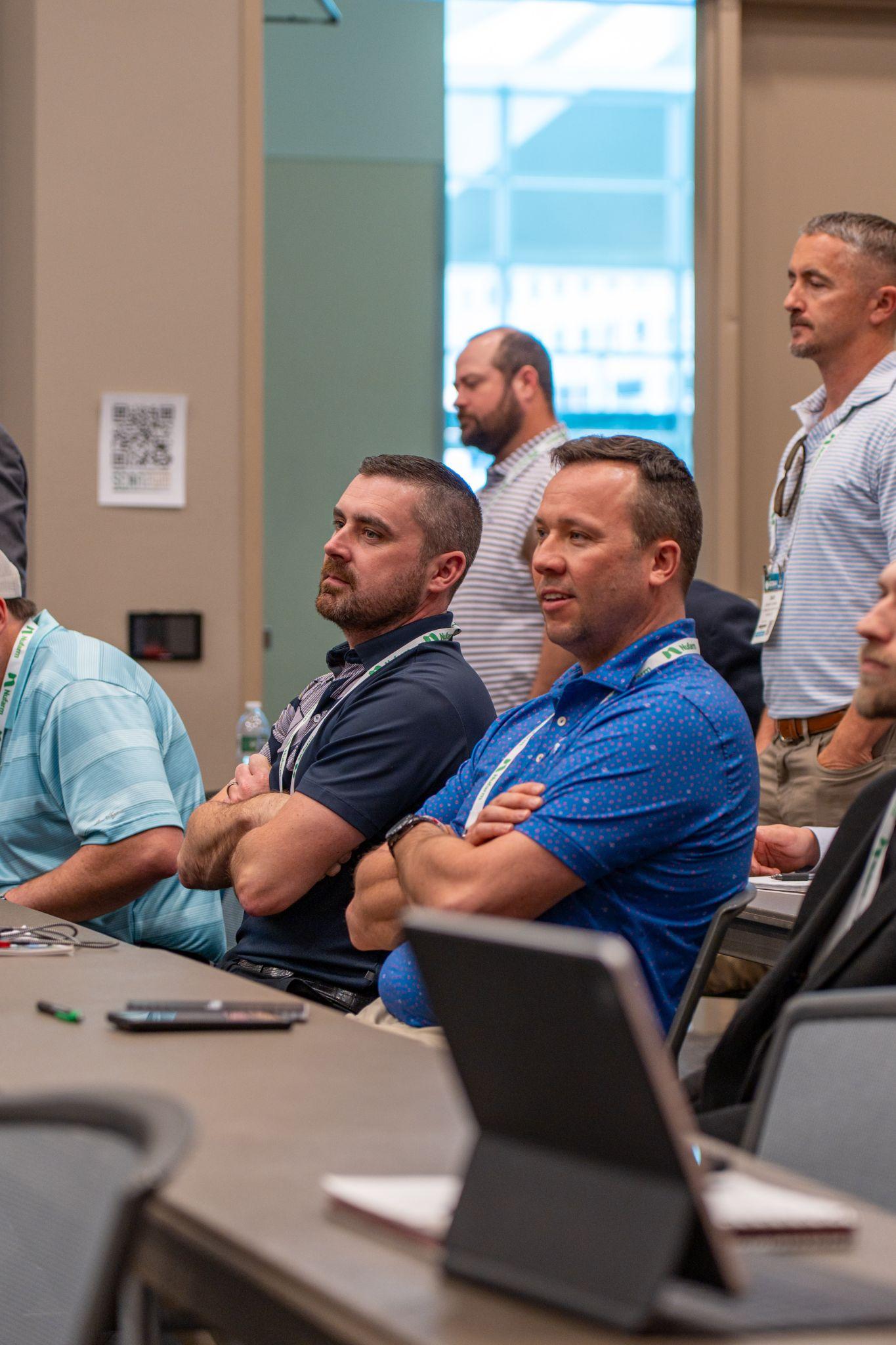 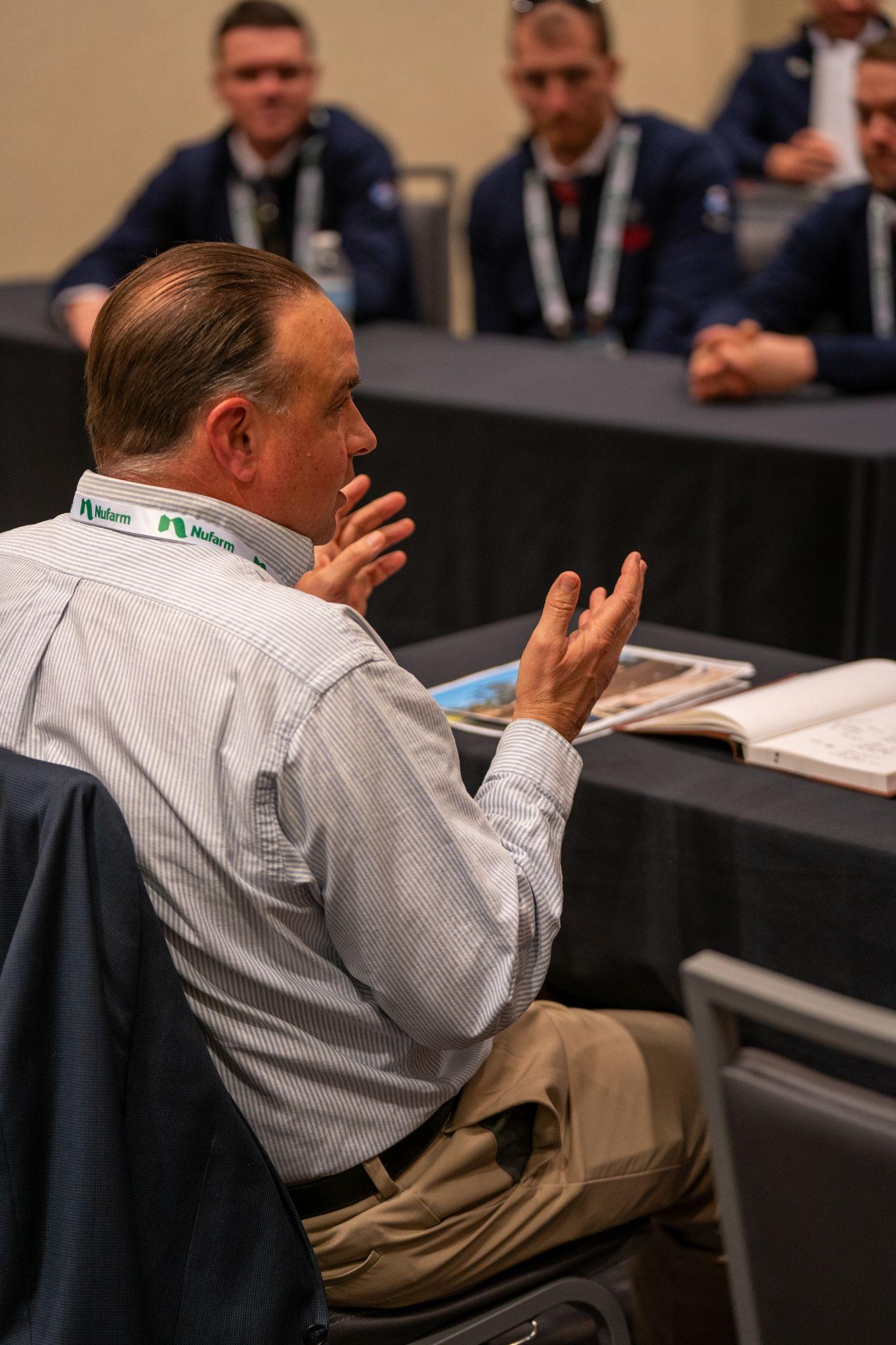 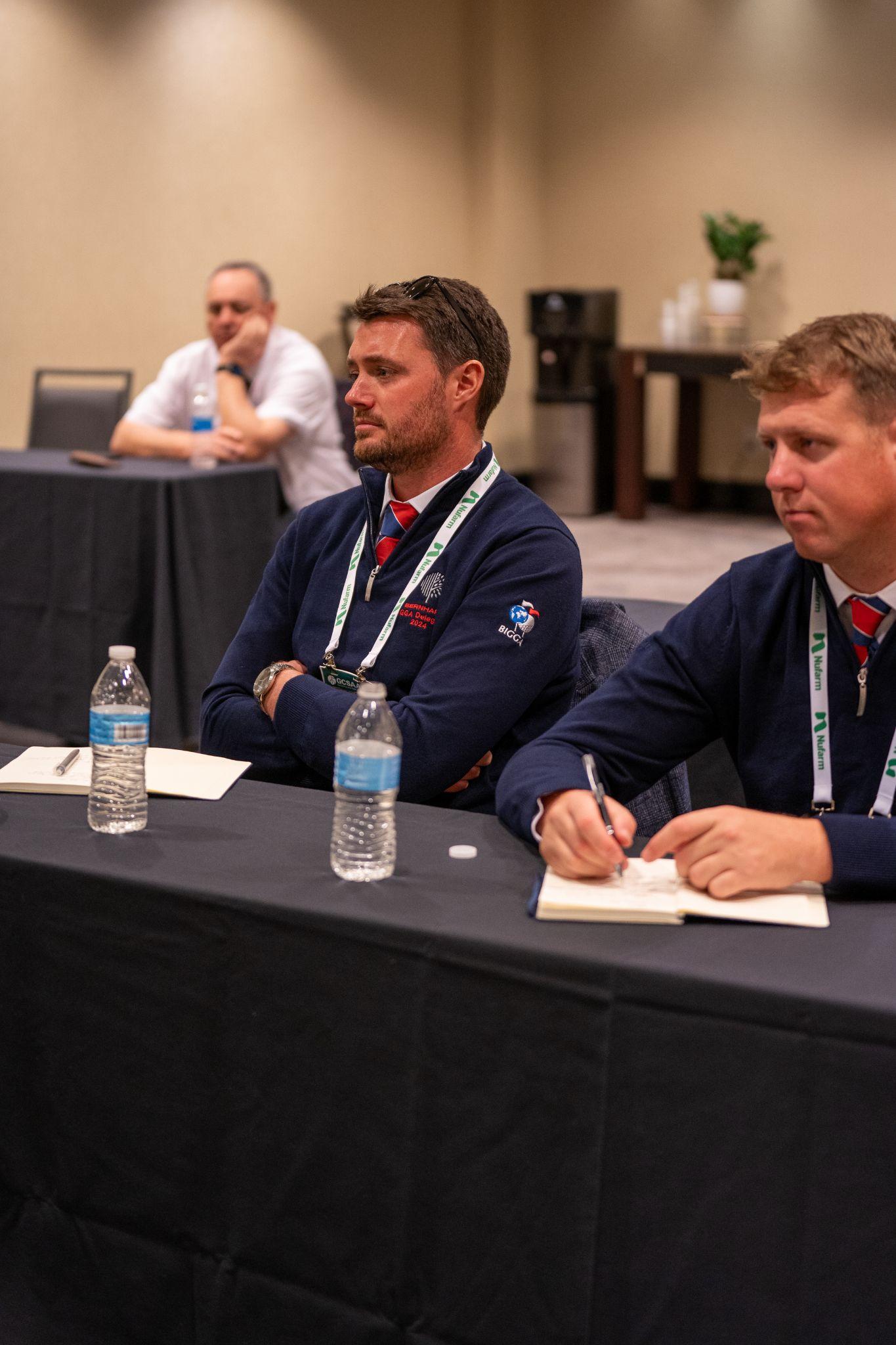 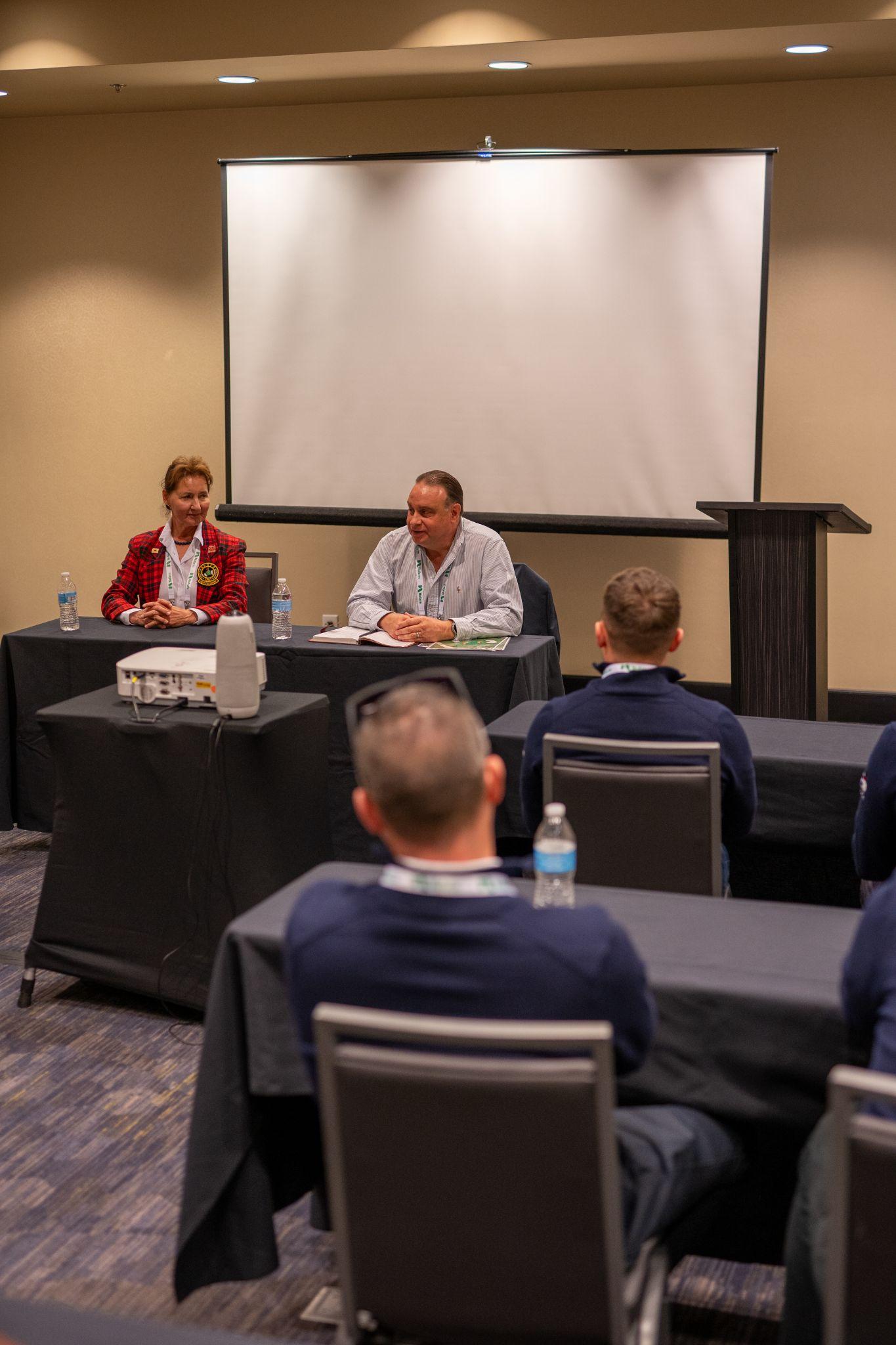 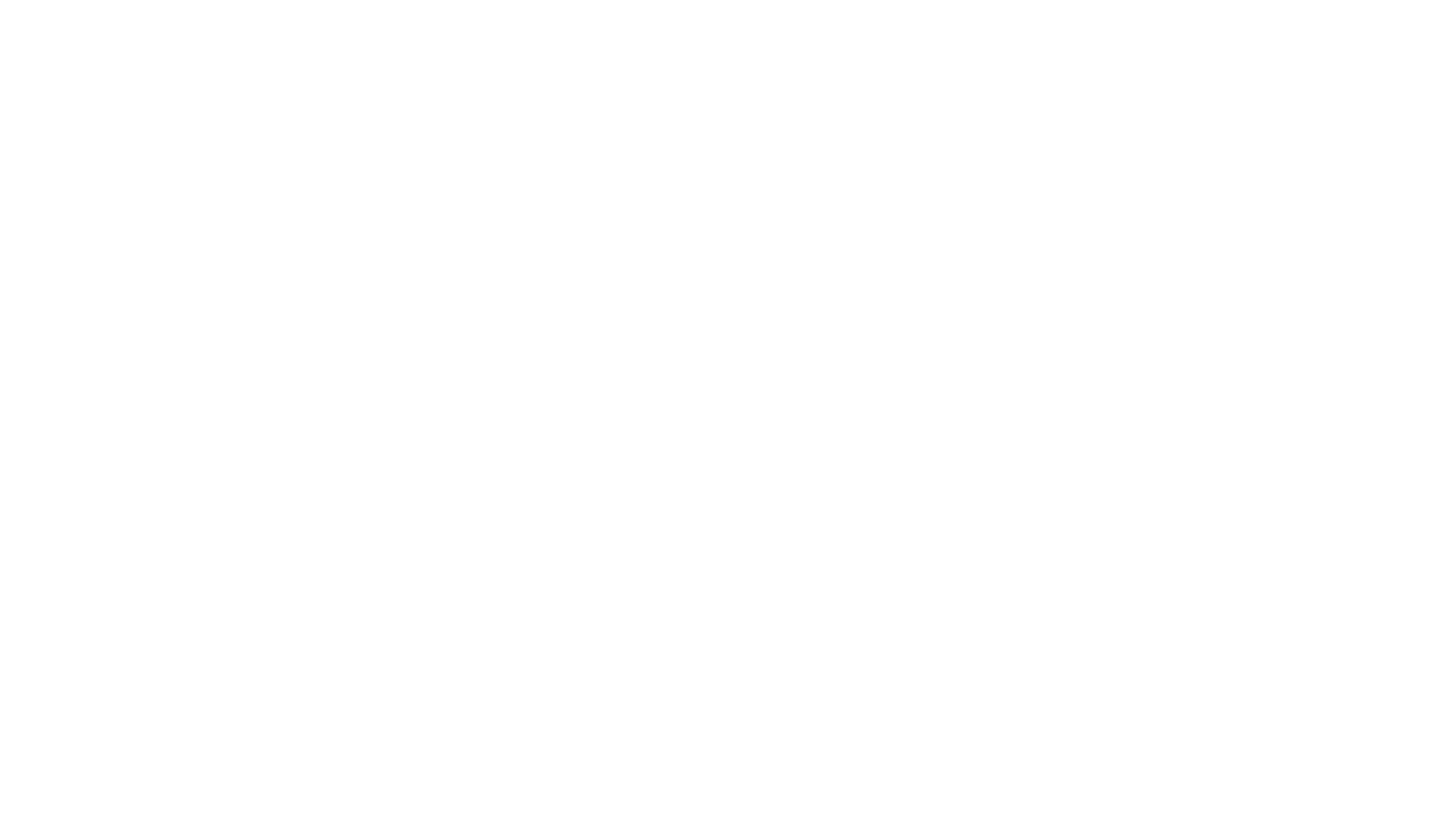 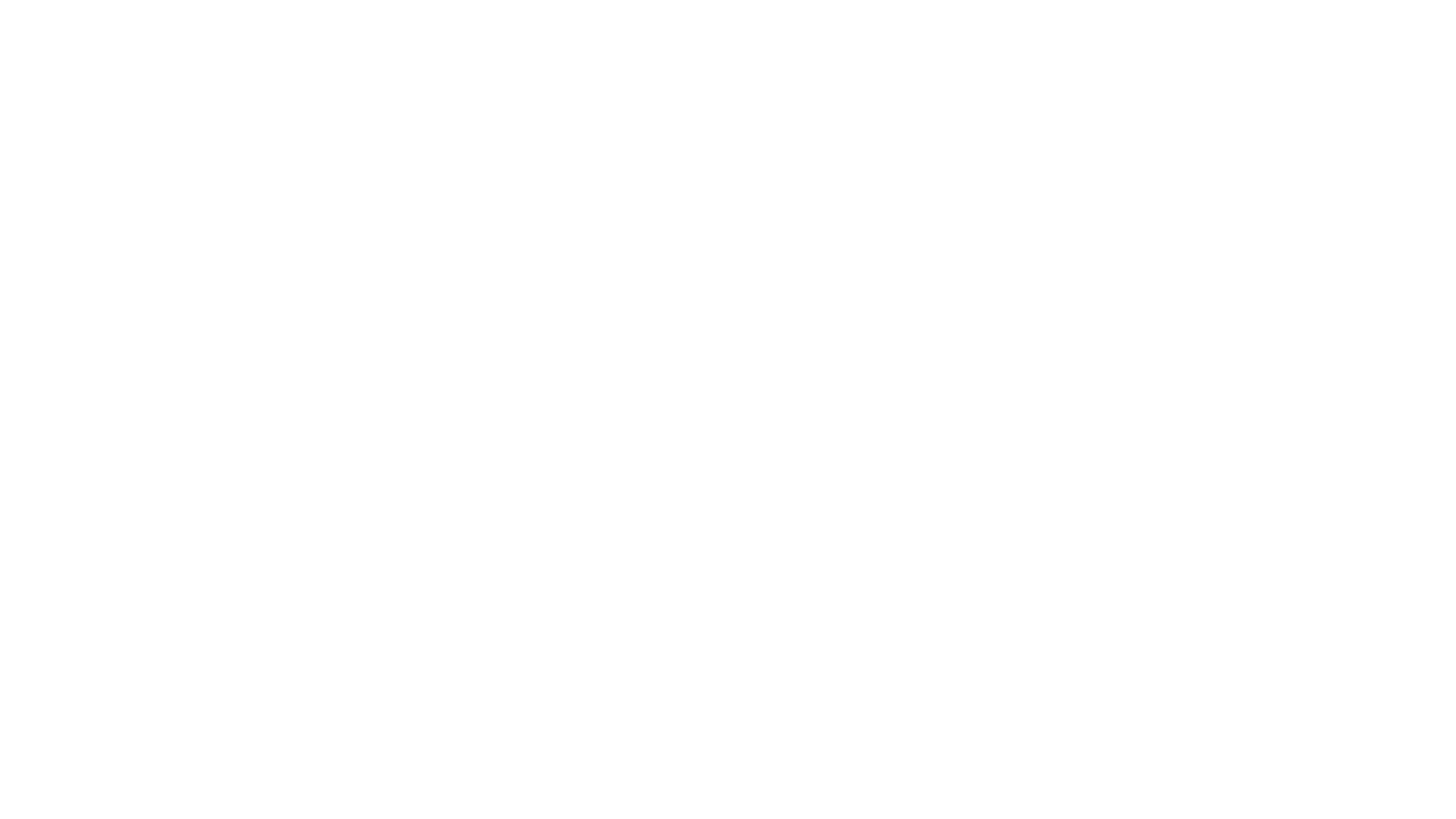 LINKS TO SUCCESS WEBINAR
Past Delegate Experience
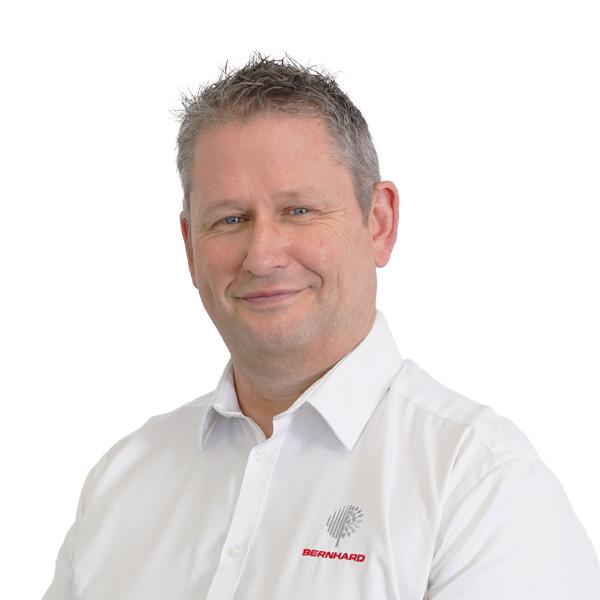 Stuart Hall

Customer Care Manager, Bernhard and Company
Past Delegate - Vegas 2012
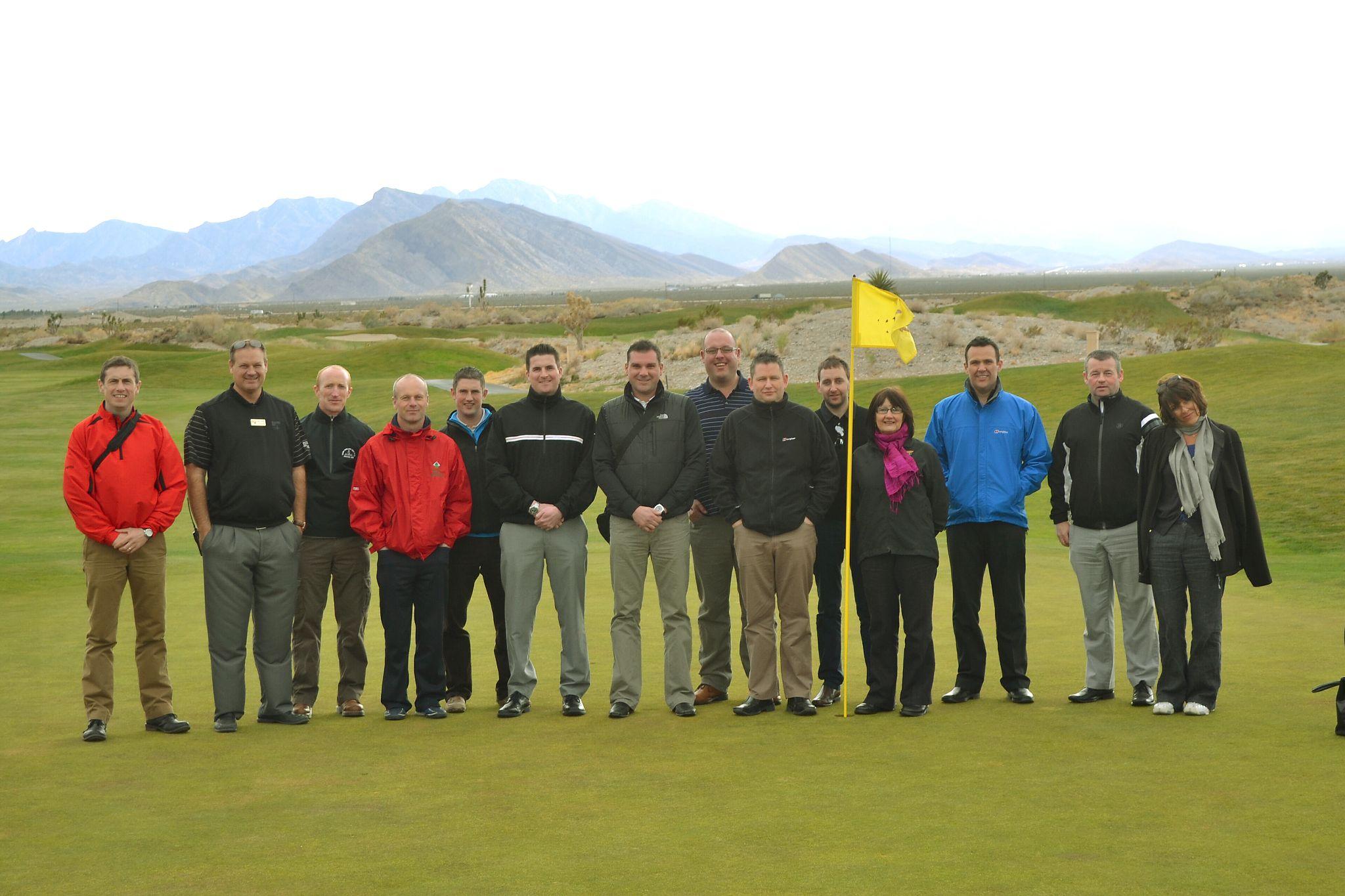 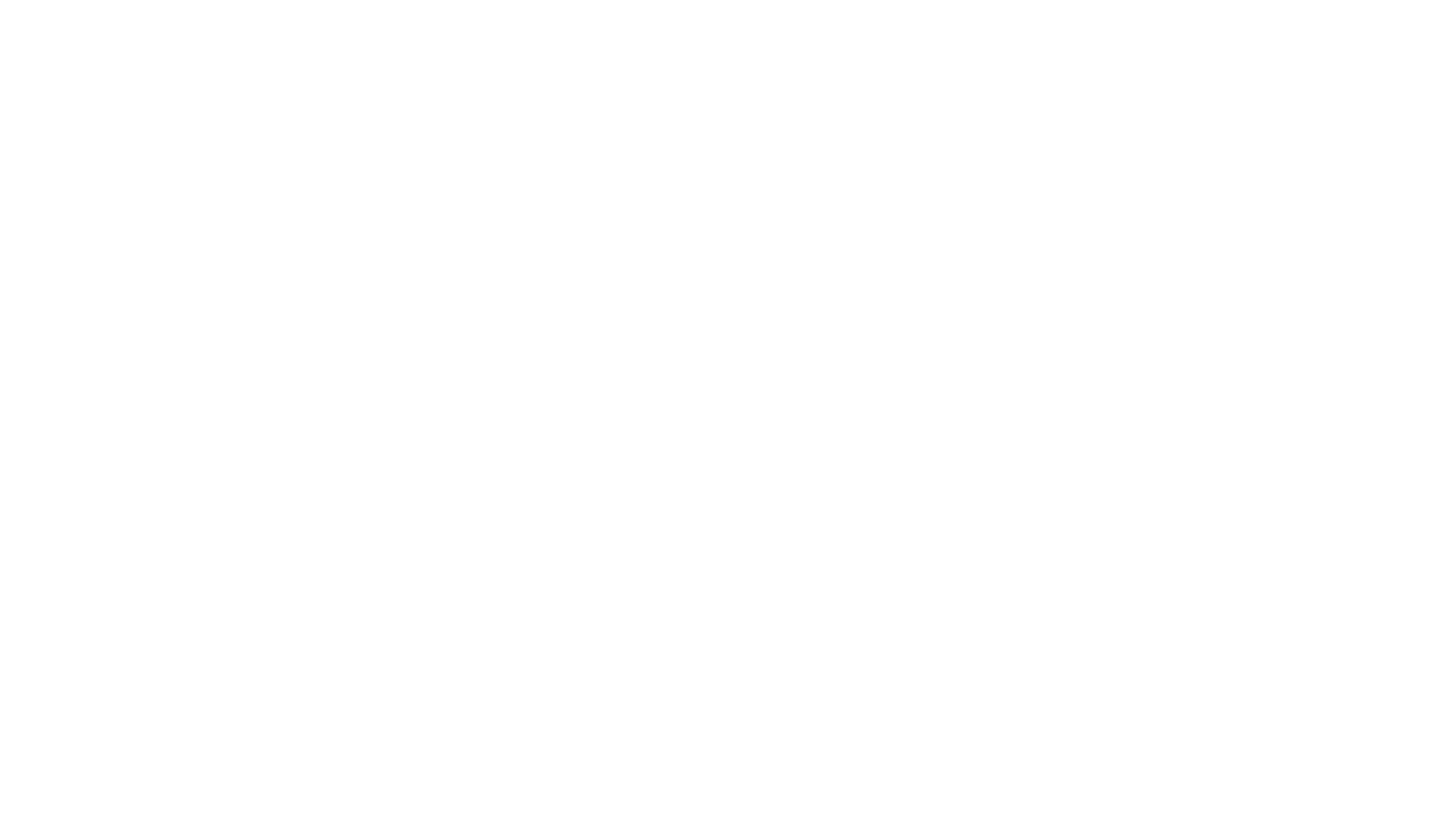 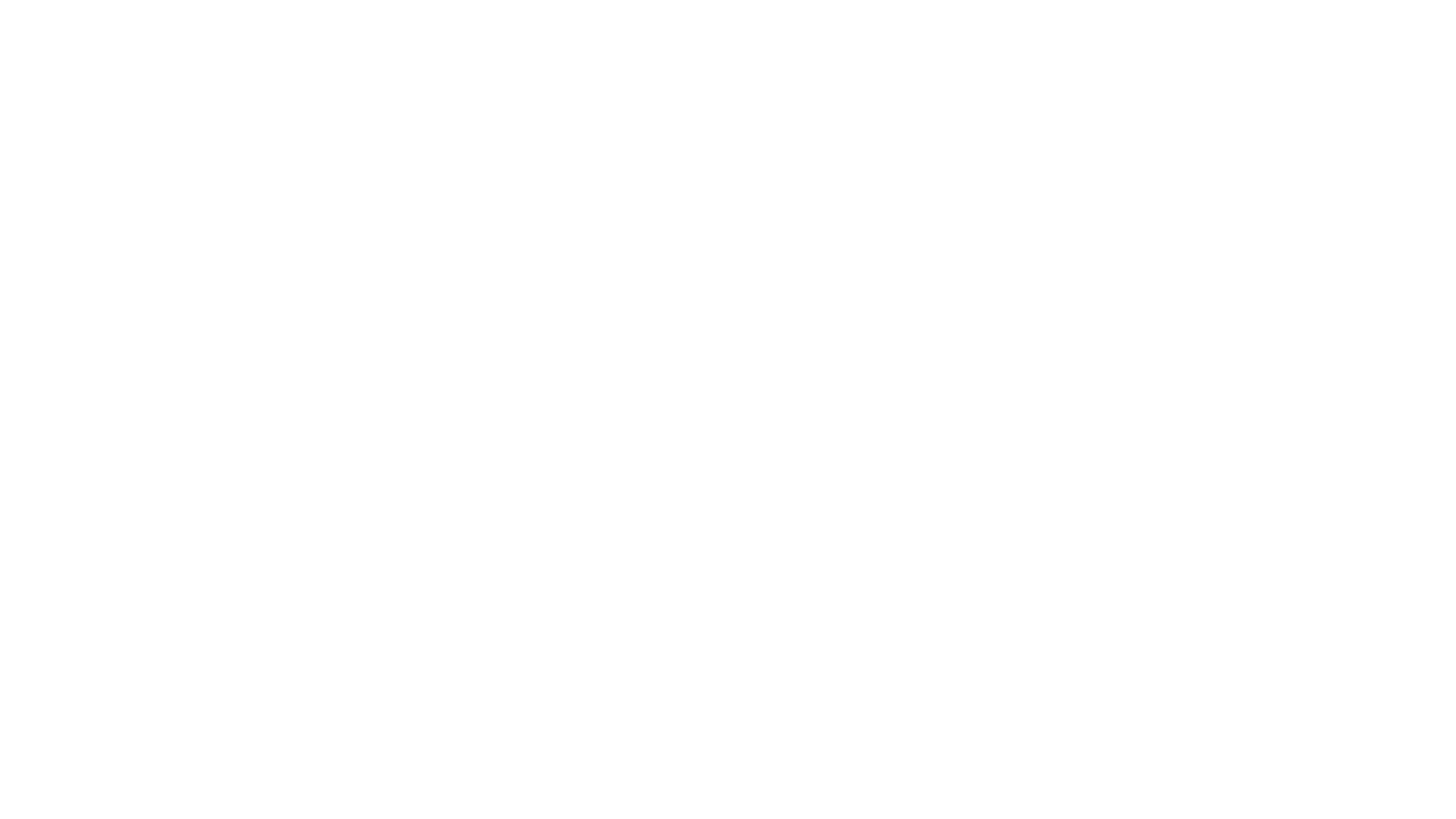 LINKS TO SUCCESS WEBINAR
Past Delegate Experience
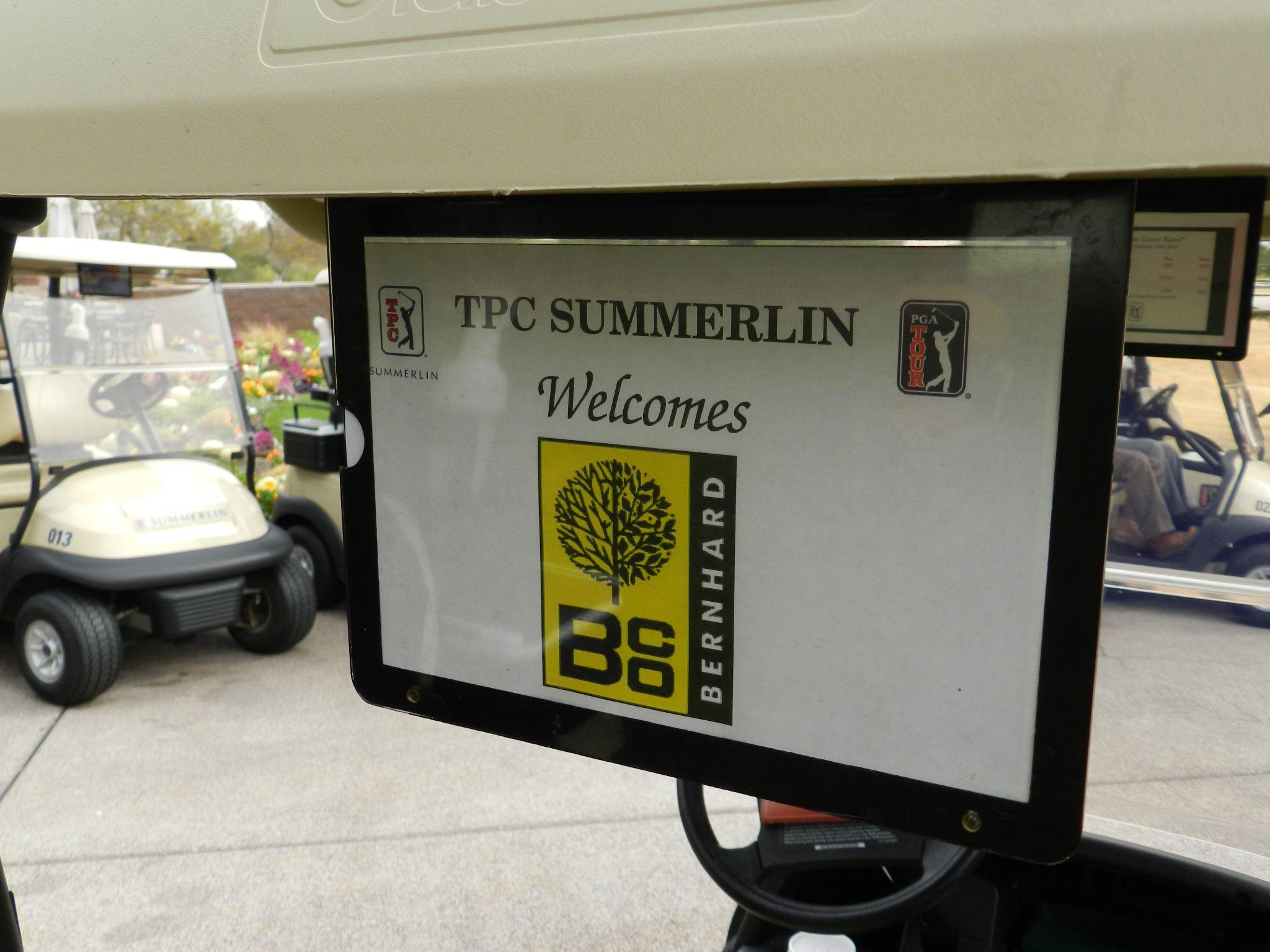 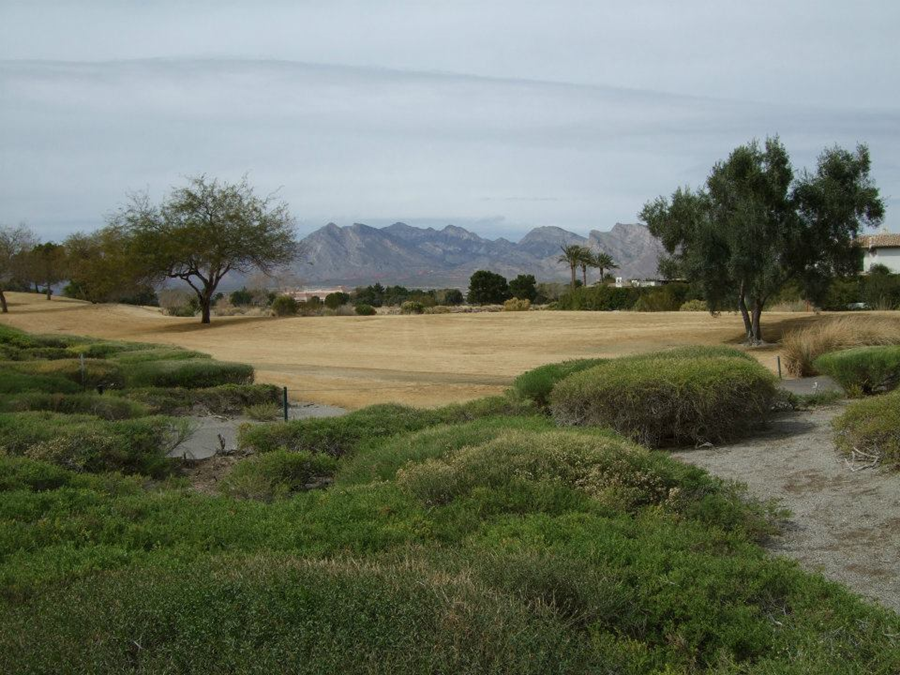 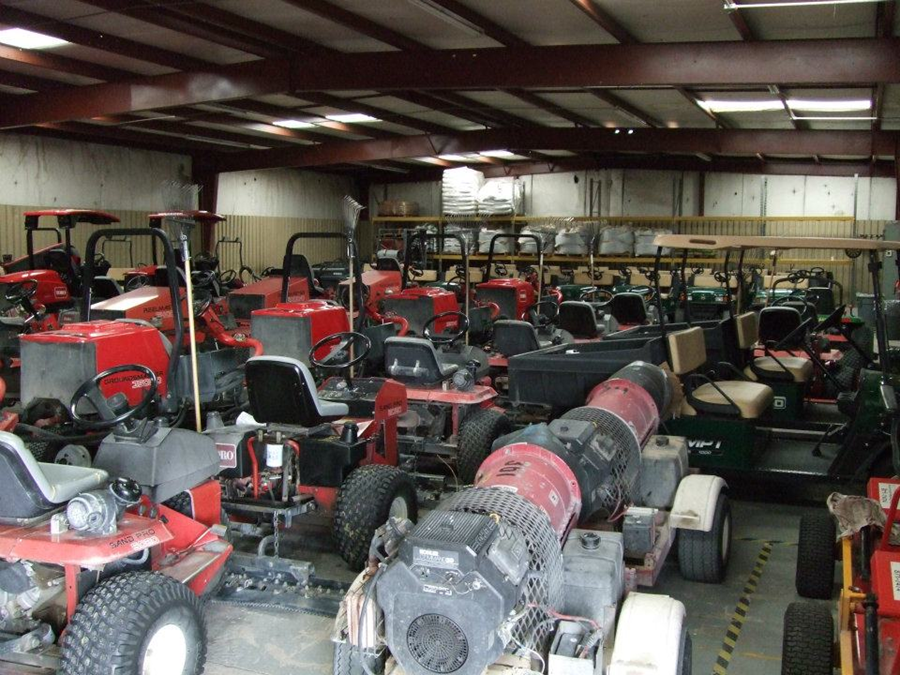 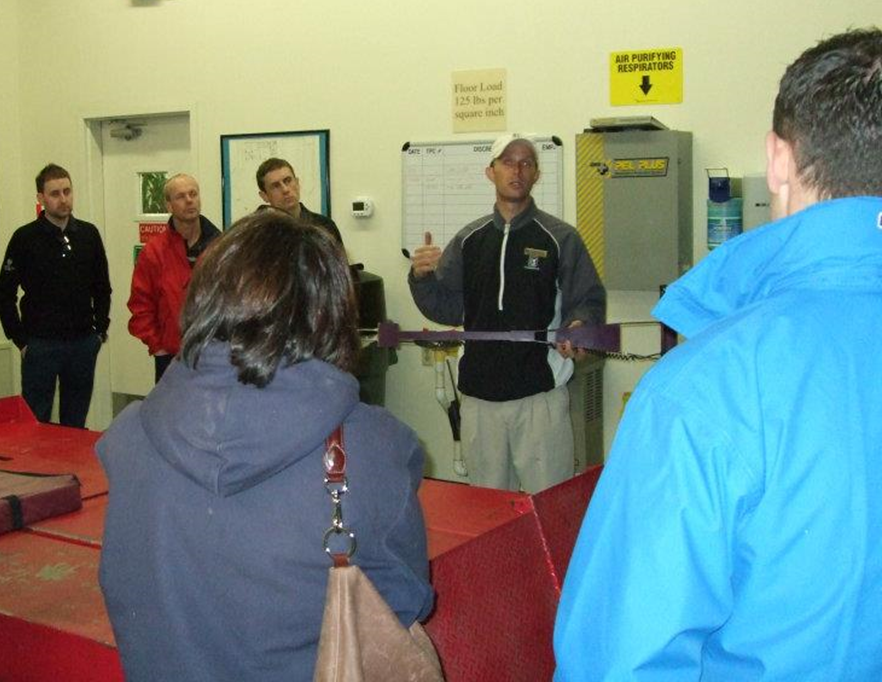 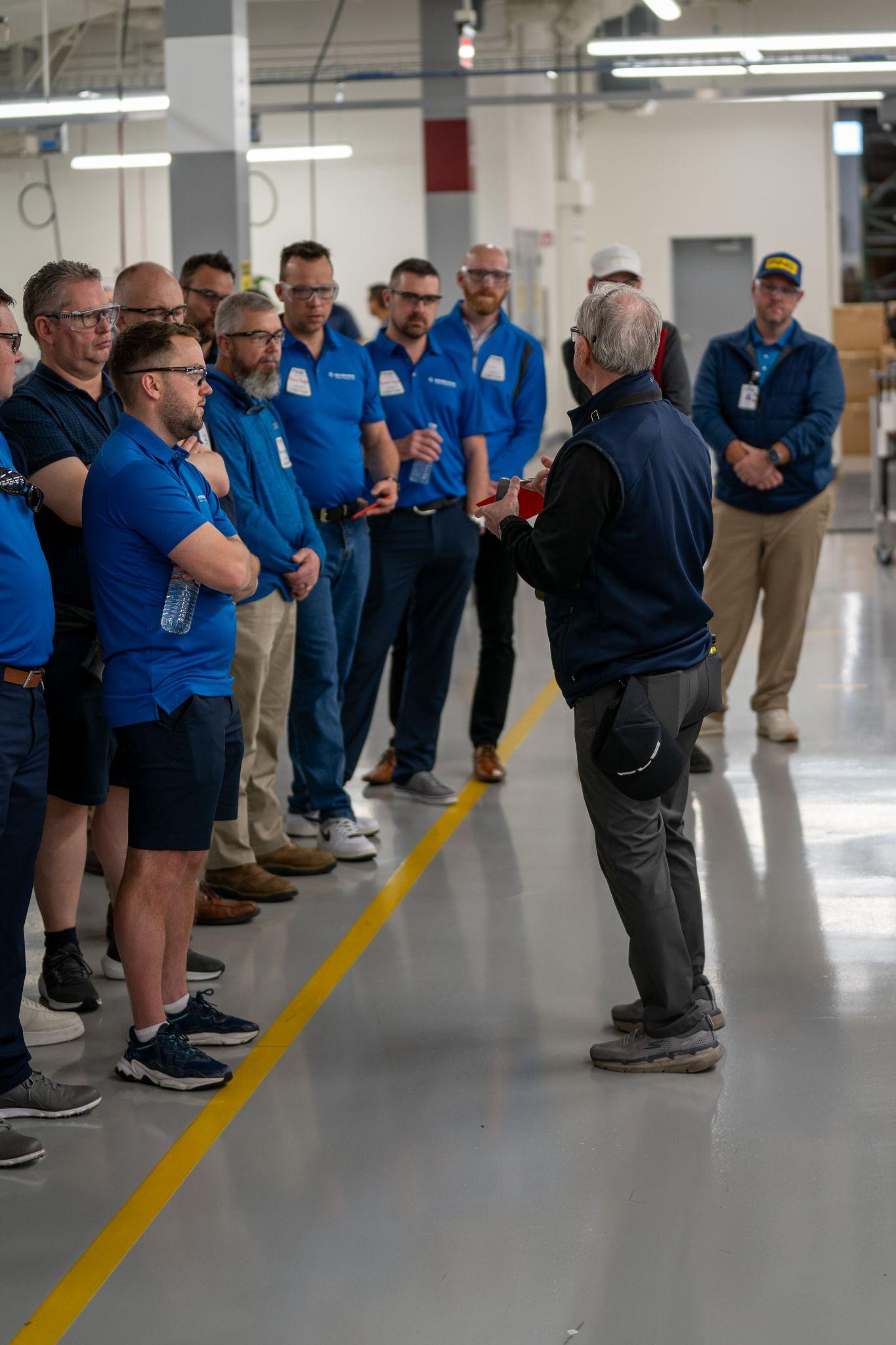 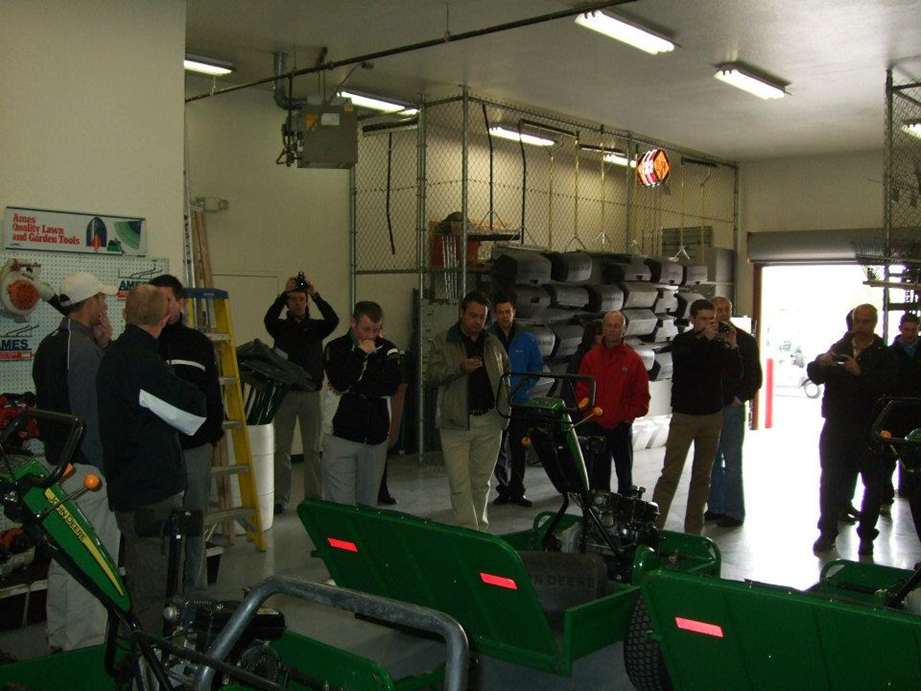 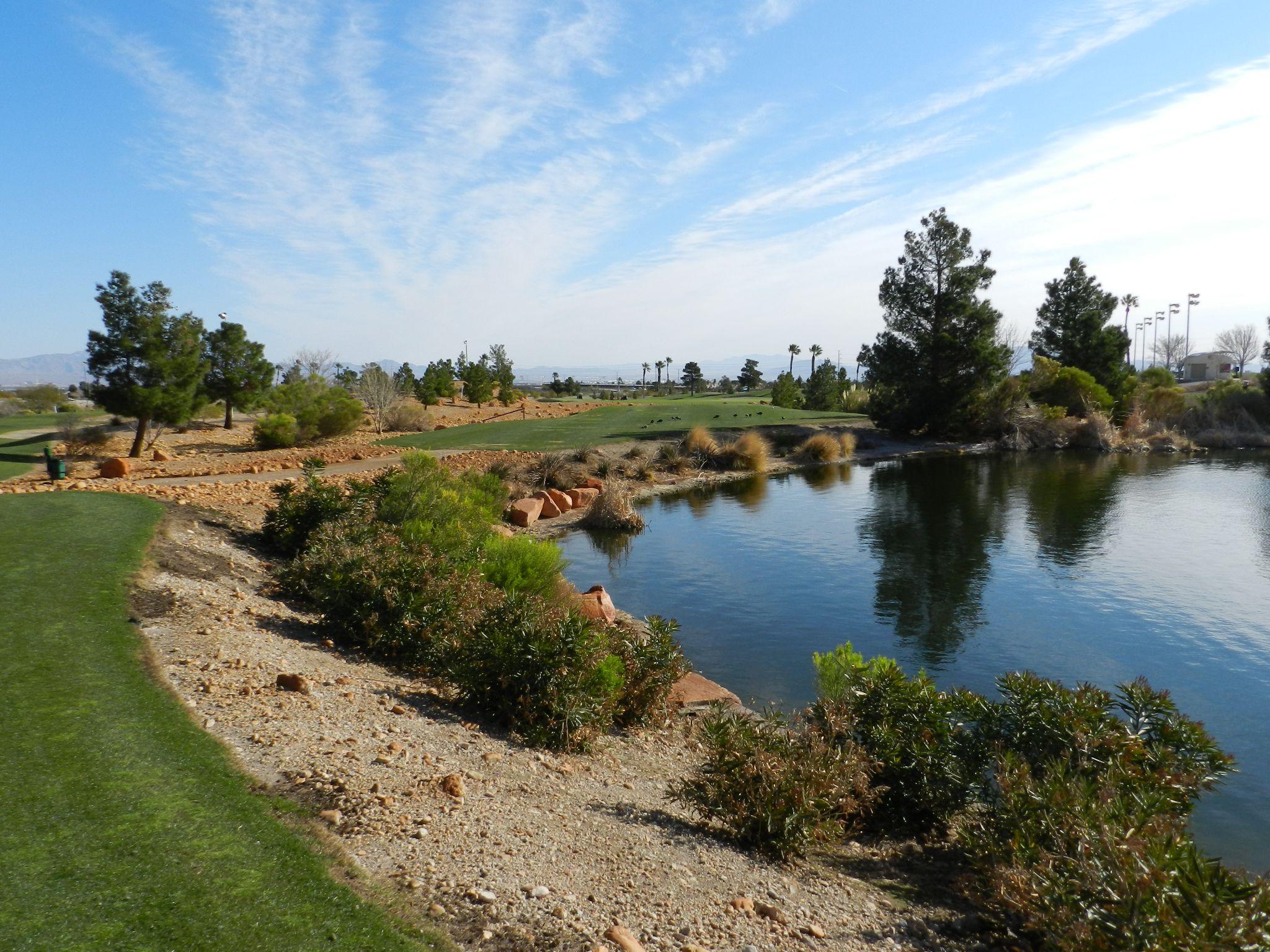 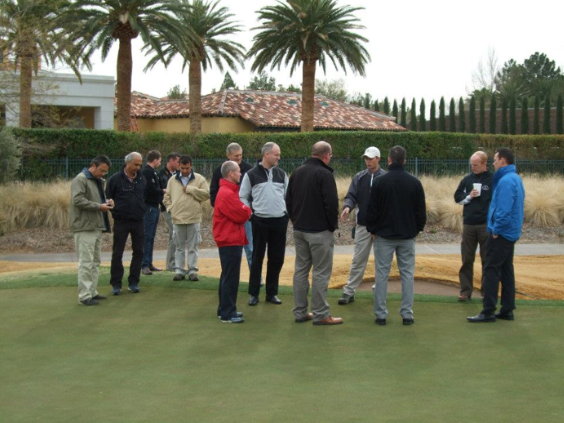 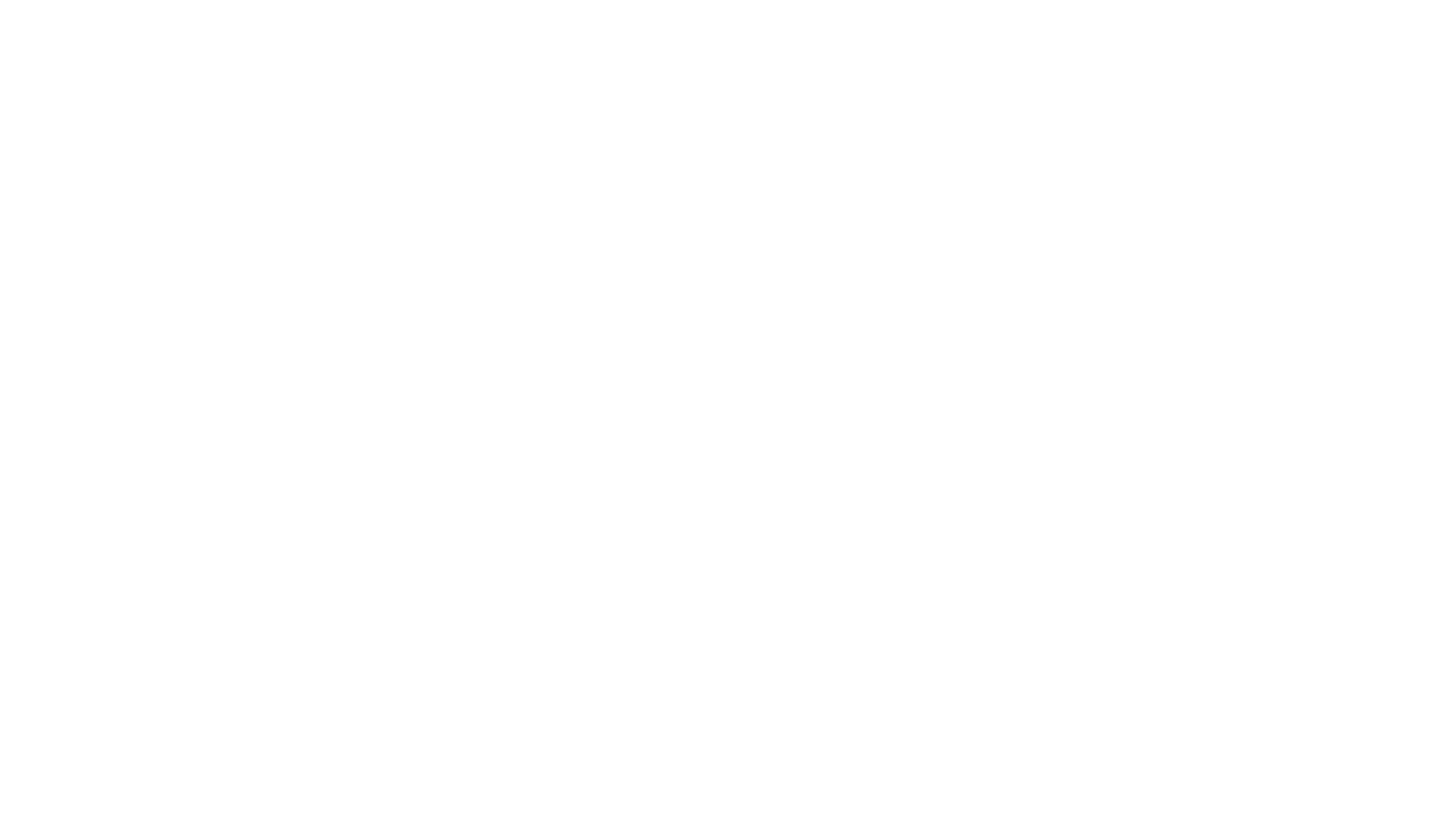 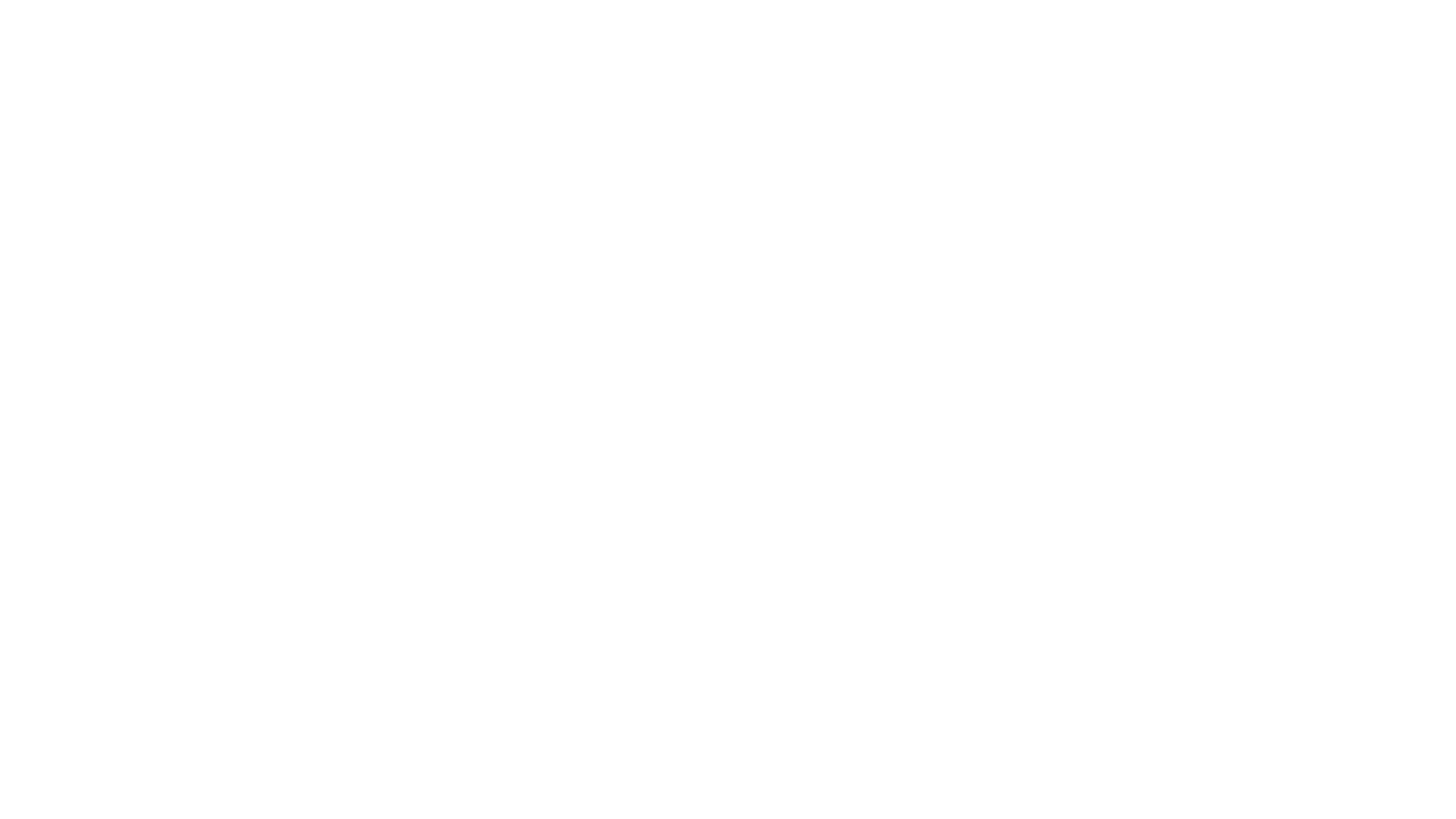 LINKS TO SUCCESS WEBINAR
Past Delegate Experience
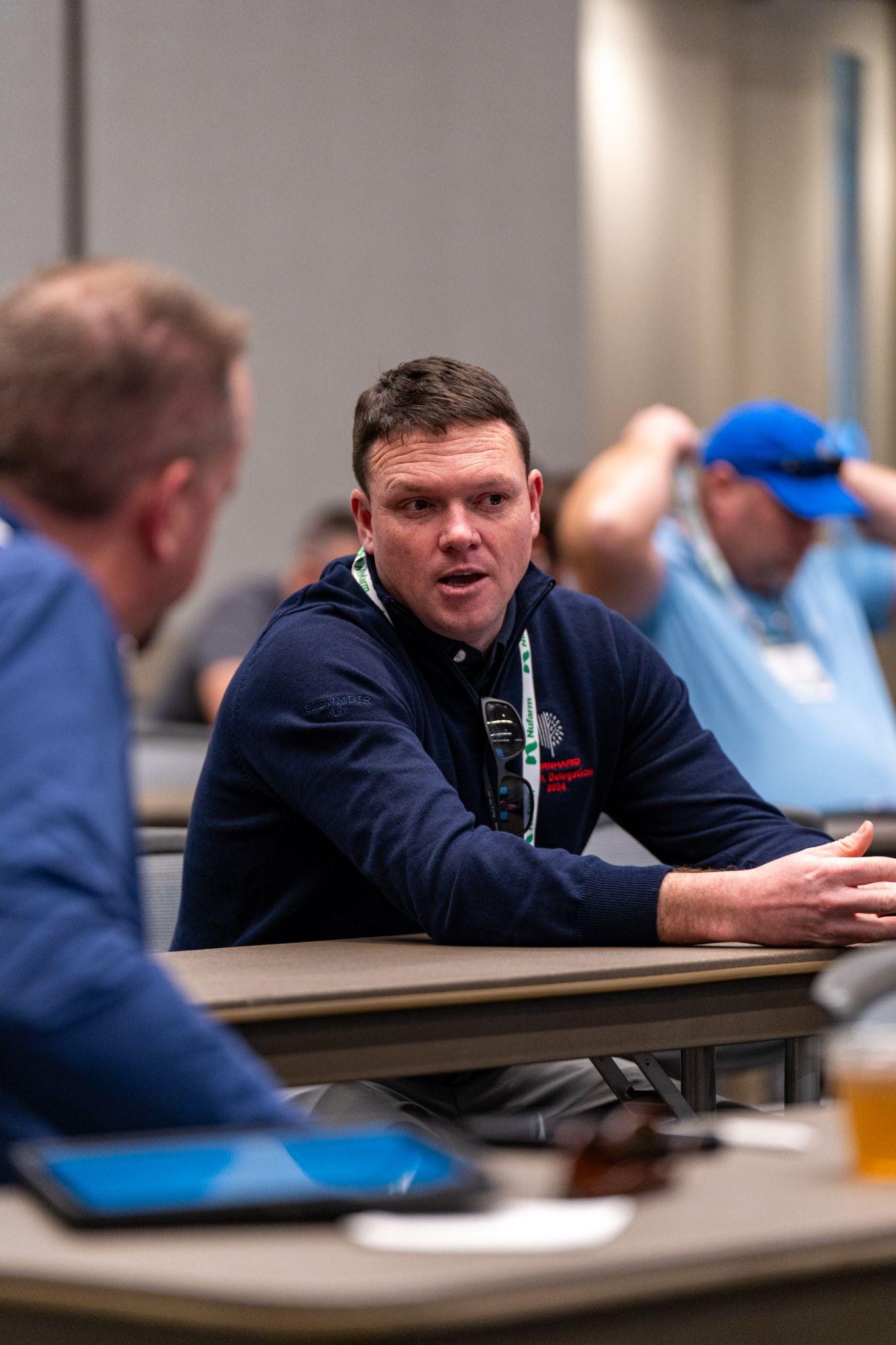 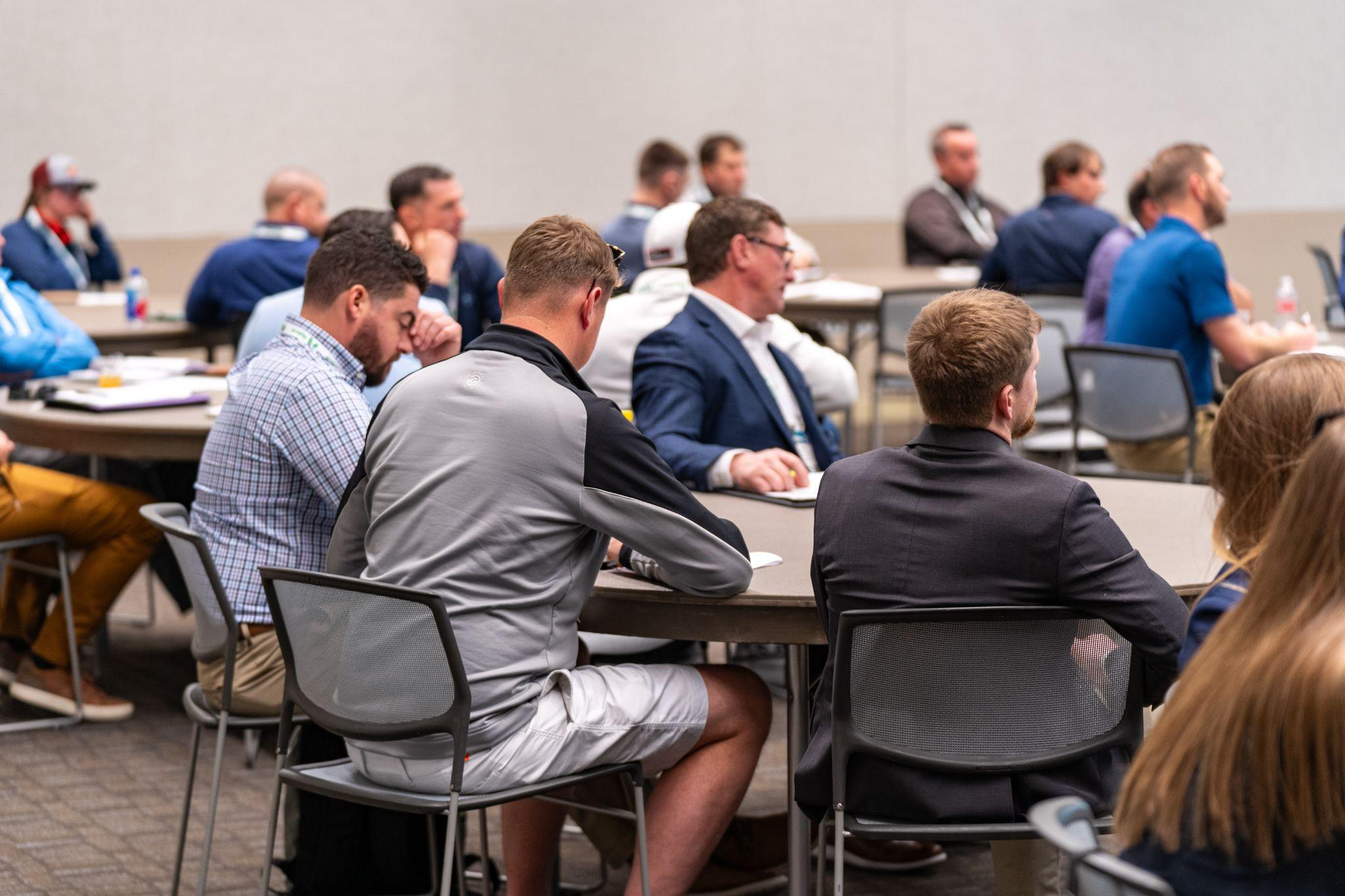 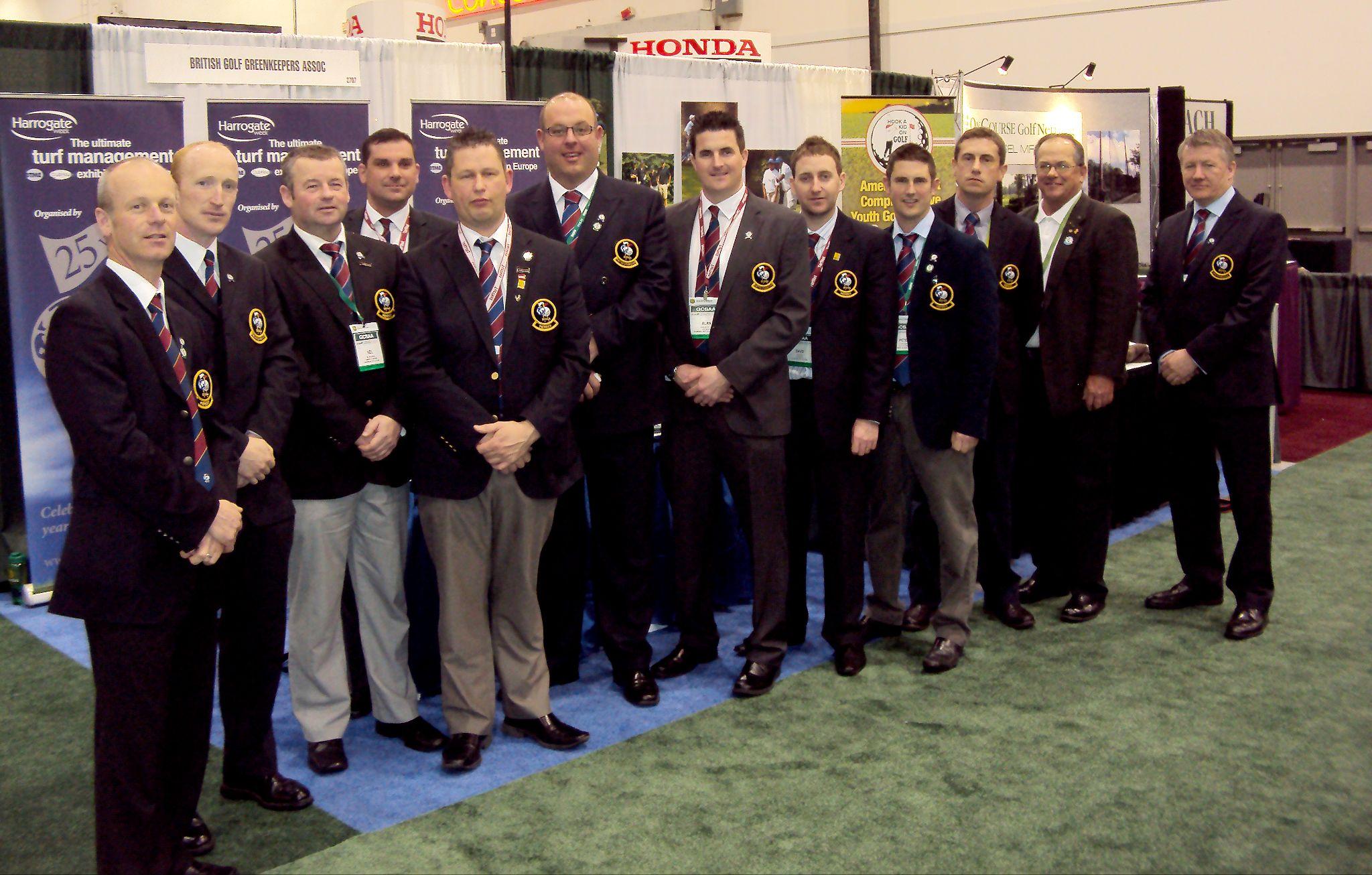 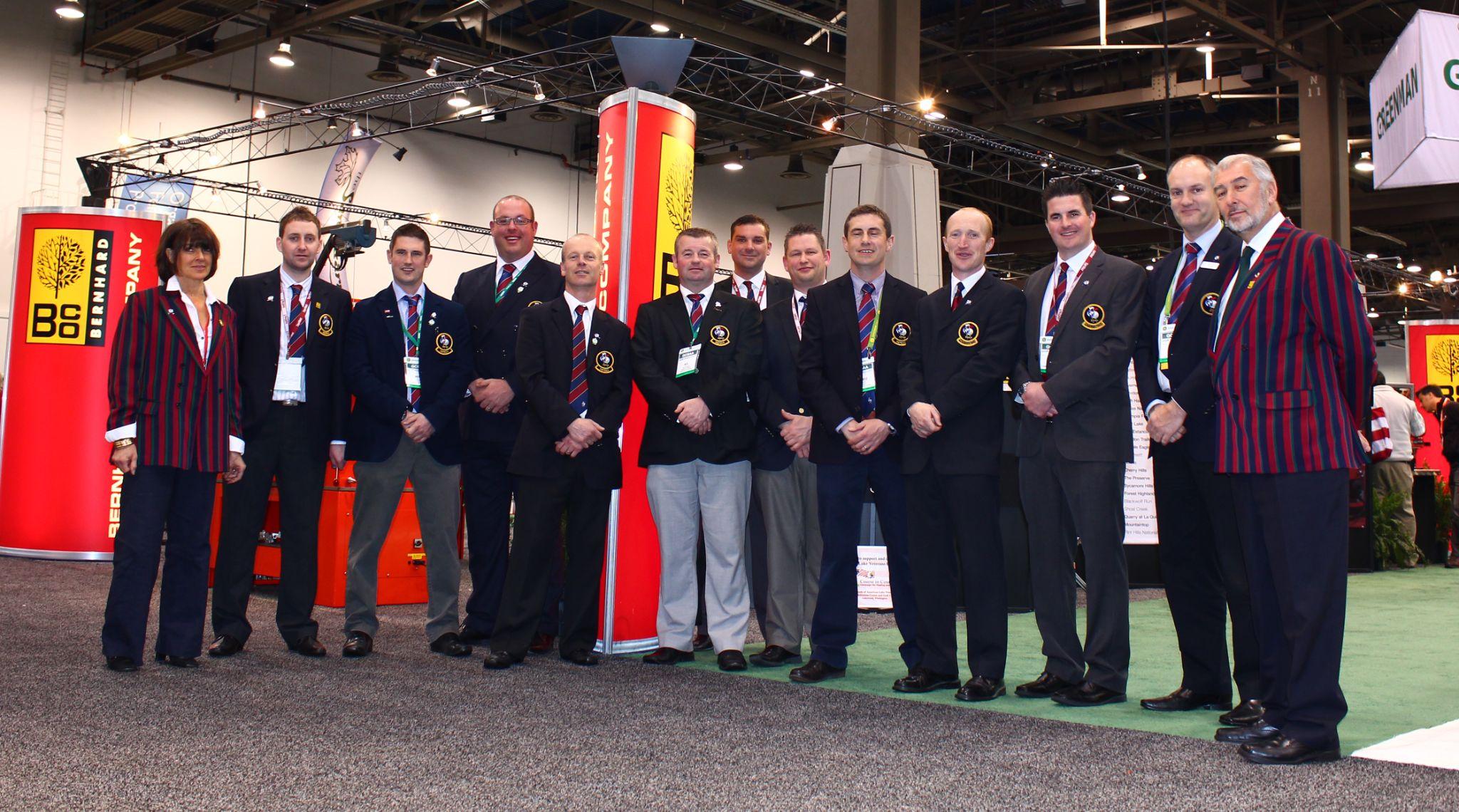 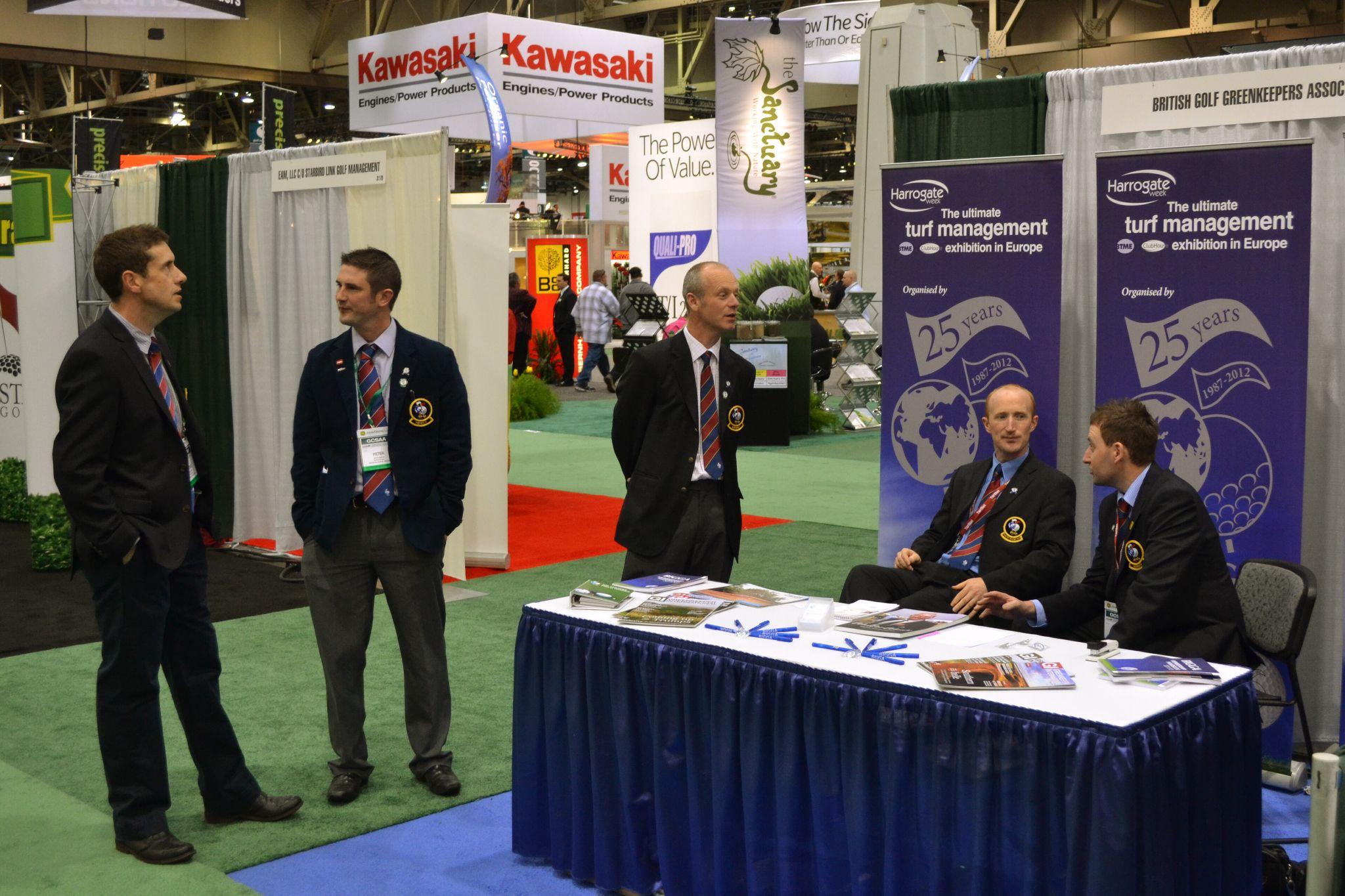 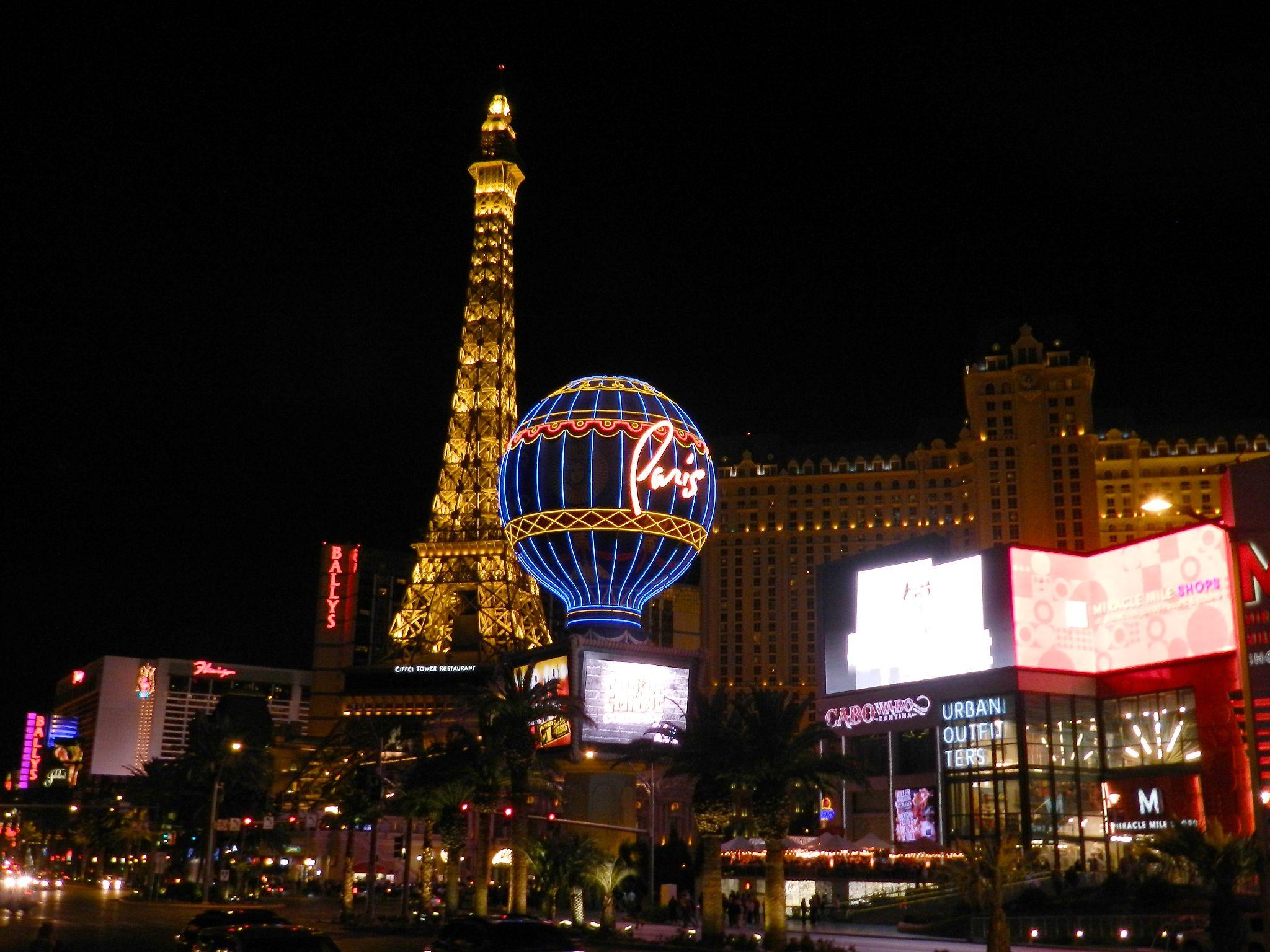 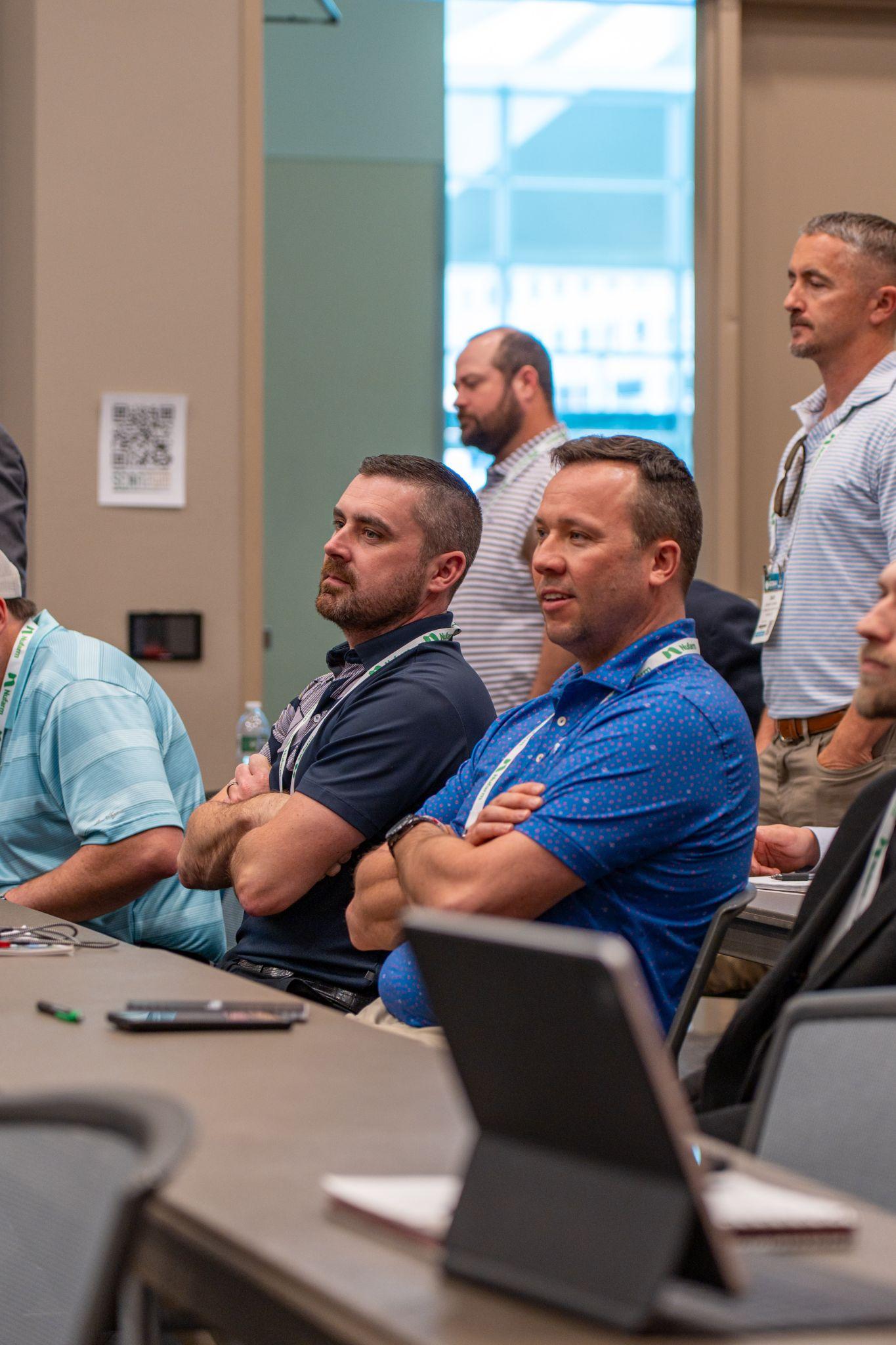 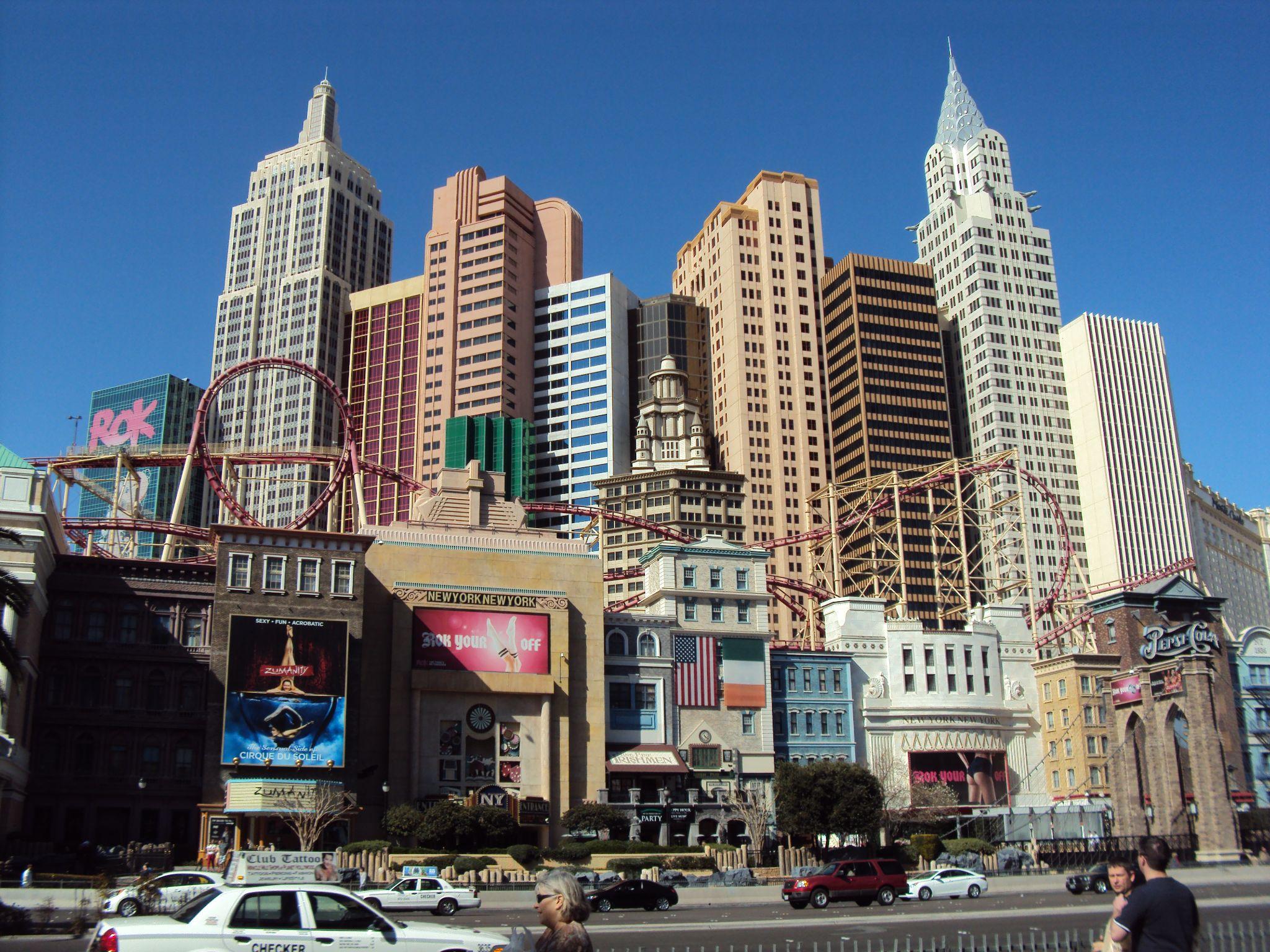 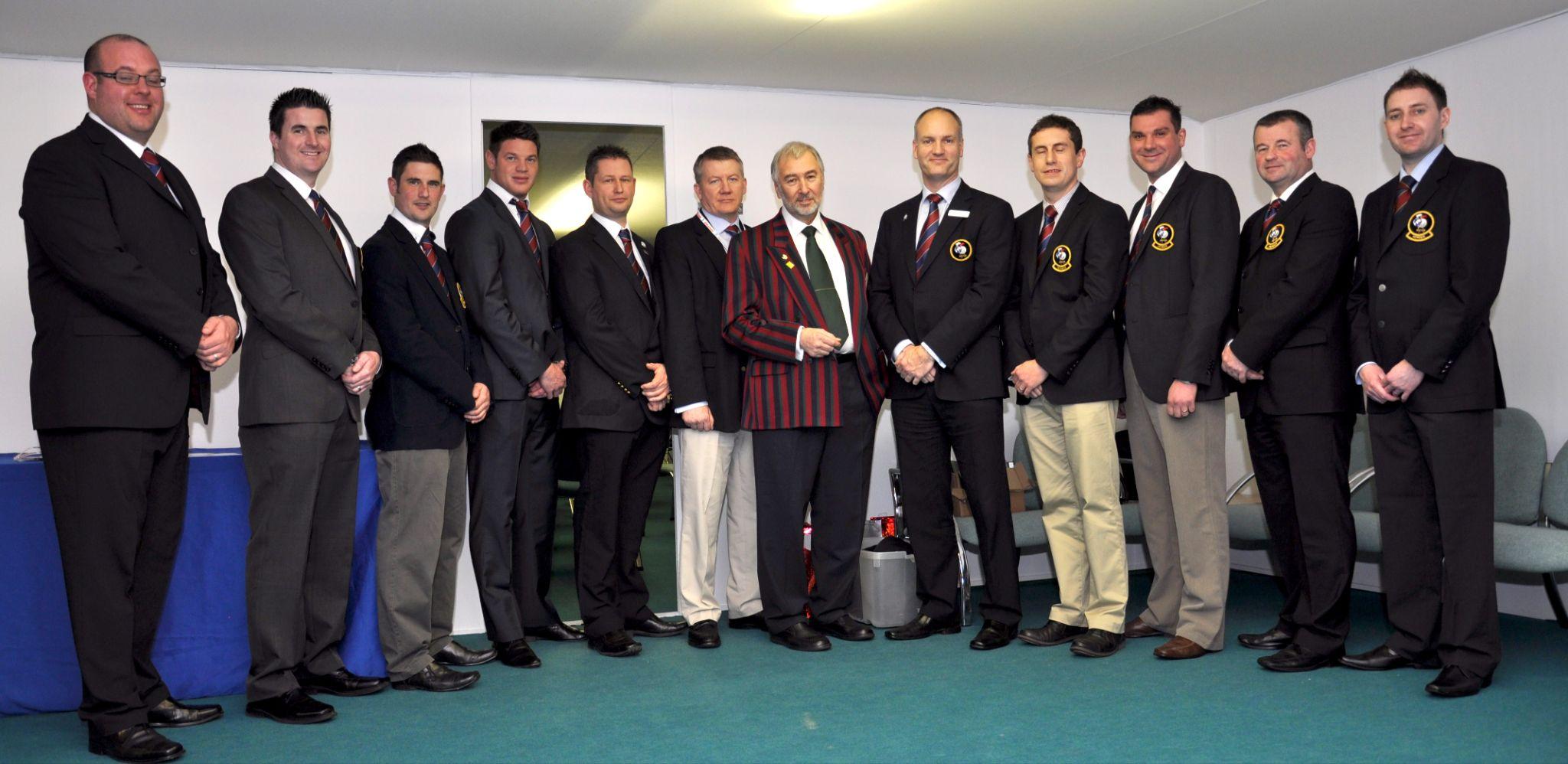 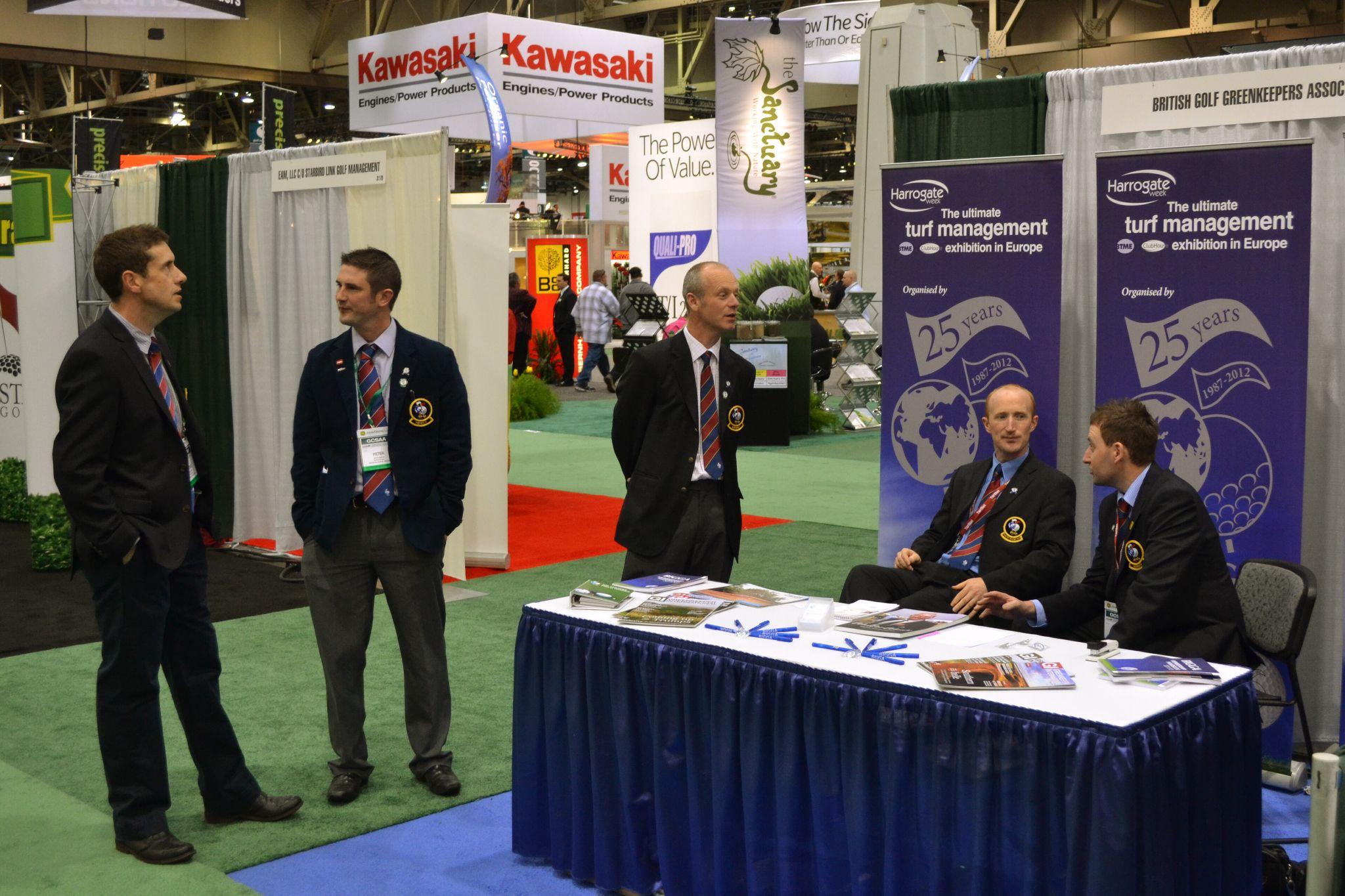 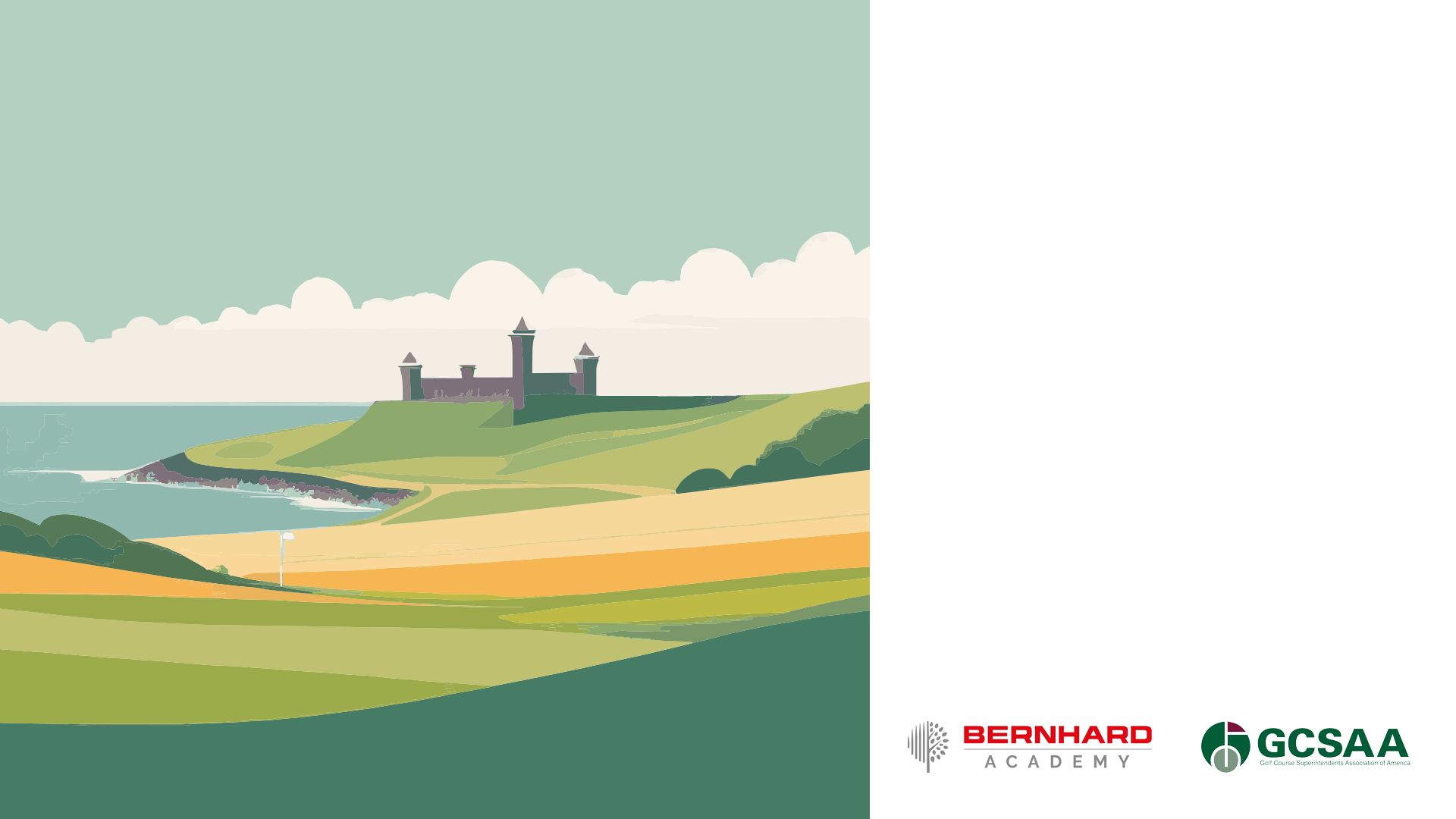 APPLICATION
PROCESS
PAST DELEGATE EXPERIENCE
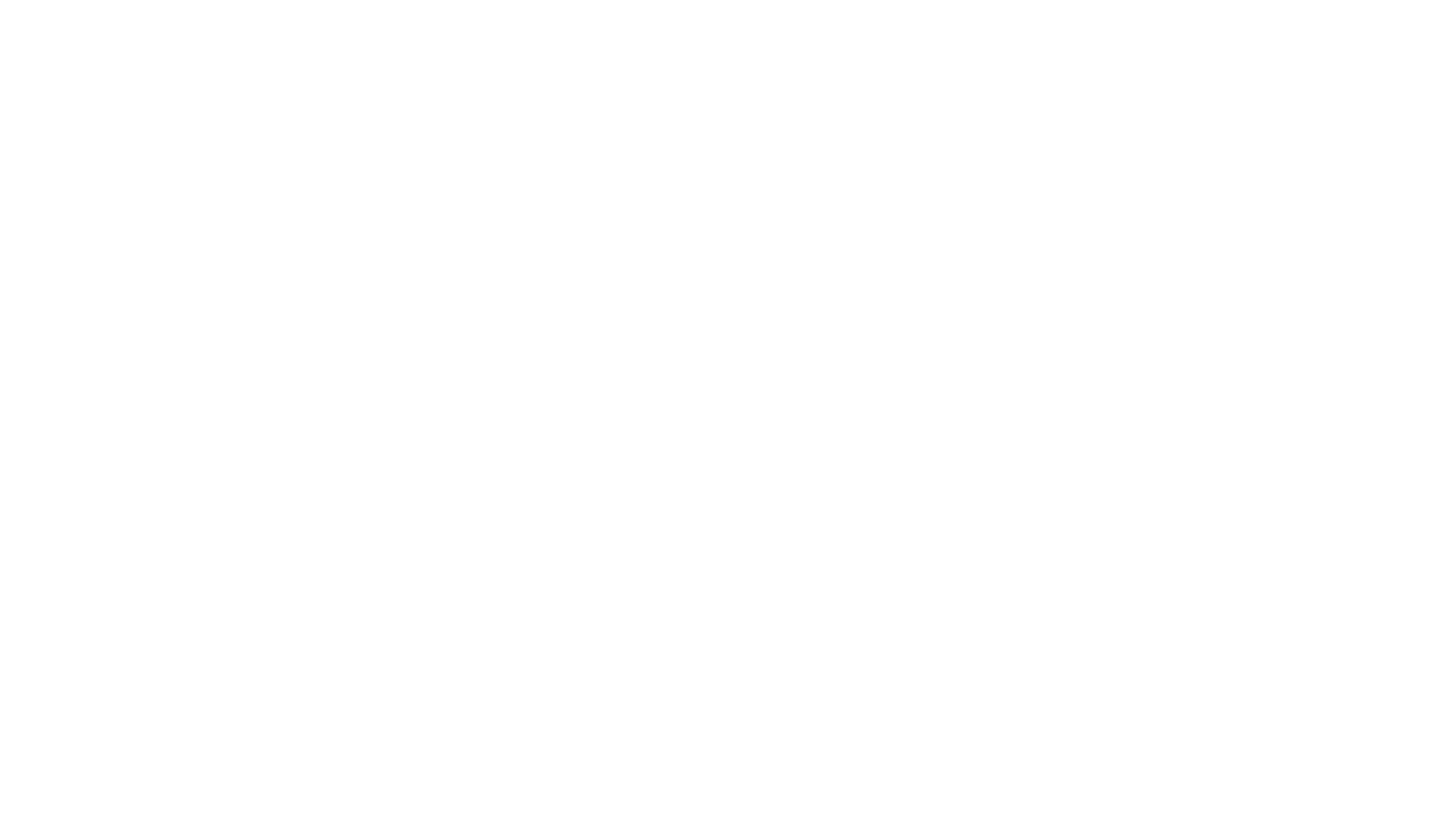 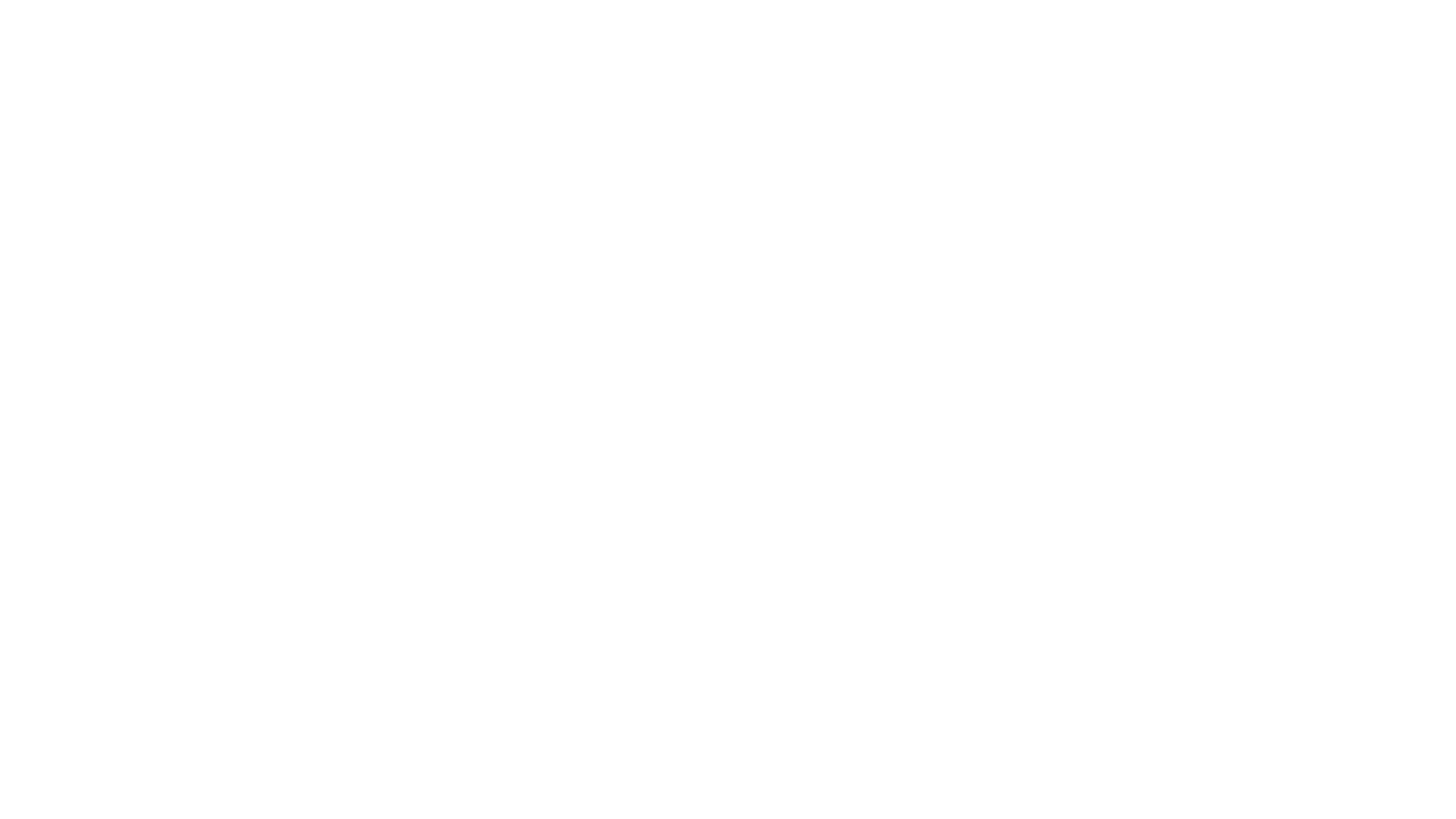 LINKS TO SUCCESS WEBINAR
Eligibility
The following member classes are eligible to apply:










GCSAA members working in North America are eligible to apply.
CLASS

A
CLASS

B
CLASS

C
CLASS

EM
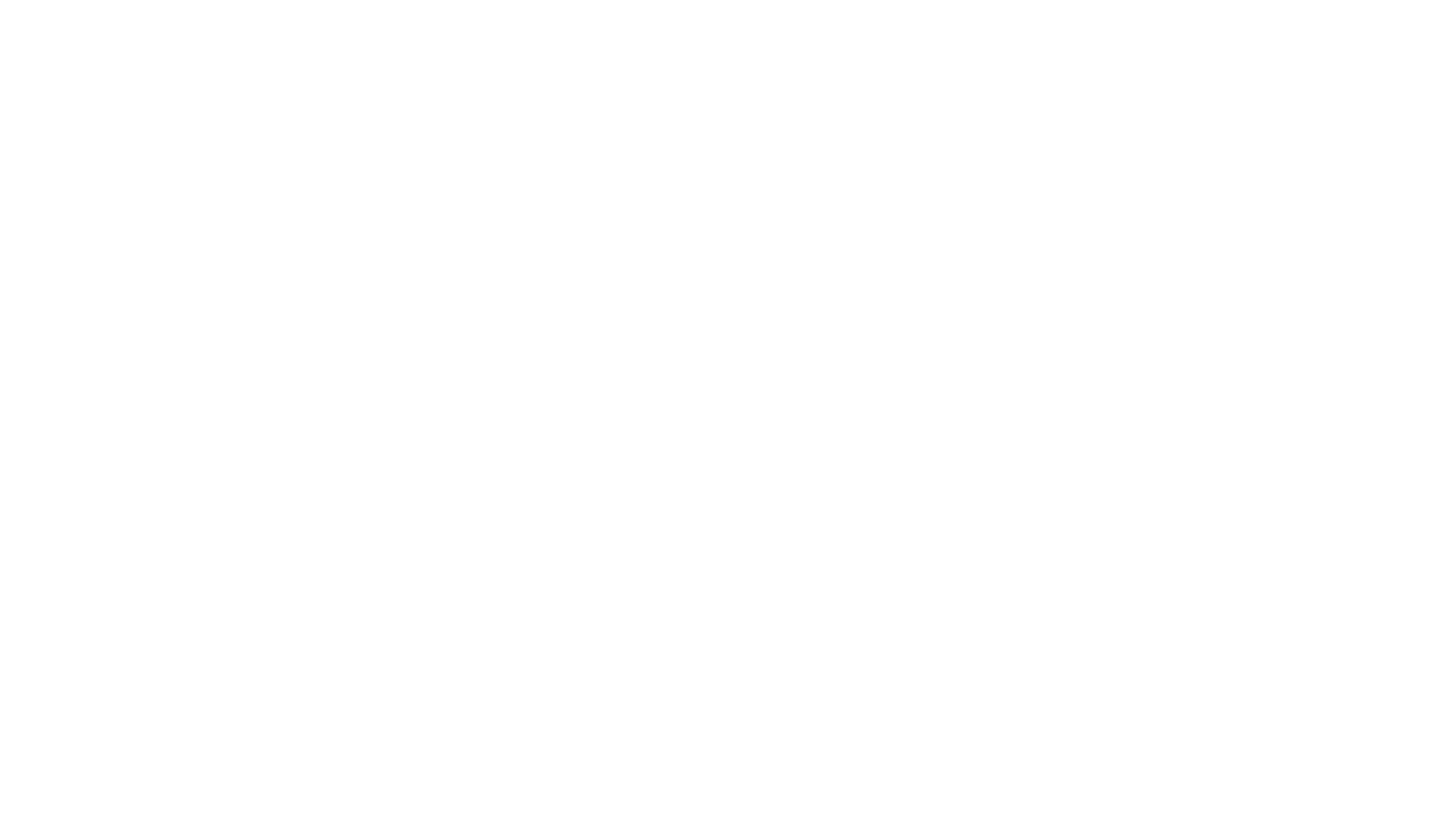 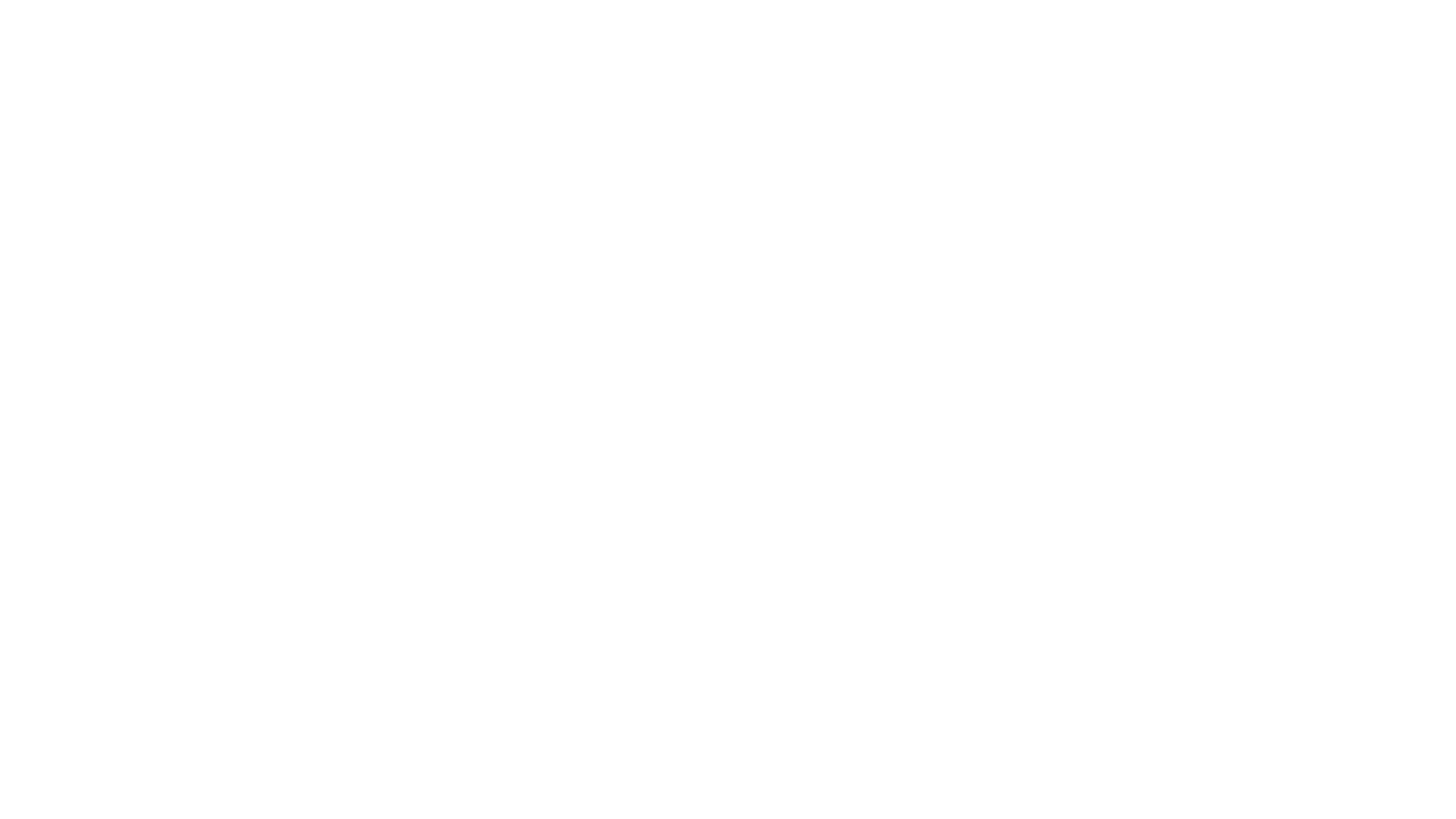 LINKS TO SUCCESS WEBINAR
Application Process
Application is open and can be found at www.gcsaa.org/foundation/education/links-to-success

Timeline:
MAY 31

APPLICATIONS CLOSE.
JUN 5 - 15

INITIAL JUDGING OF APPLICANTS.
JUN 17 - 21

TOP 20 CANDIDATES WILL MOVE FORWARD.
All applicants will be notified by email of their status.
JUN 24 - JUL 5

FINALISTS WILL SEND 3 MINUTE VIDEO OF THEMSELVES.
Also confirm available dates for Zoom interviews.
JUL 15 - 26

ZOOM INTERVIEWS WILL BE CONDUCTED.
AUG 5

THE TEN 2025 DELEGATES WILL BE SELECTED.
AUG 9

DELEGATES WILL BE NOTIFIED.
AUG 13

ANNOUNCEMENT OF THE DELEGATION WILL GO OUT.
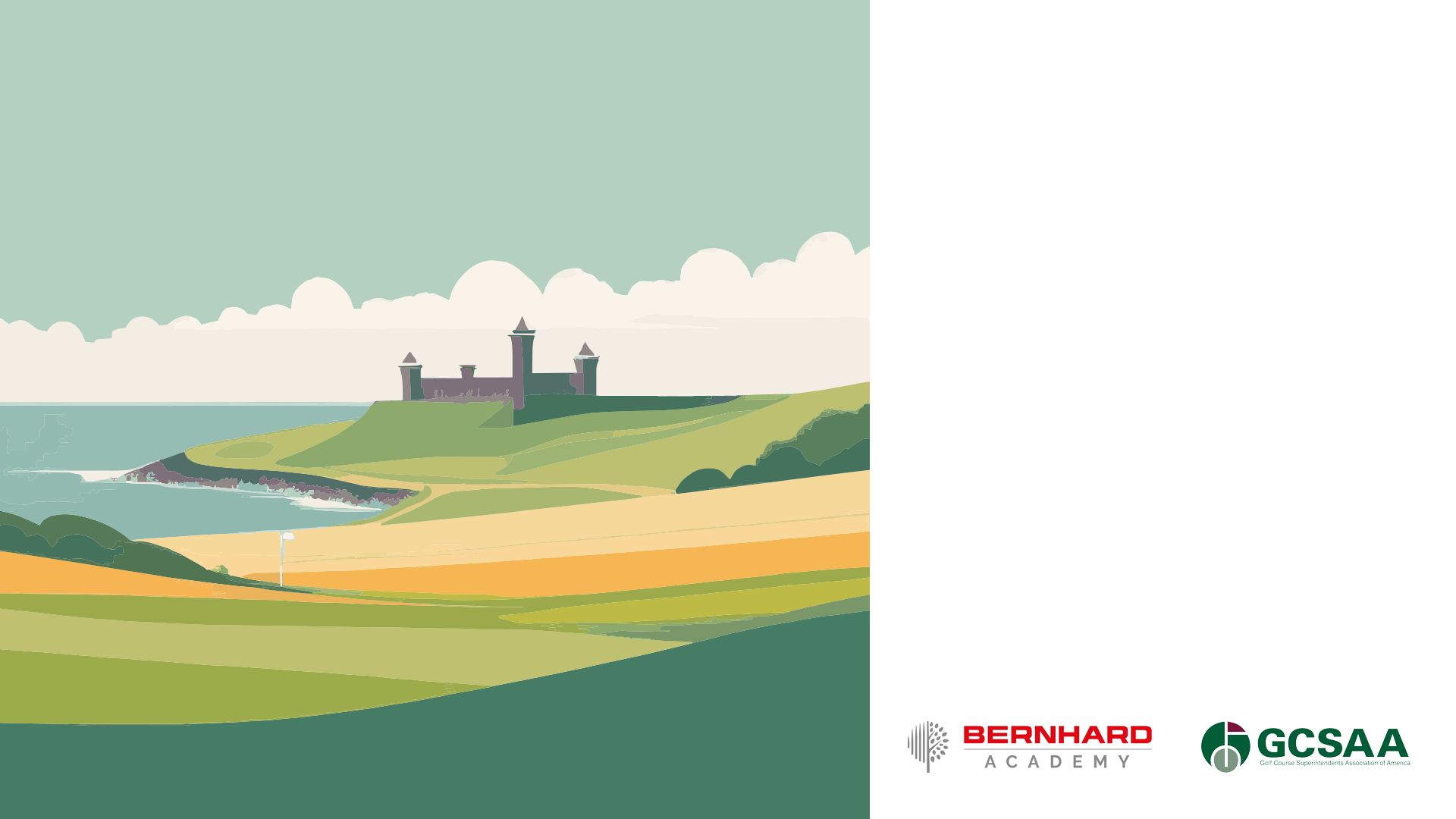 ANY
QUESTIONS?
PAST DELEGATE EXPERIENCE
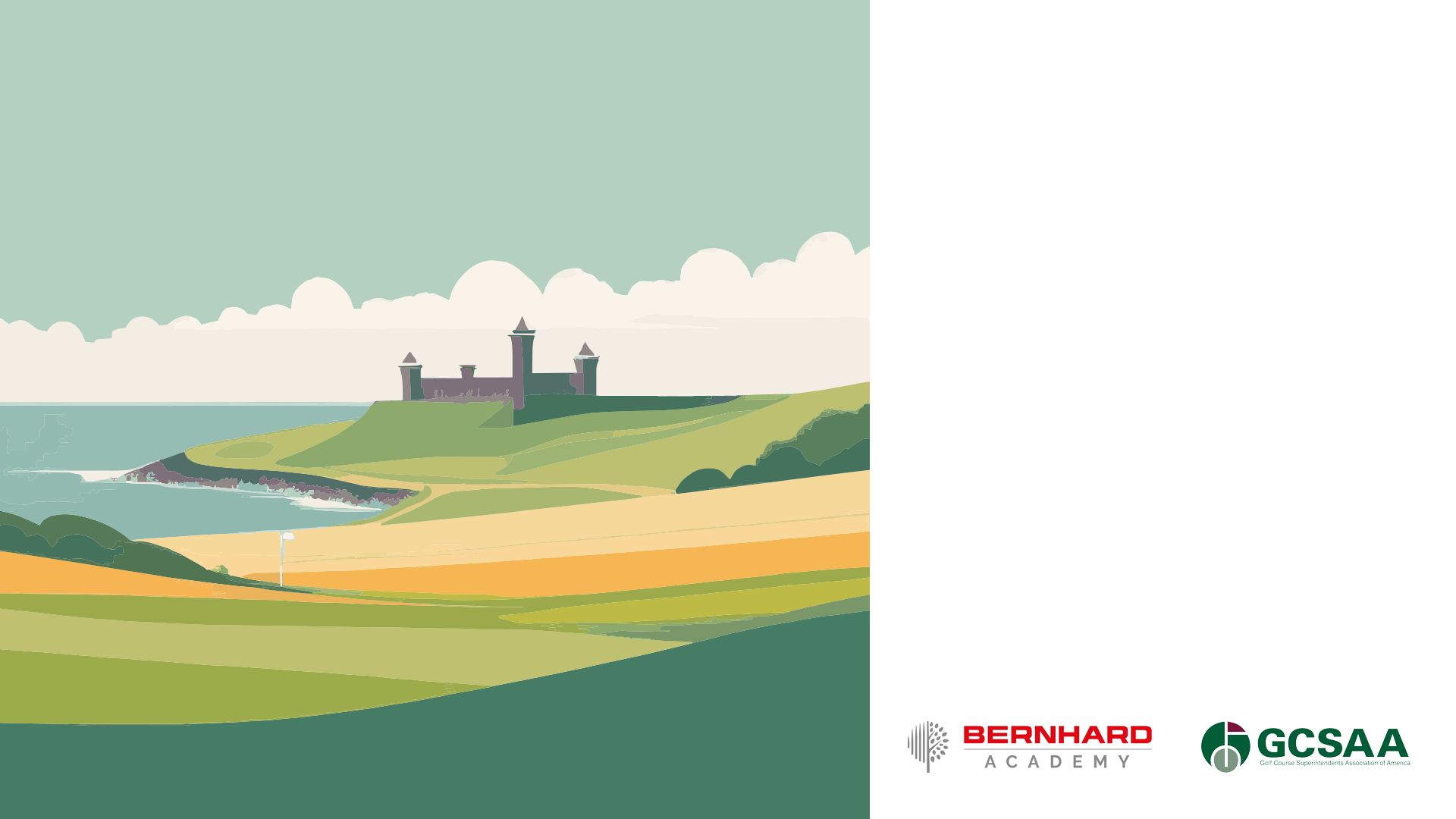 THANKS FOR
PARTICIPATING
APPLY NOW
PAST DELEGATE EXPERIENCE